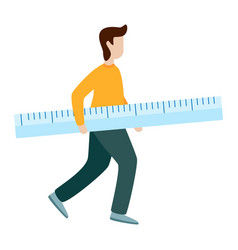 Математика
2 клас
Дія ділення
Урок 87
Знаходження значень виразів 
на дії різного ступеня
Налаштування на урок
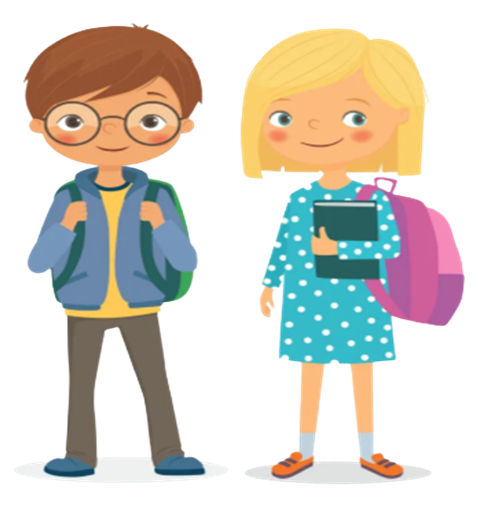 Дзвоник дзвенить, не стихає,
Школярів усіх скликає:
Гей, до класу поспішайте,
На місця свої сідайте.
План уроку
Усний рахунок
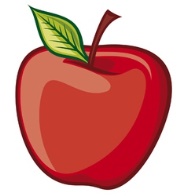 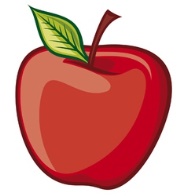 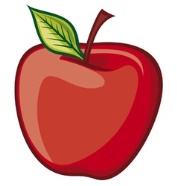 3·7 = 21
21:3 = 7
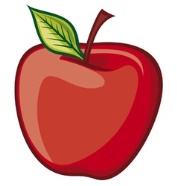 6 : 3 = 2
3·6 = 18
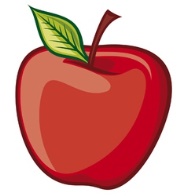 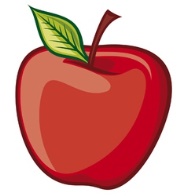 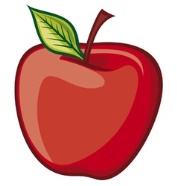 3·3 = 9
3·4 = 12
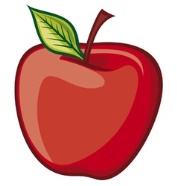 24:3 = 8
9 : 3 = 3
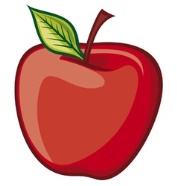 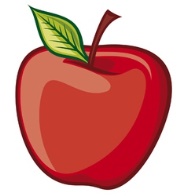 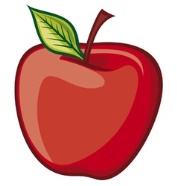 12:3 = 4
27:3 = 9
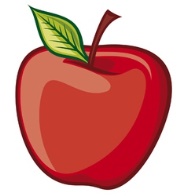 3·5 = 15
3·8 = 24
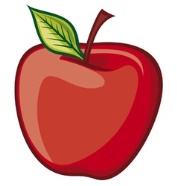 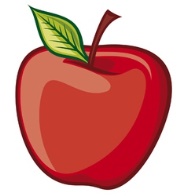 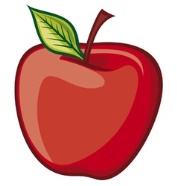 15:3 = 5
18:3 = 6
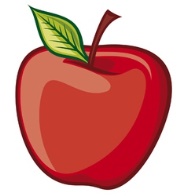 3·9 = 27
3·2 = 6
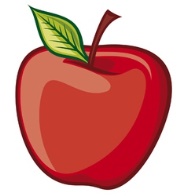 3:3 = 1
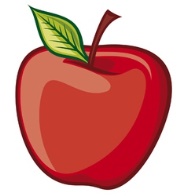 30:3 = 10
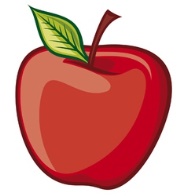 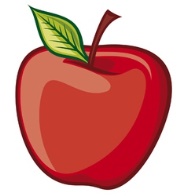 3·1 = 3
3·10 = 30
Назви, яку дію треба виконувати першою в кожному виразі. Поясни чому.
1
2
1
2
0
23 + 7 – 30 =
2 · (34 – 29) =
10
1
2
1
2
45 + (89 – 73) =
61
3
(56 – 47) : 3 =
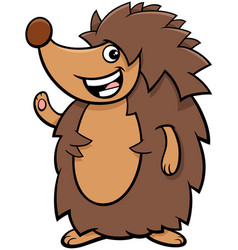 Підручник.
Сторінка
113
Прочитай вирази за зразком
Розглянь, як виконували обчислення, і прочитай пояснення про порядок дій.
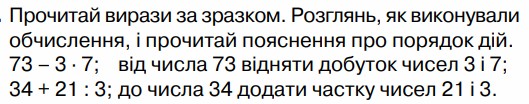 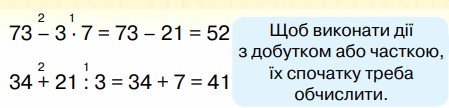 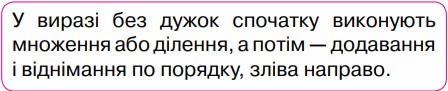 Підручник.
Сторінка
114
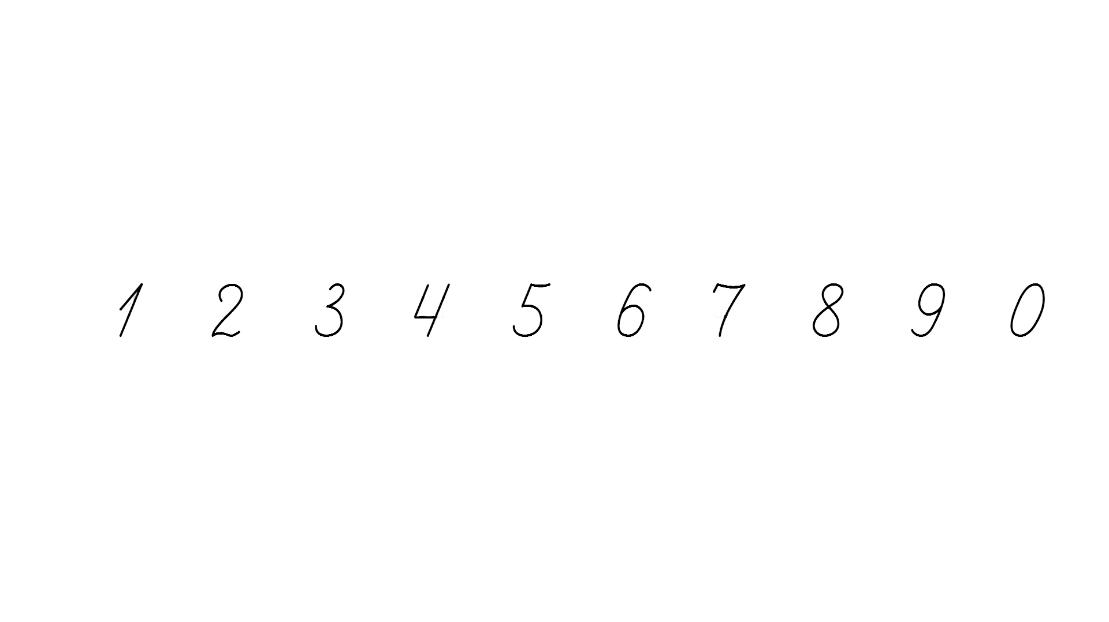 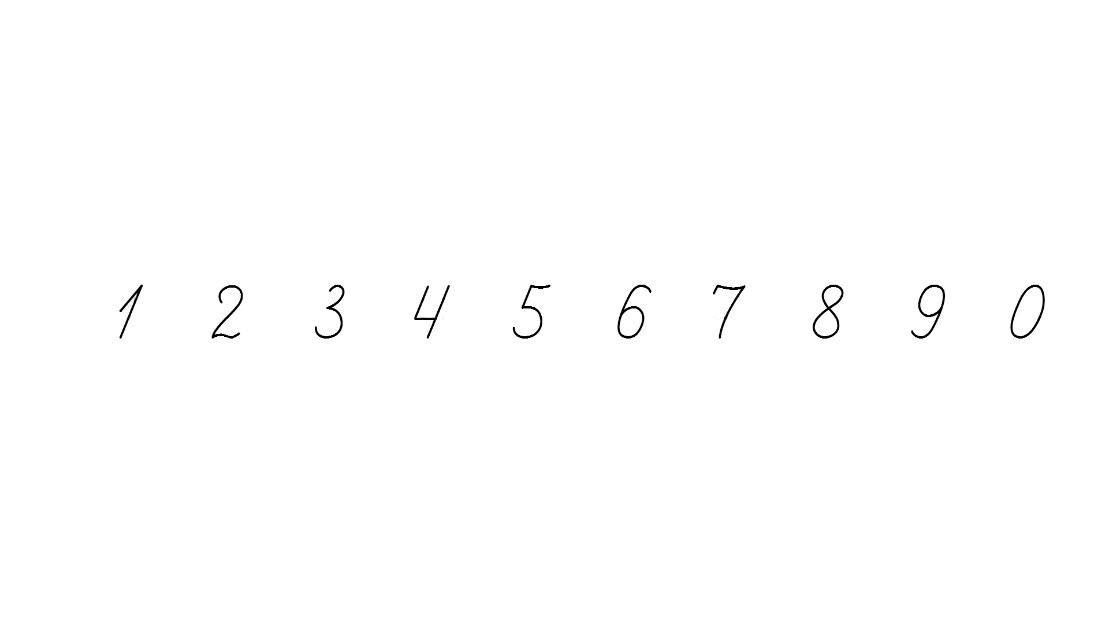 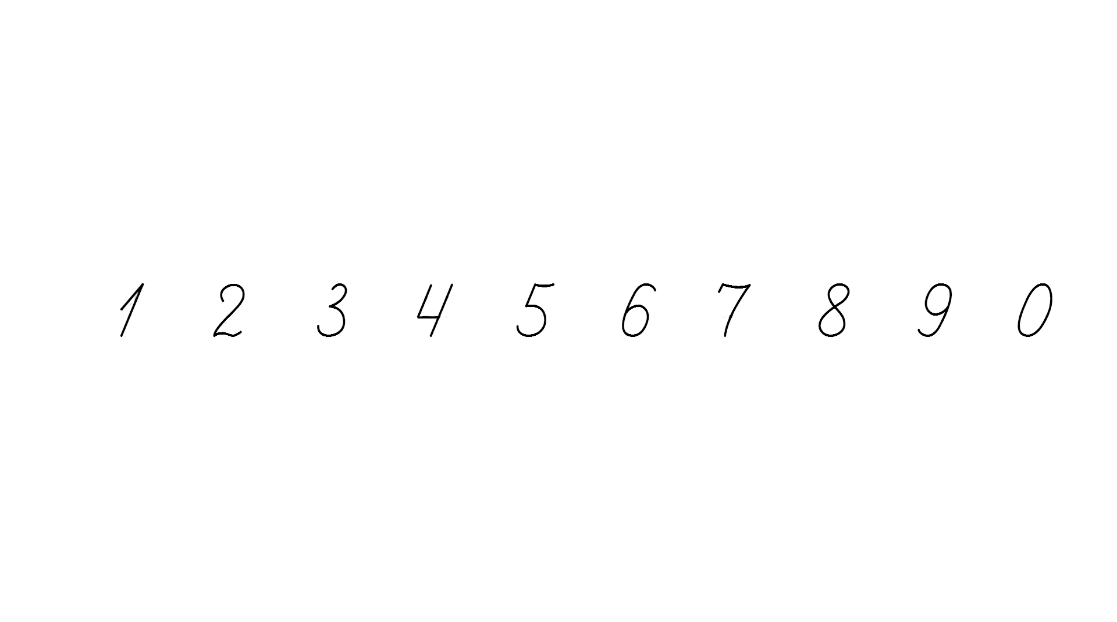 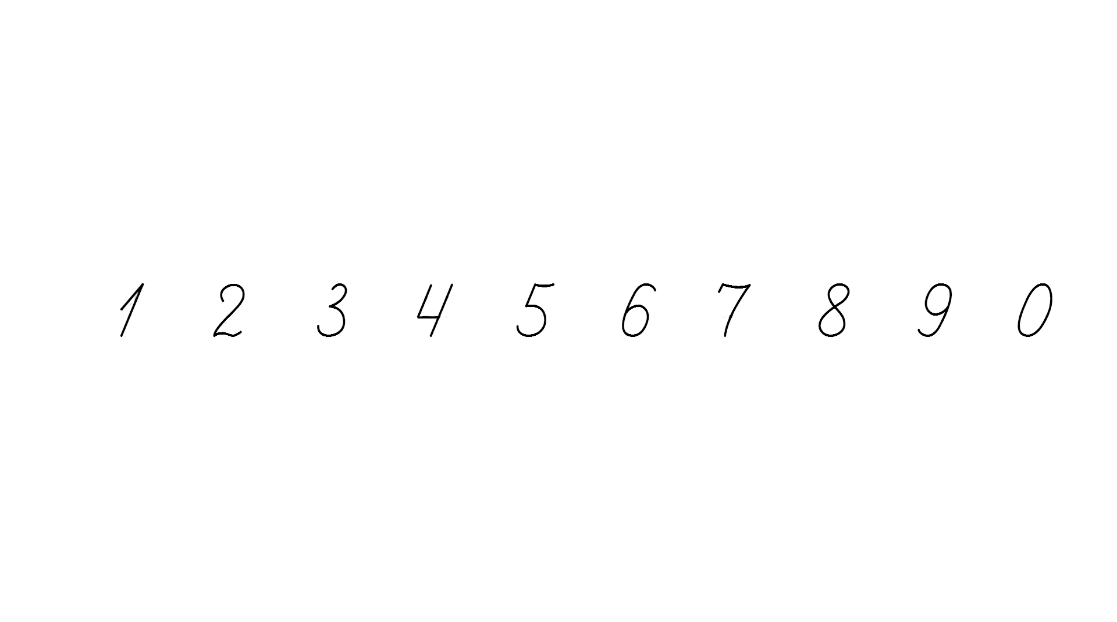 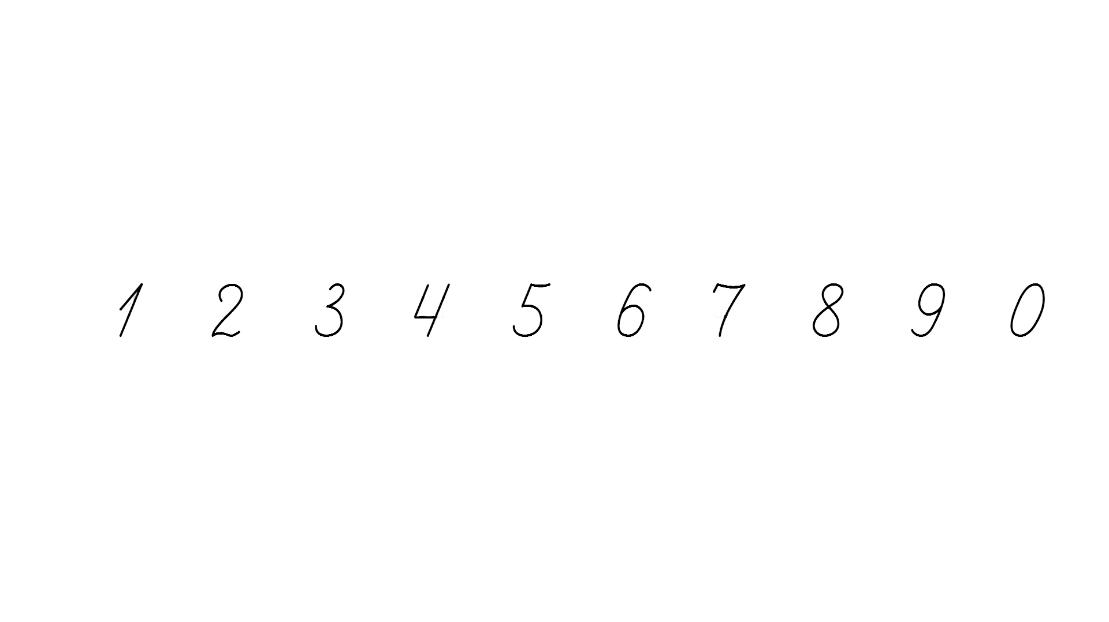 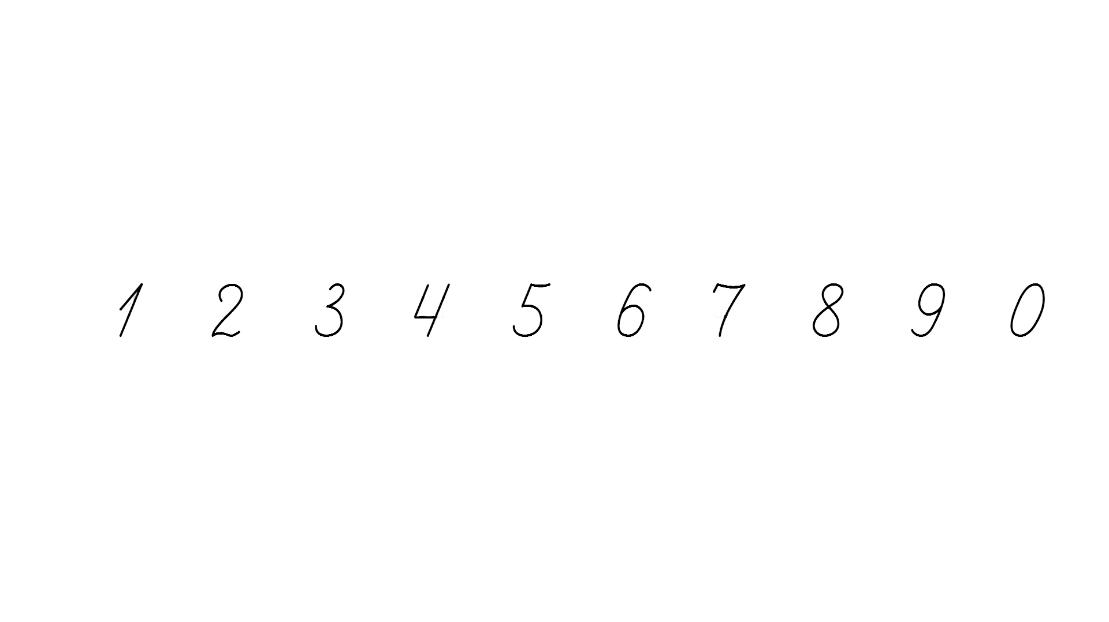 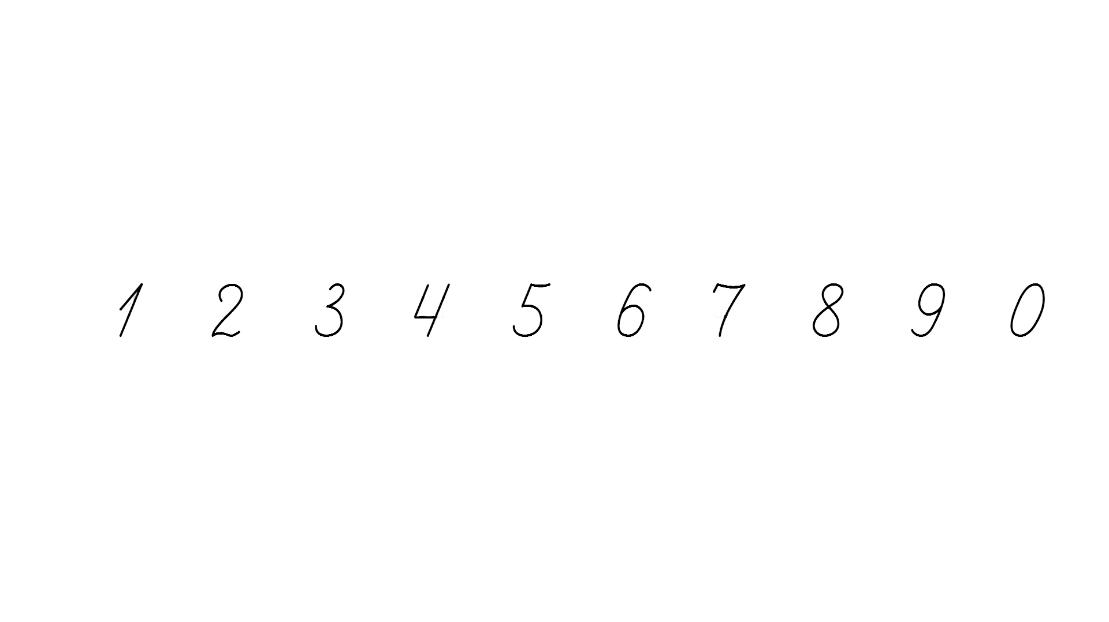 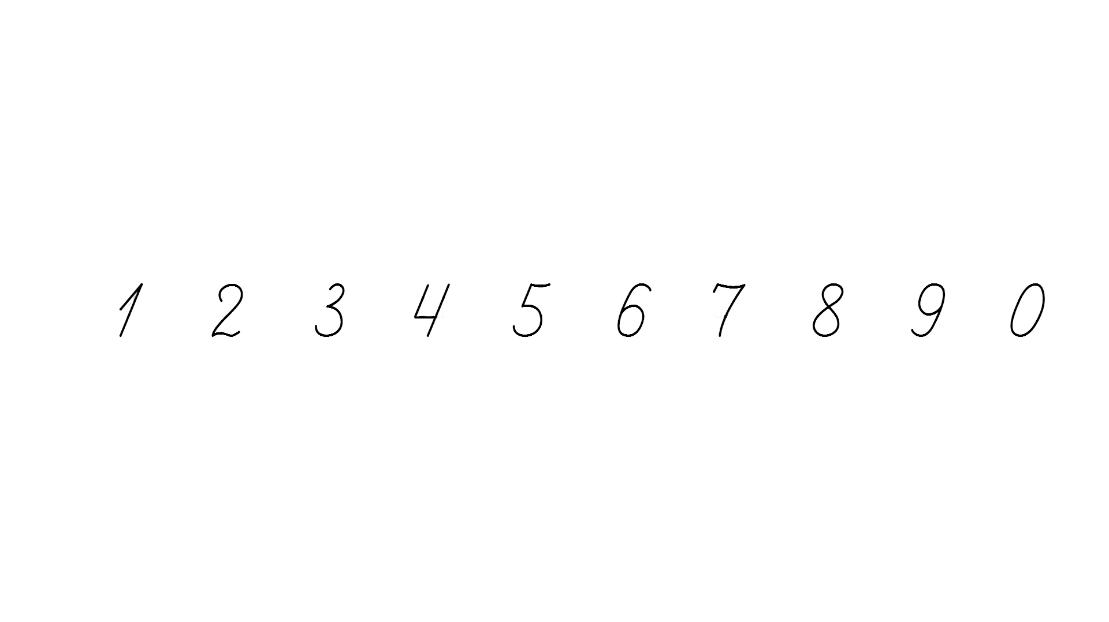 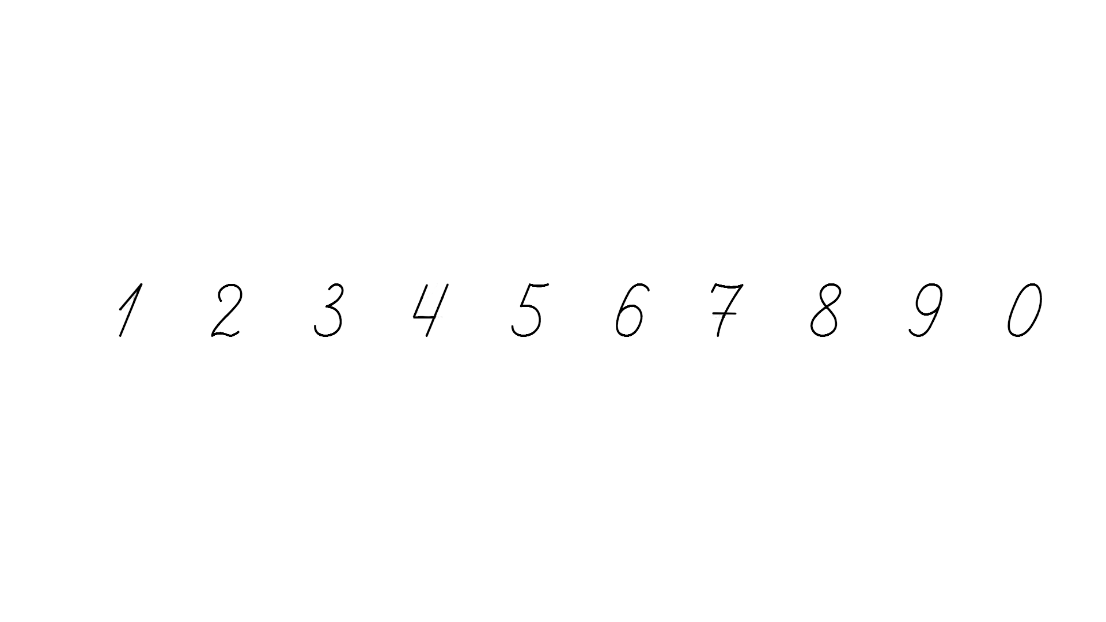 Обчисли
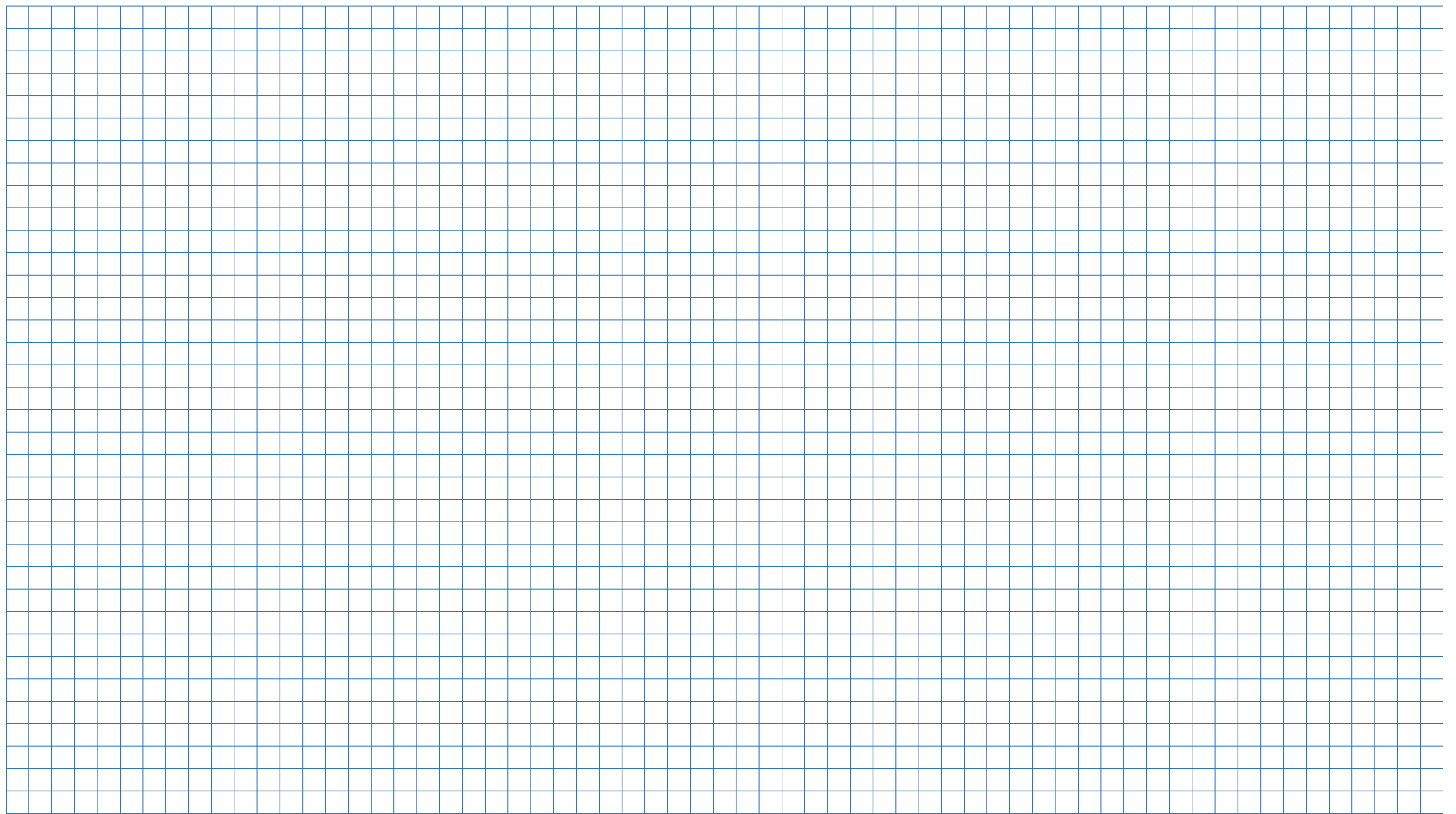 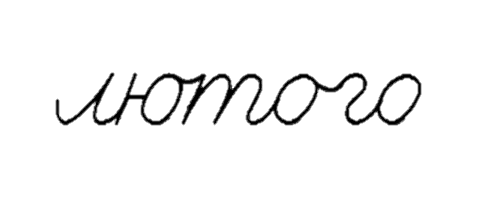 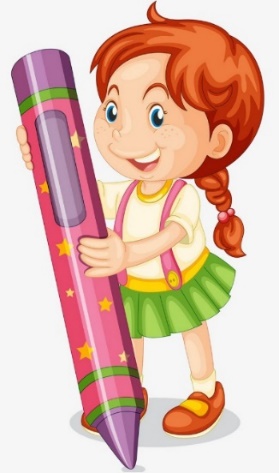 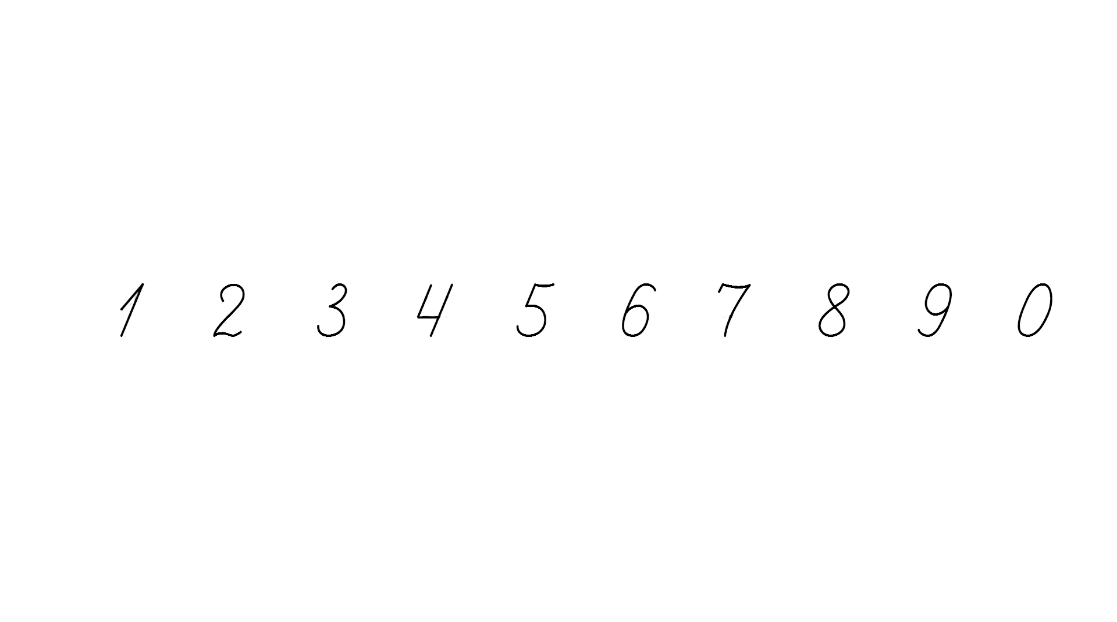 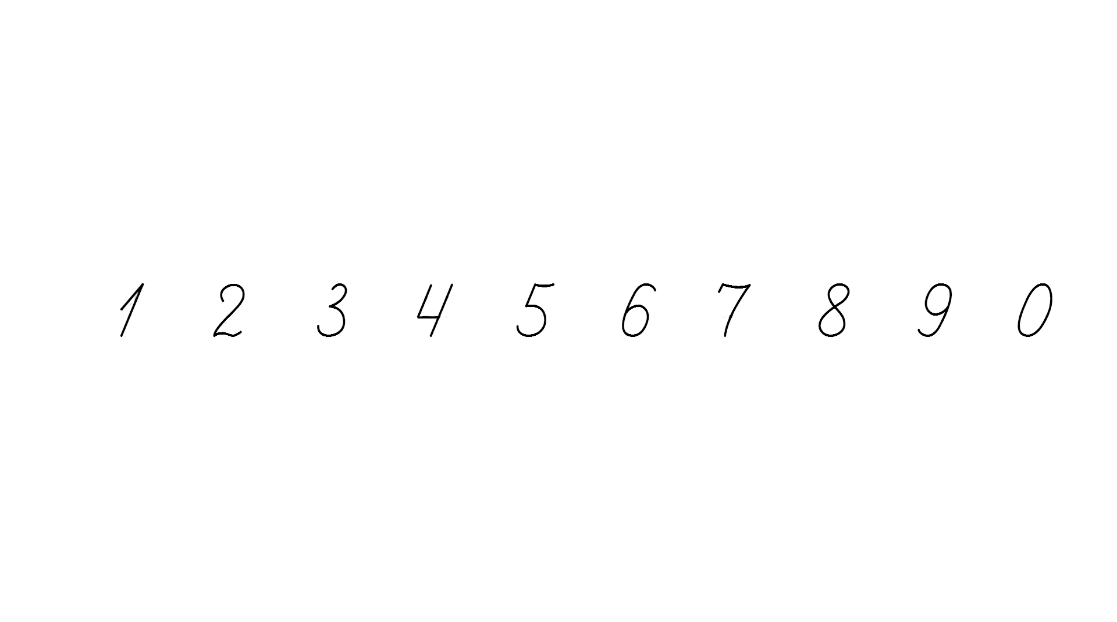 )
(
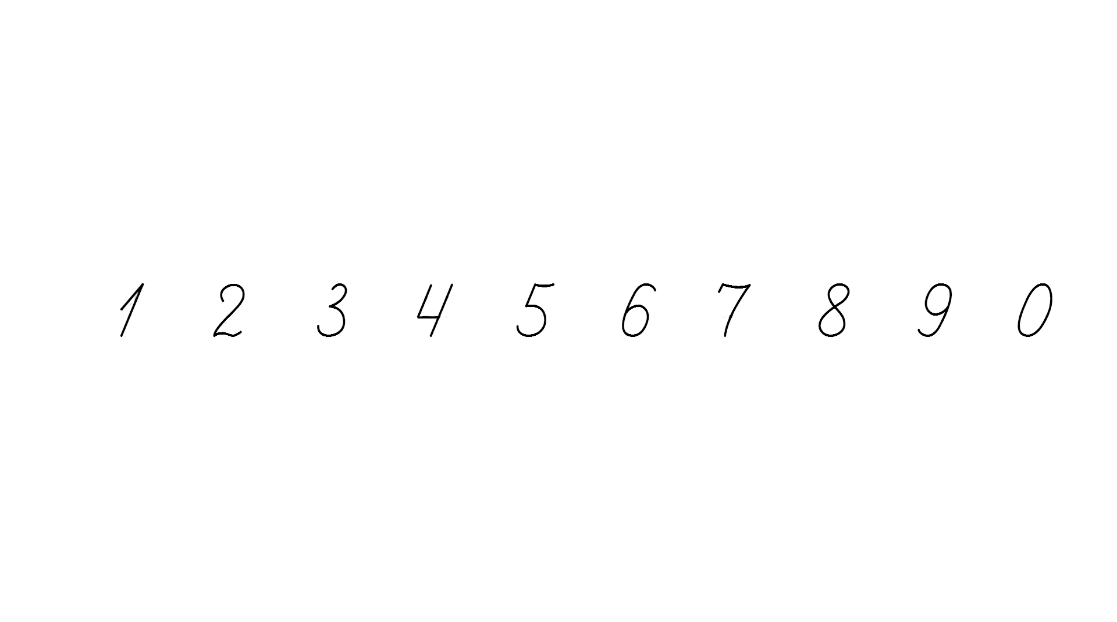 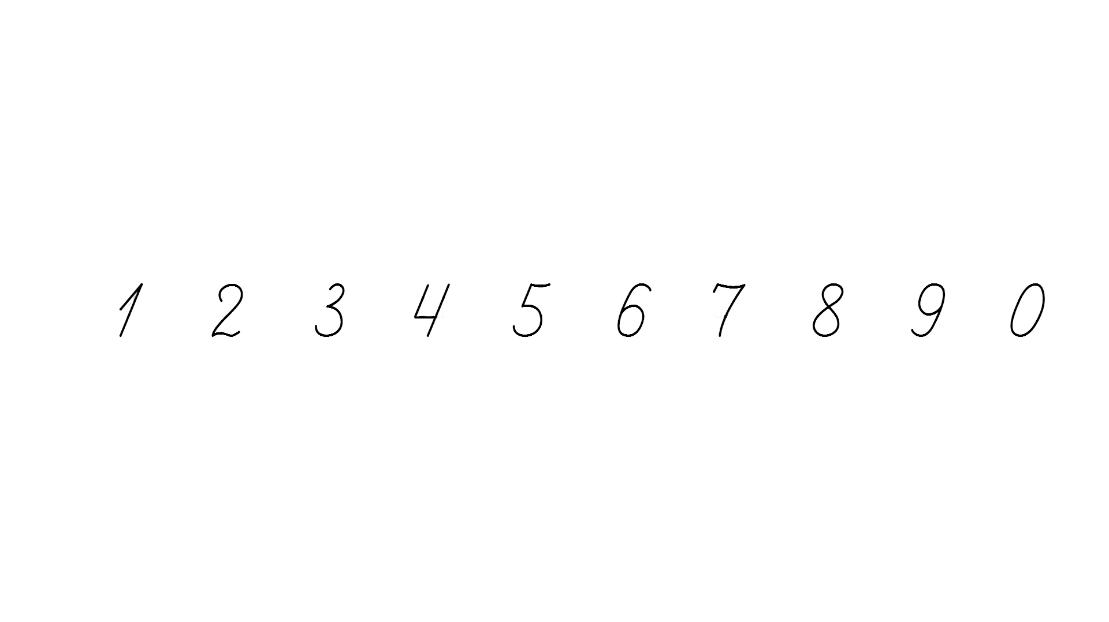 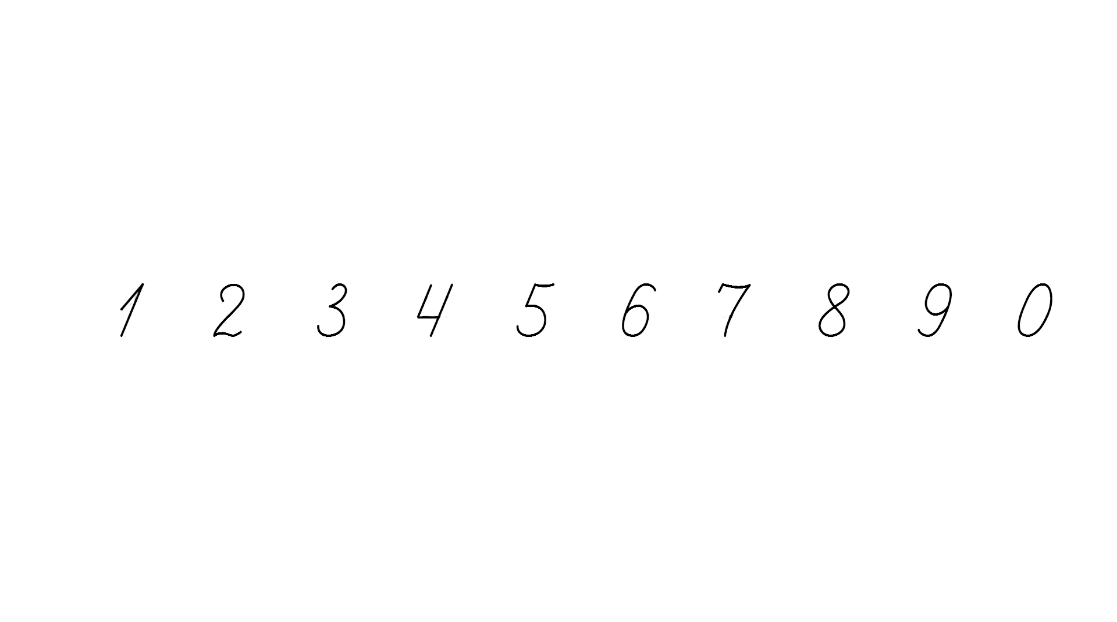 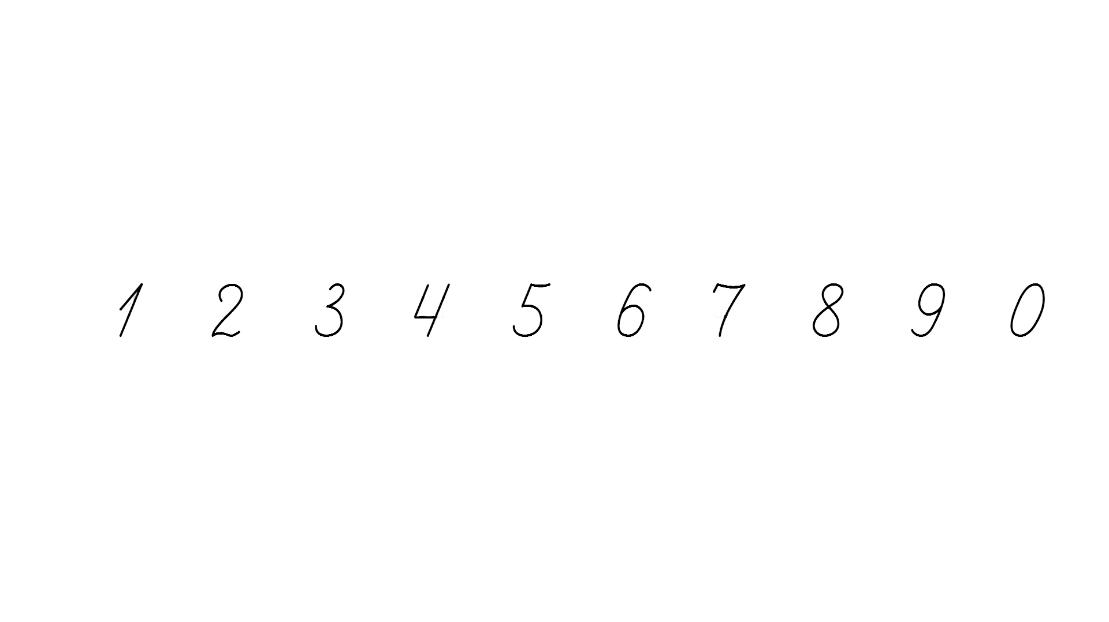 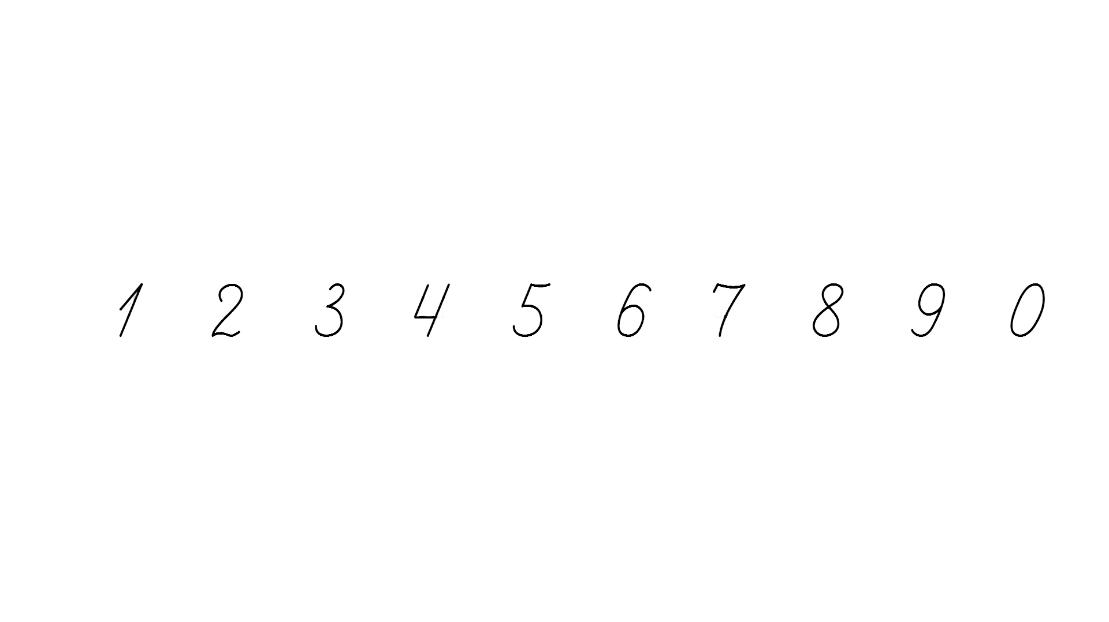 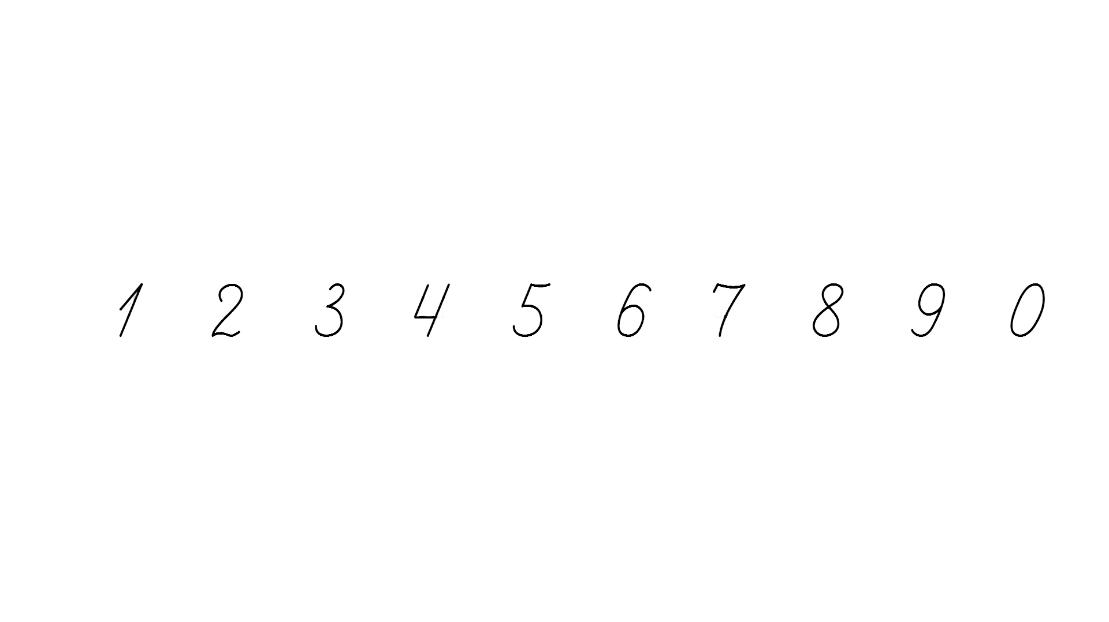 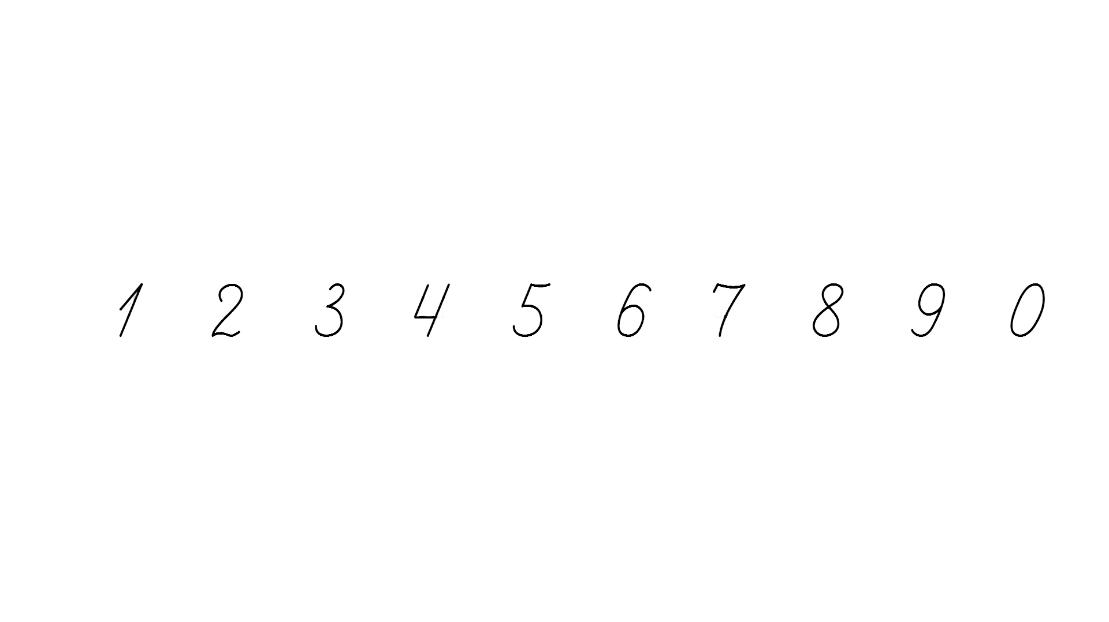 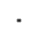 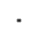 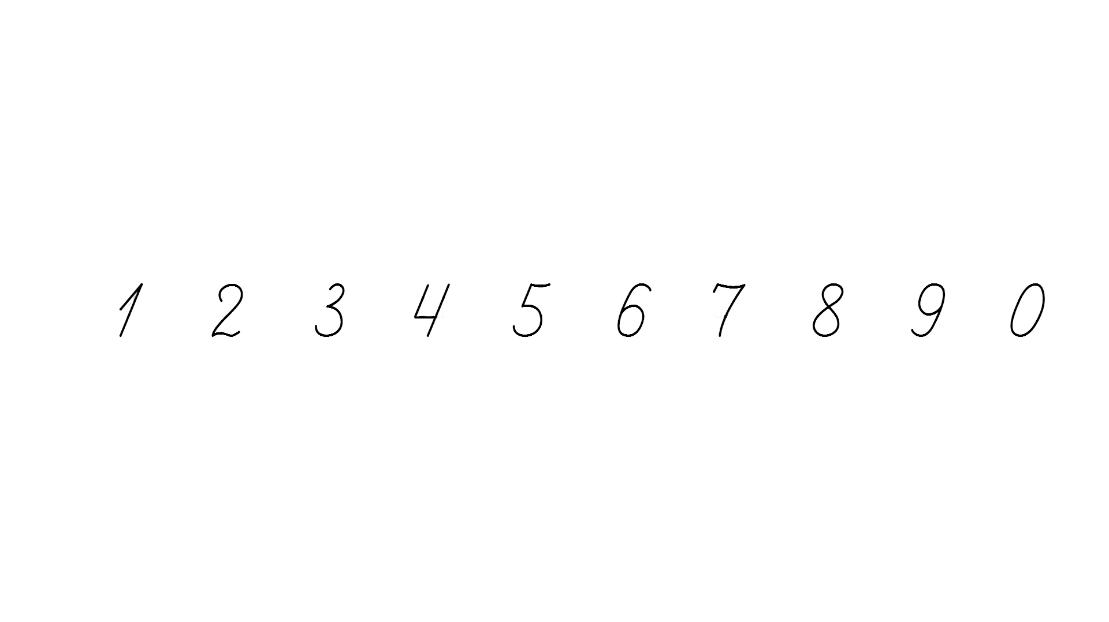 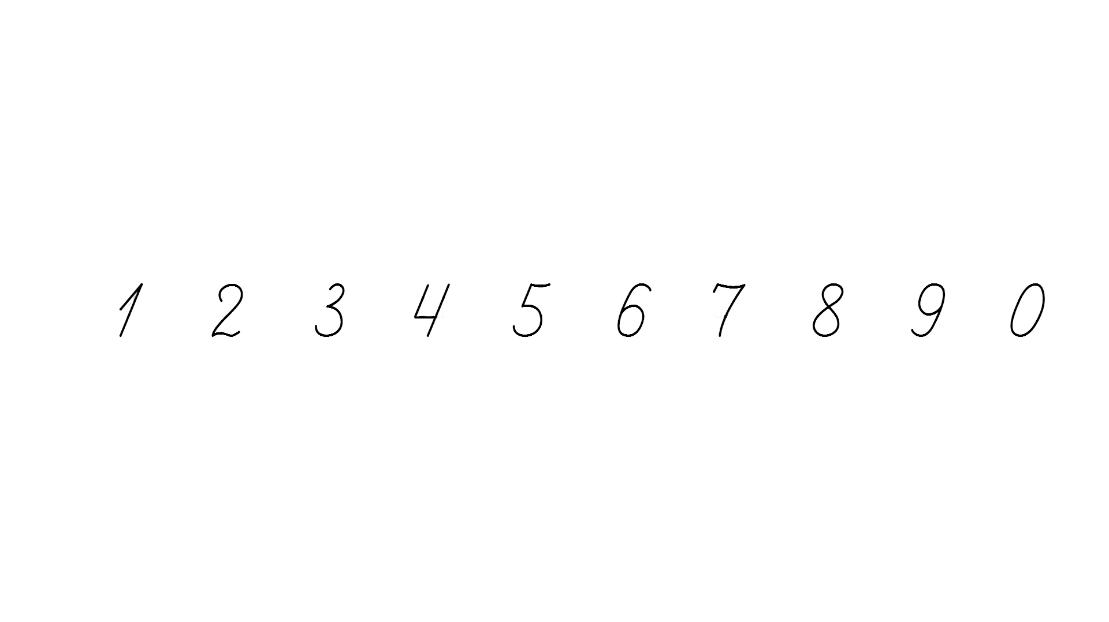 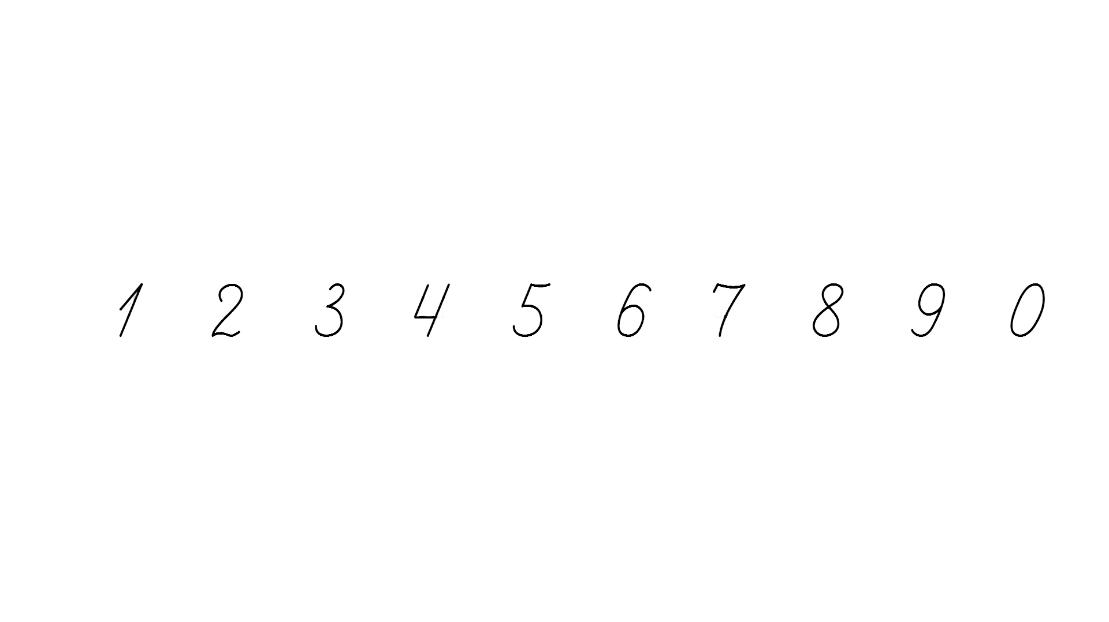 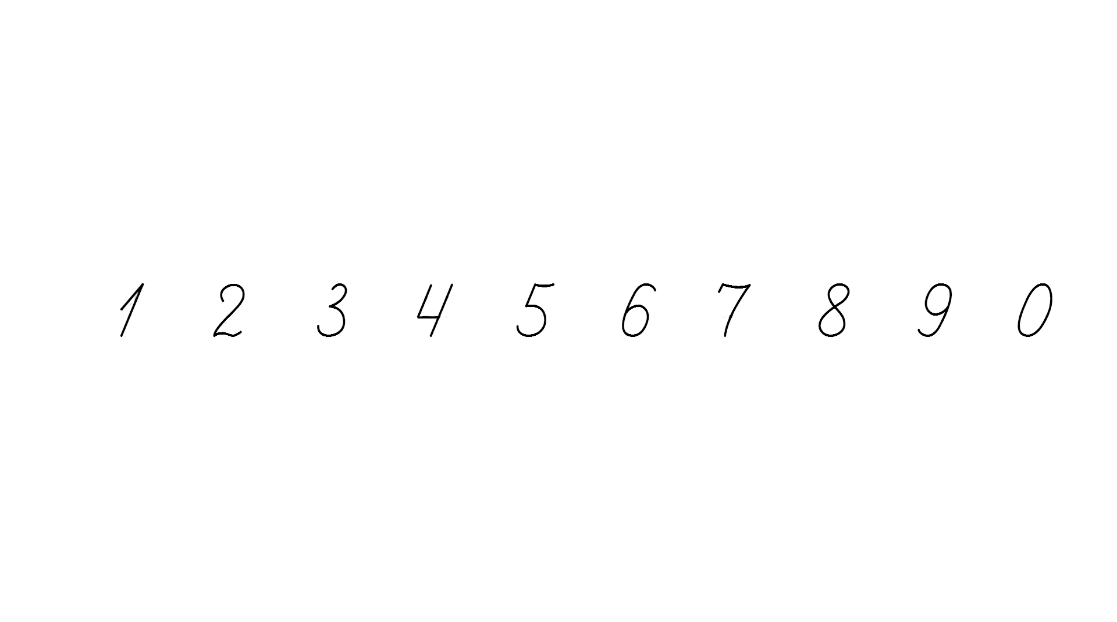 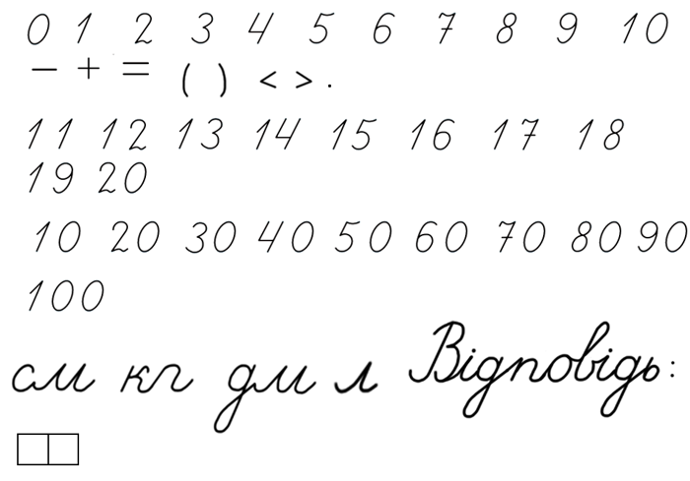 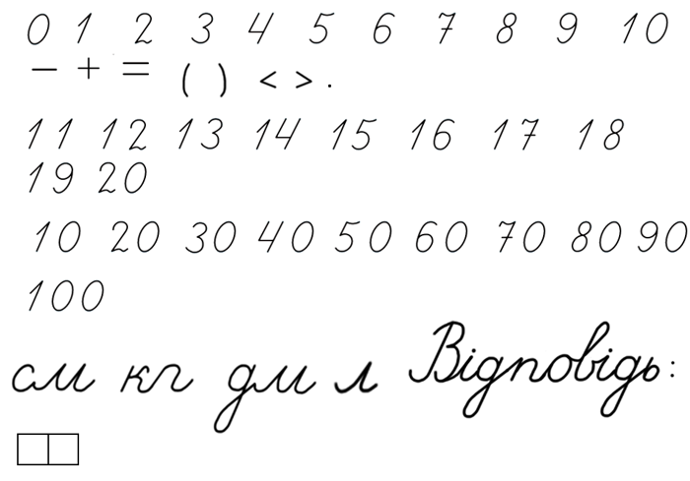 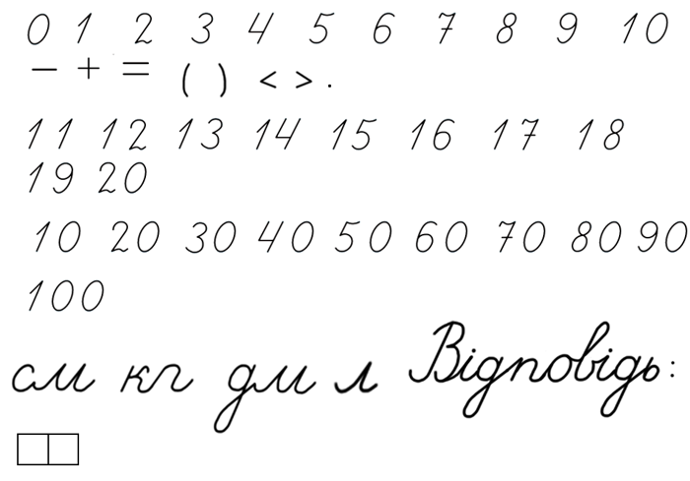 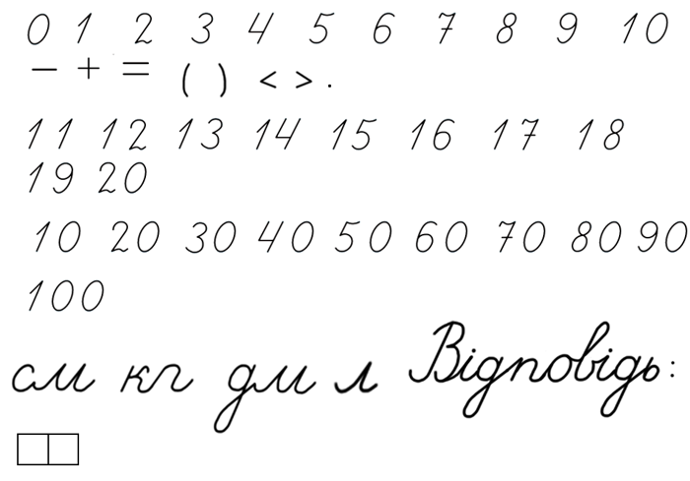 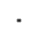 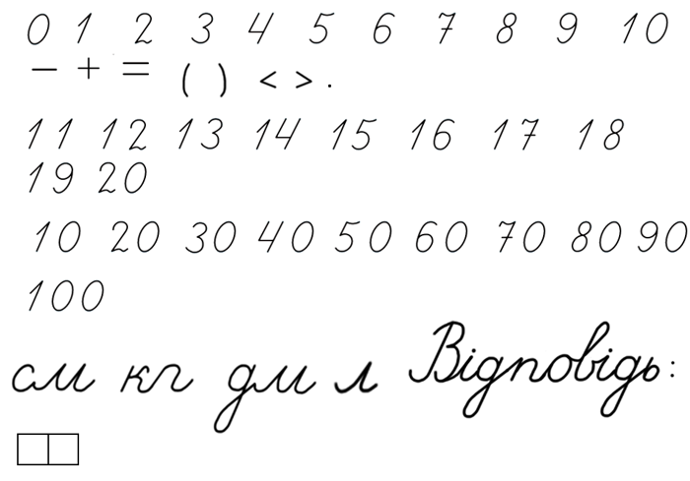 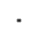 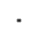 )
(
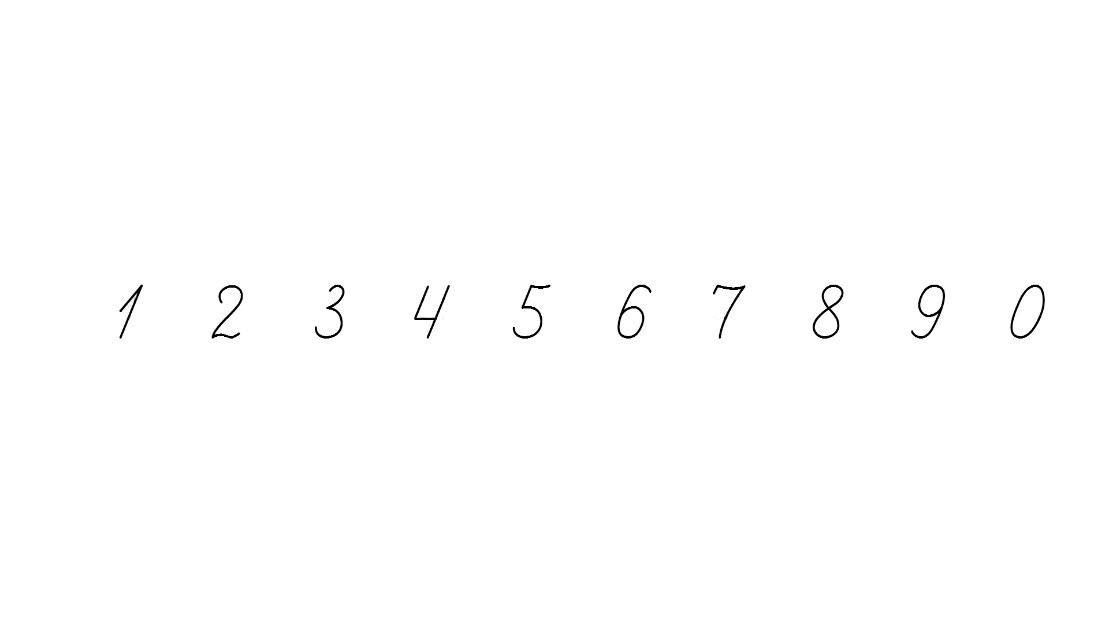 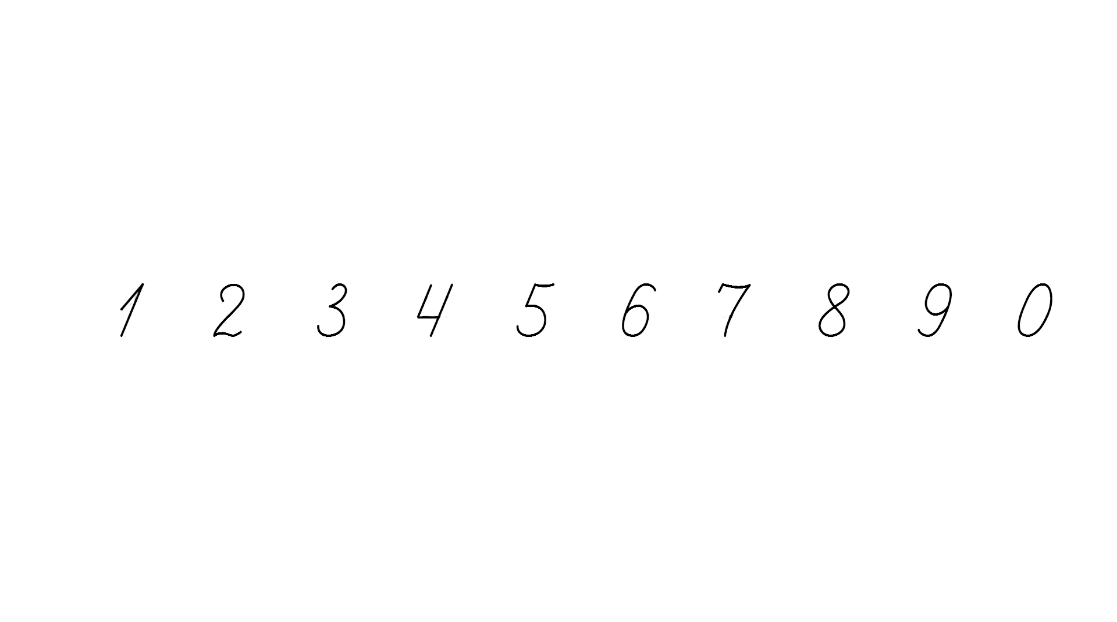 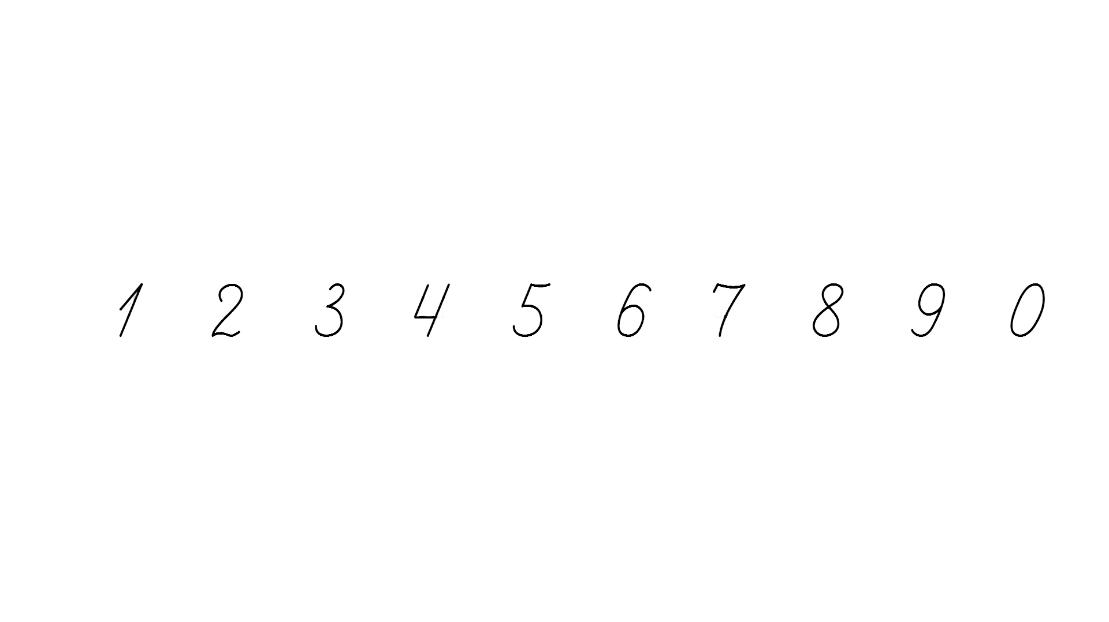 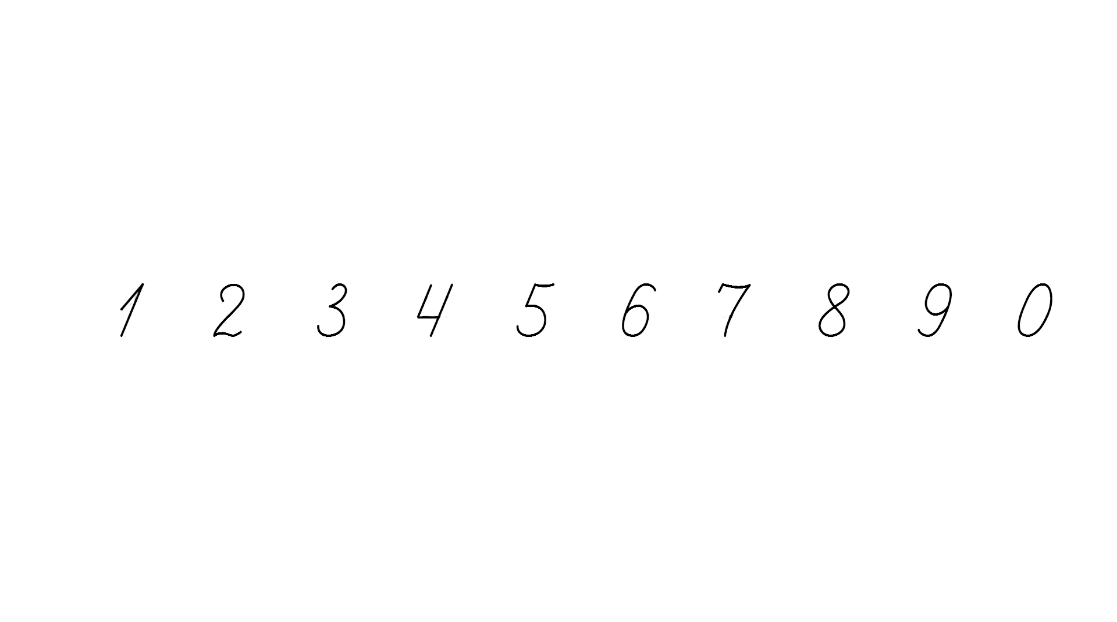 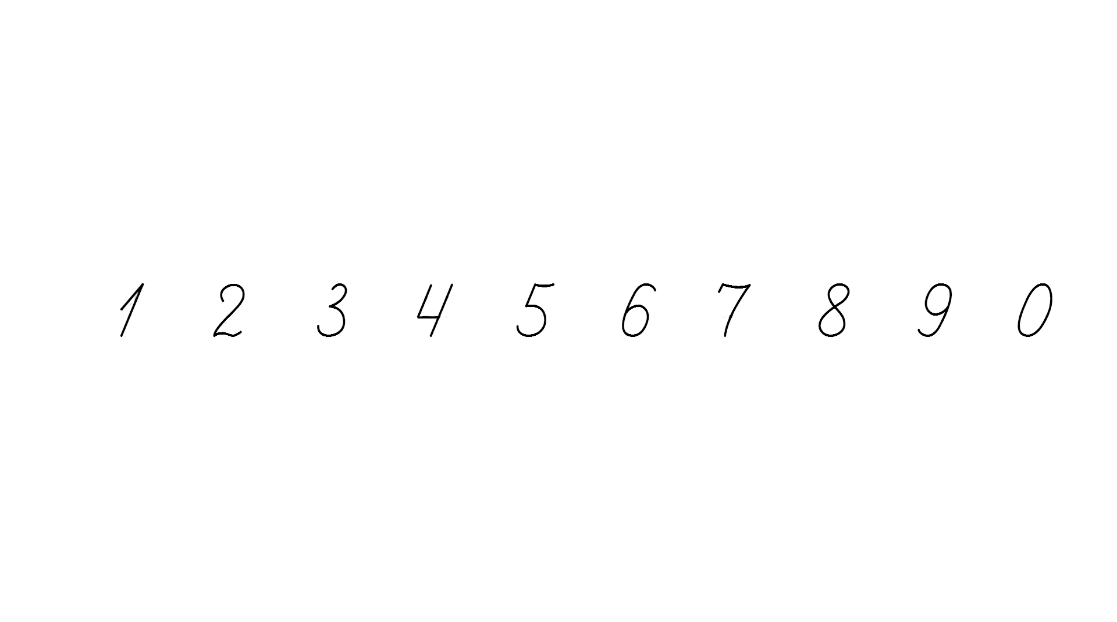 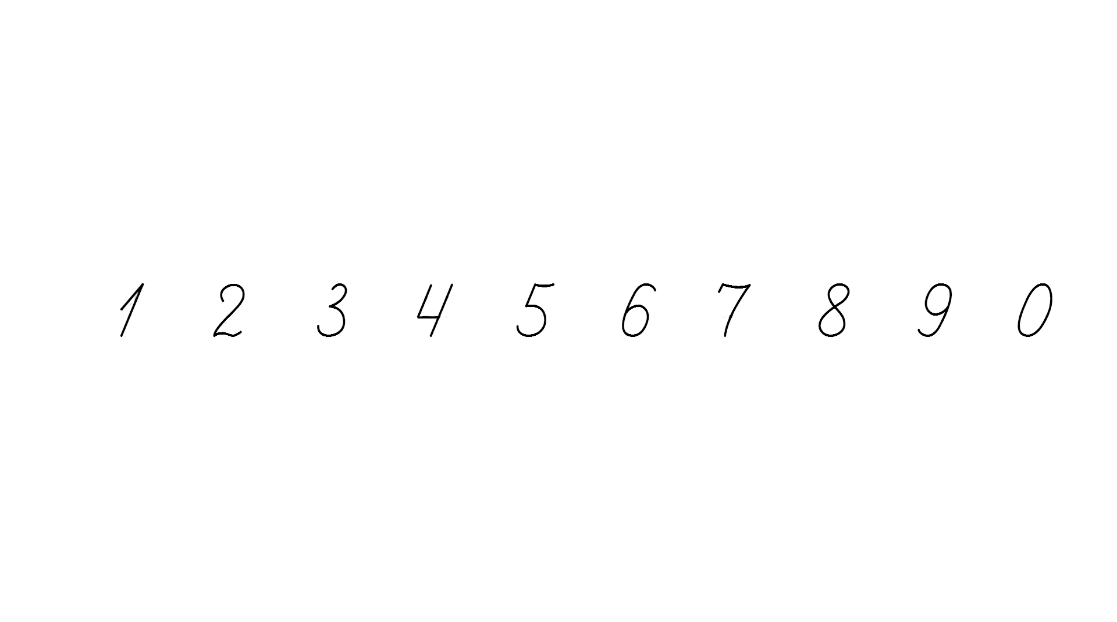 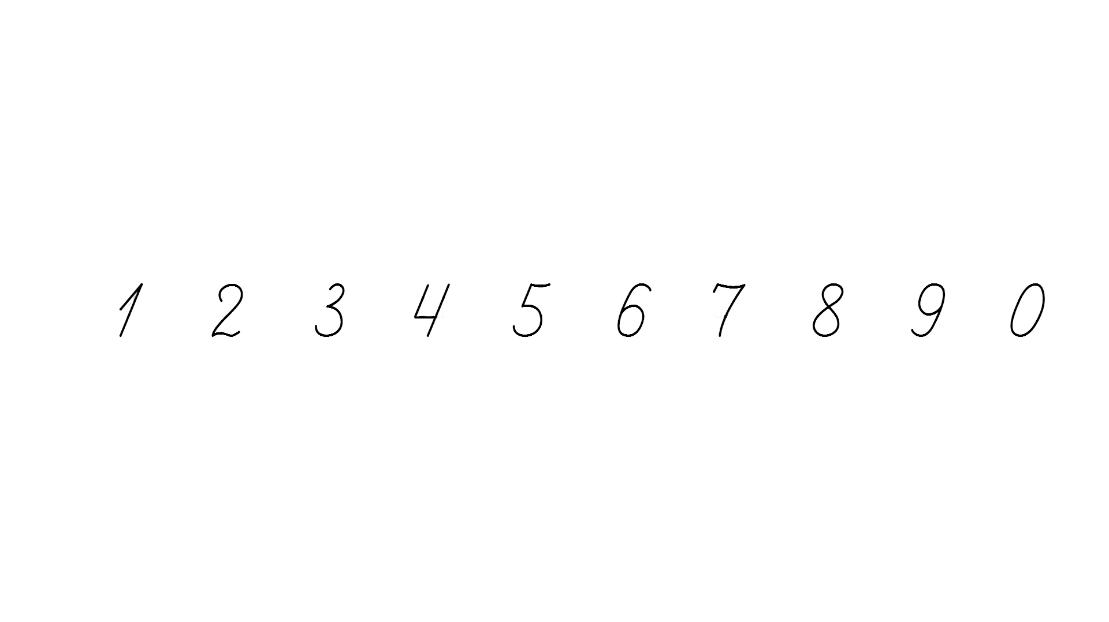 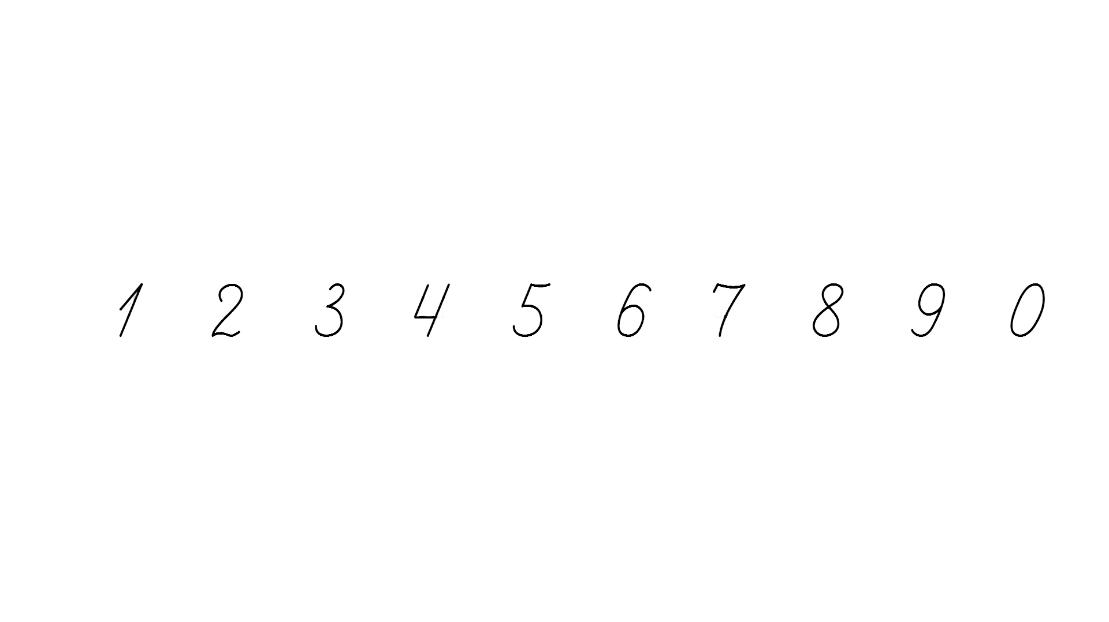 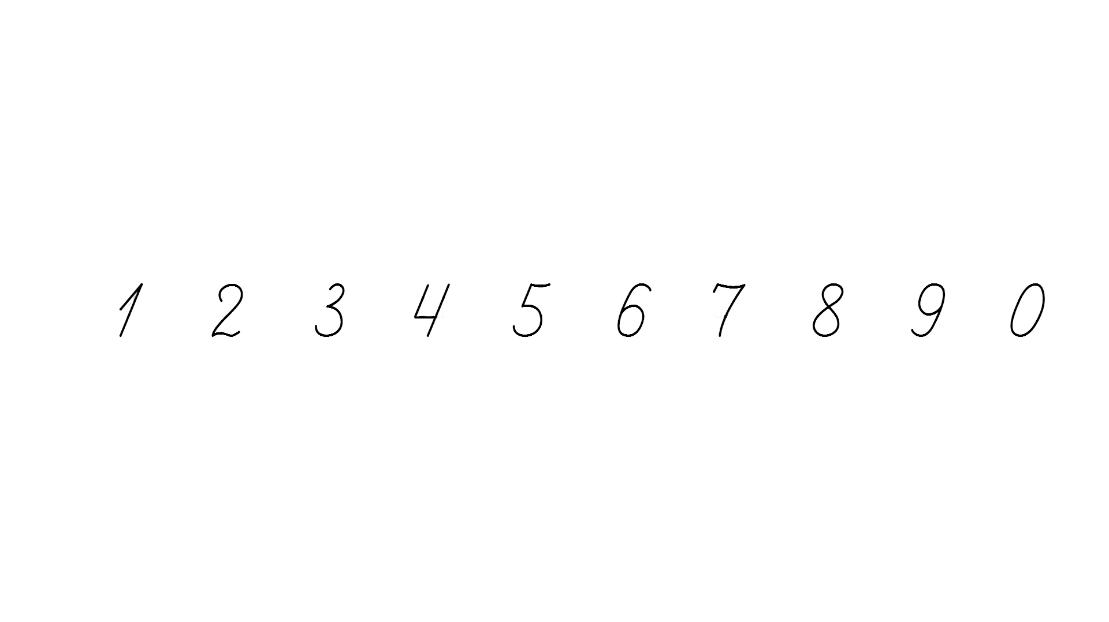 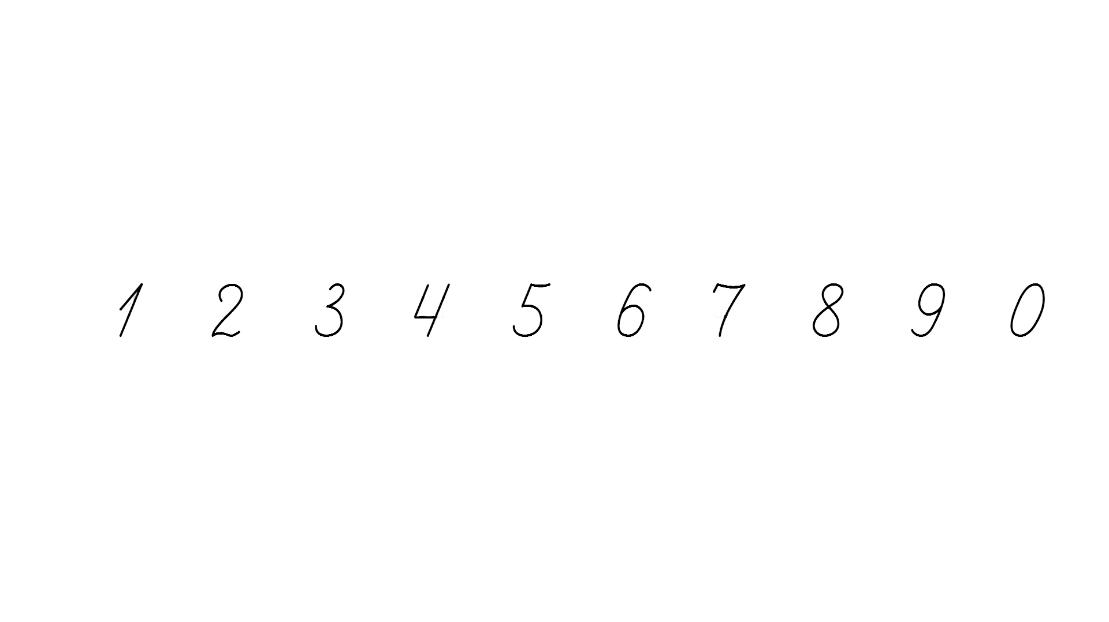 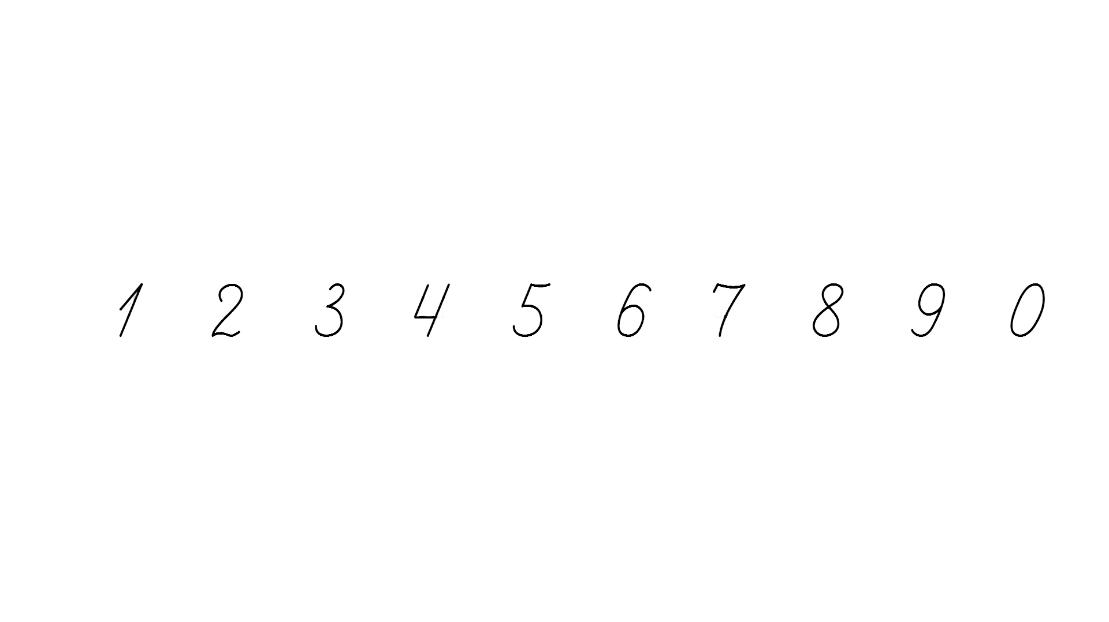 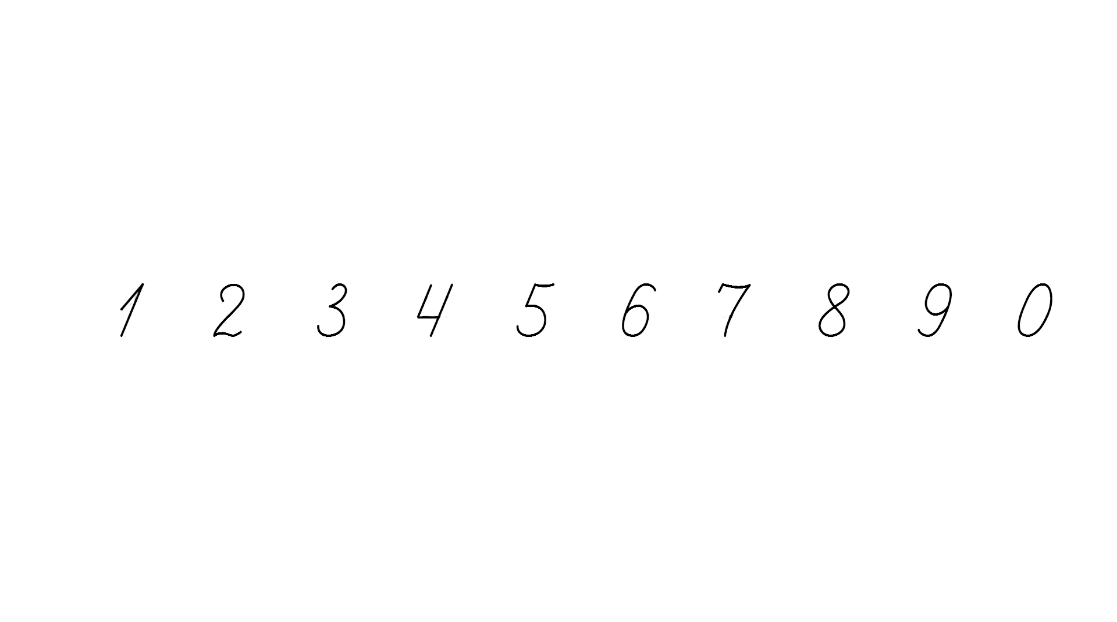 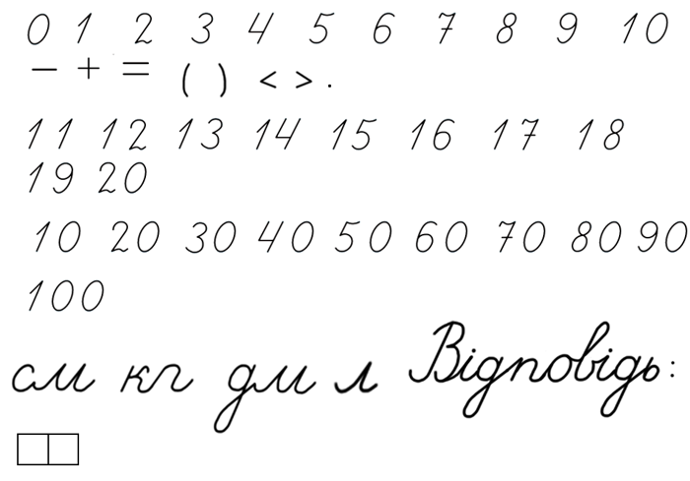 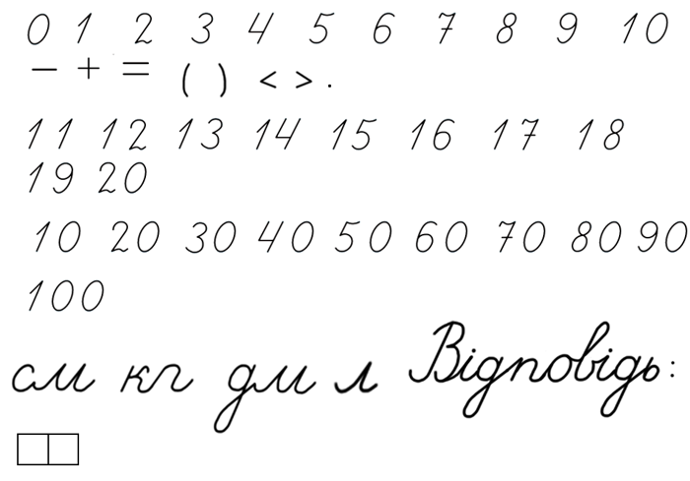 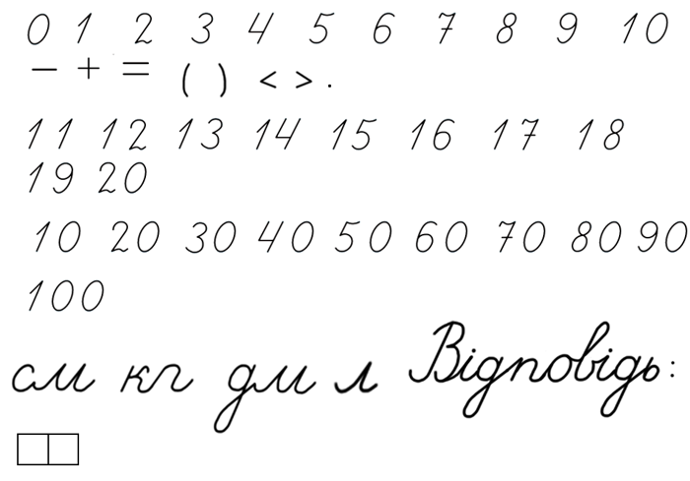 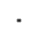 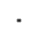 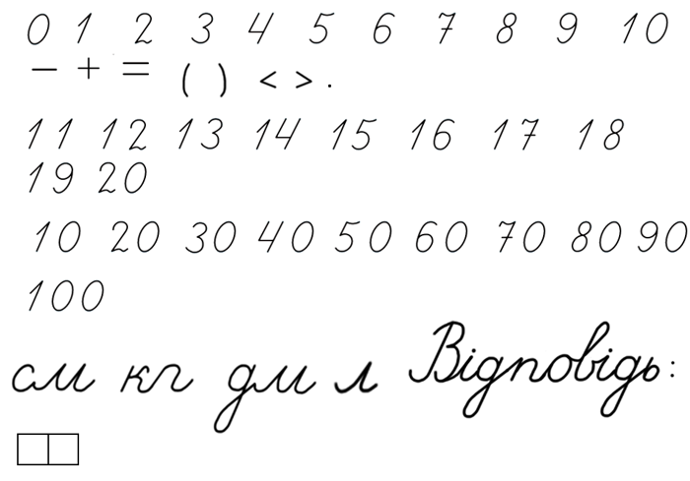 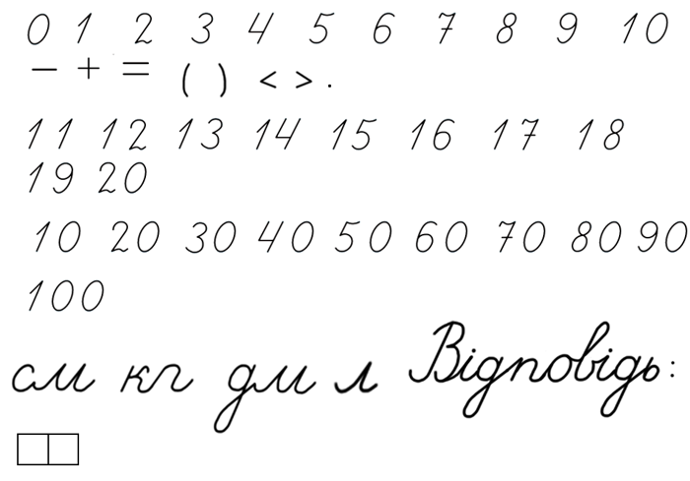 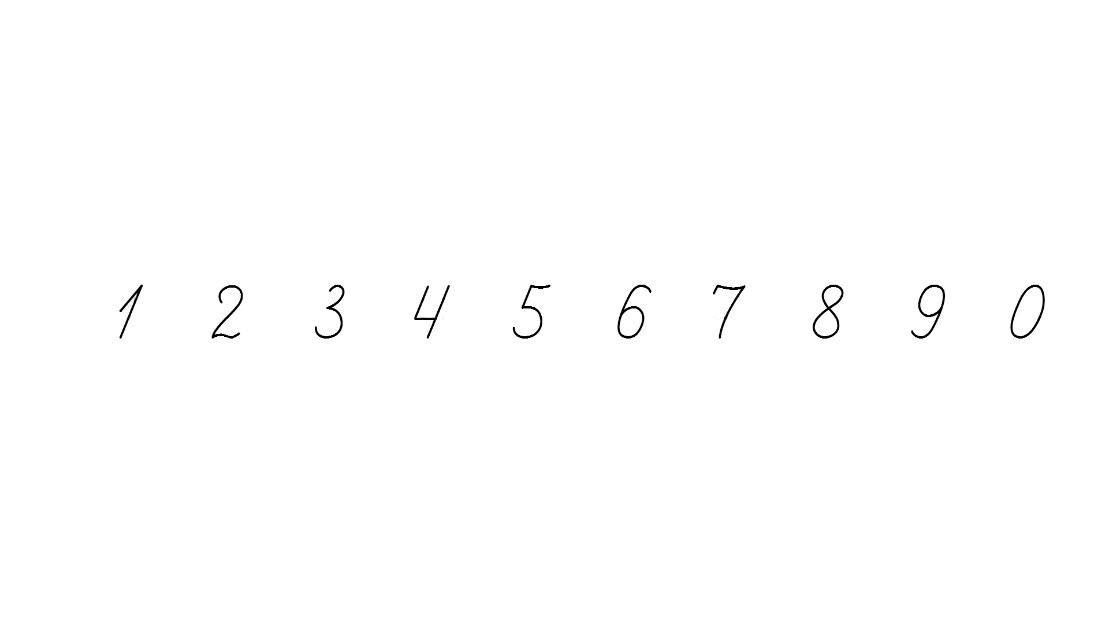 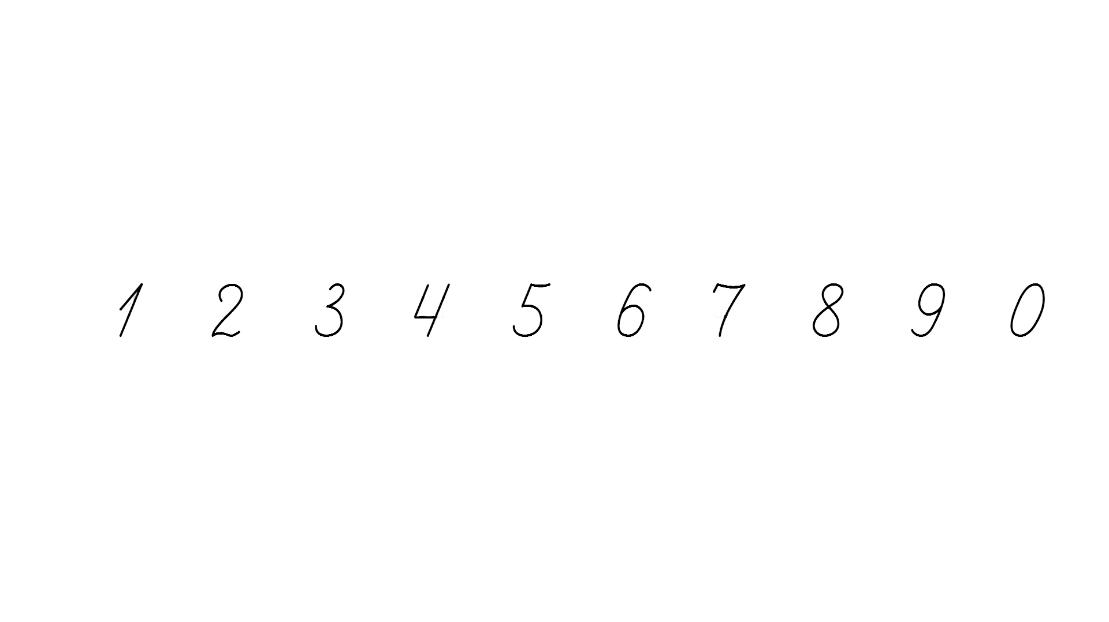 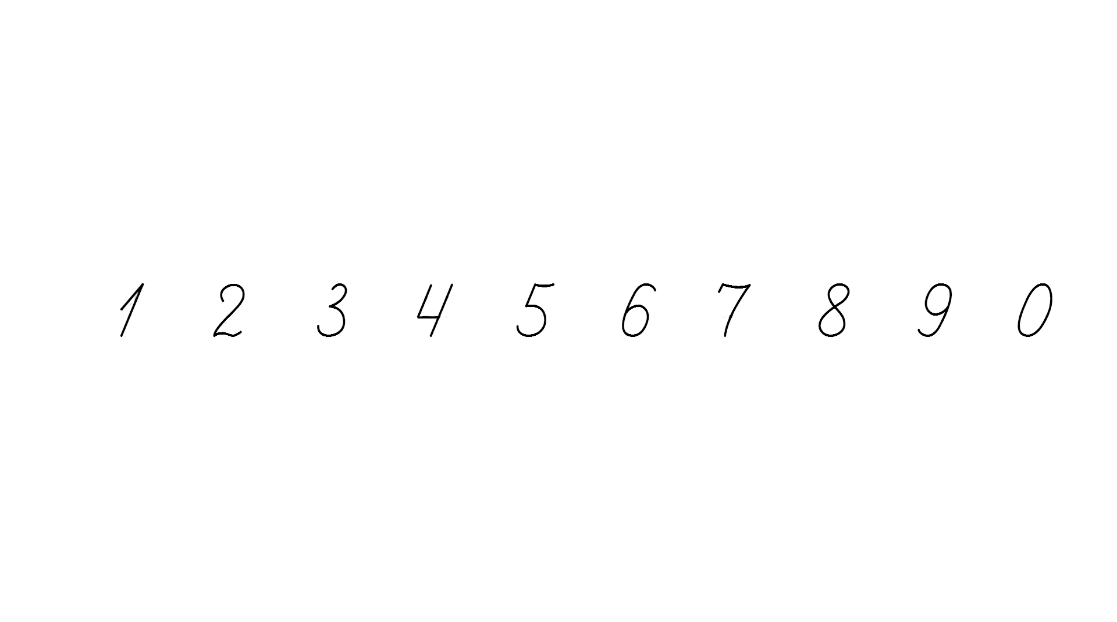 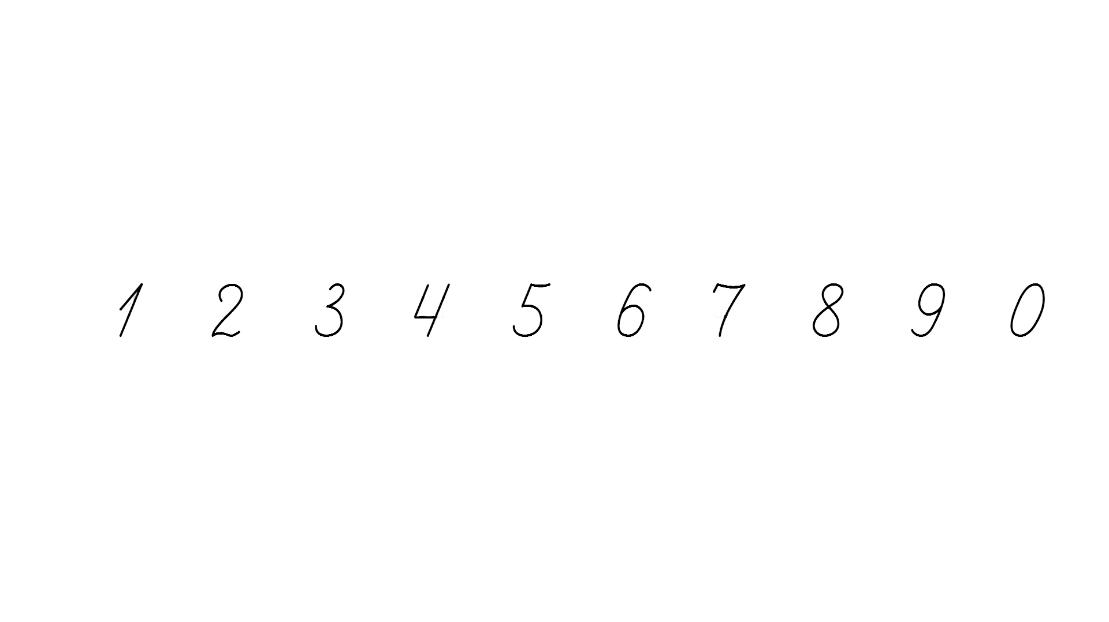 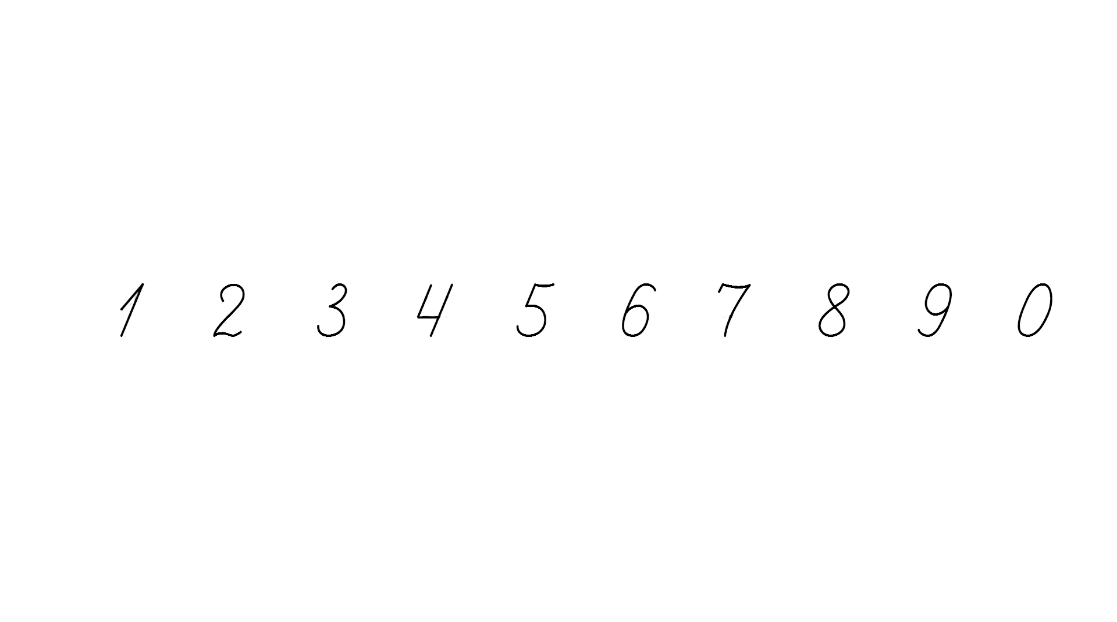 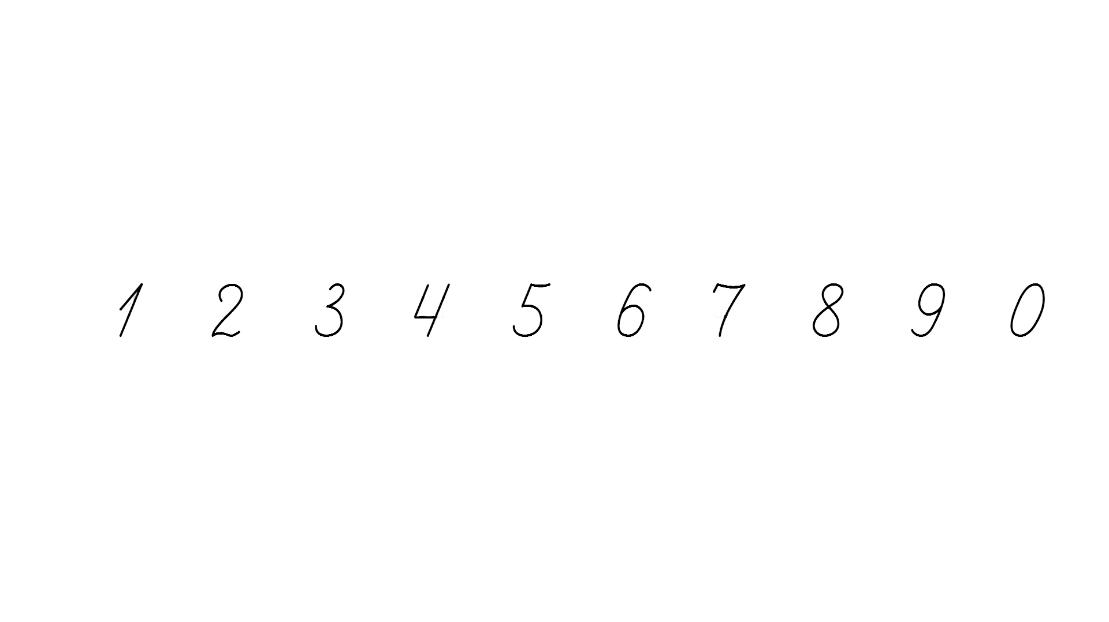 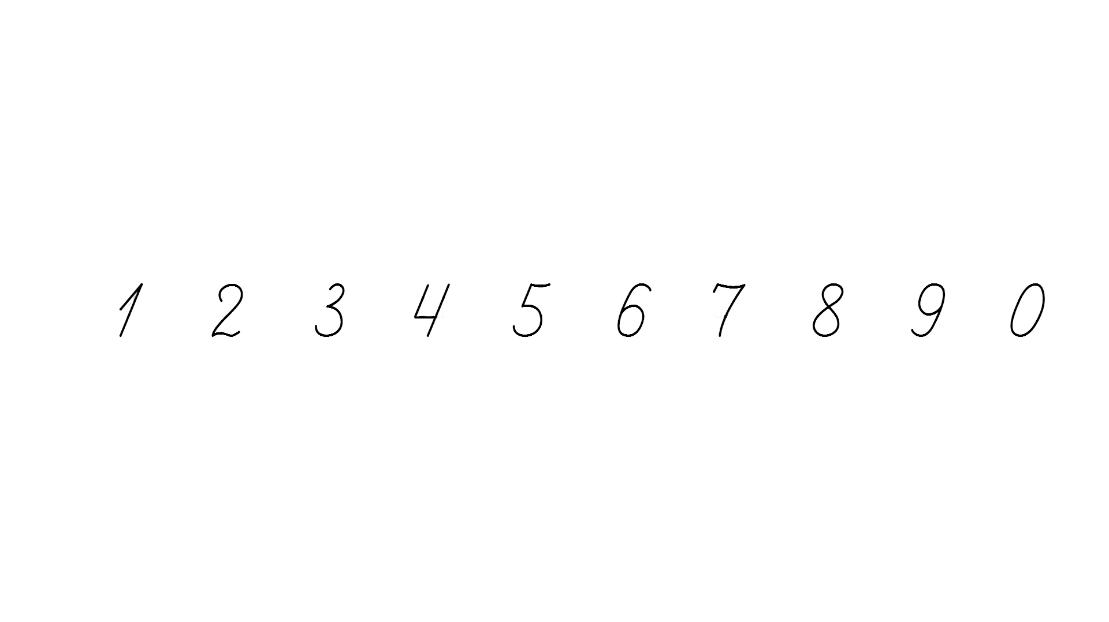 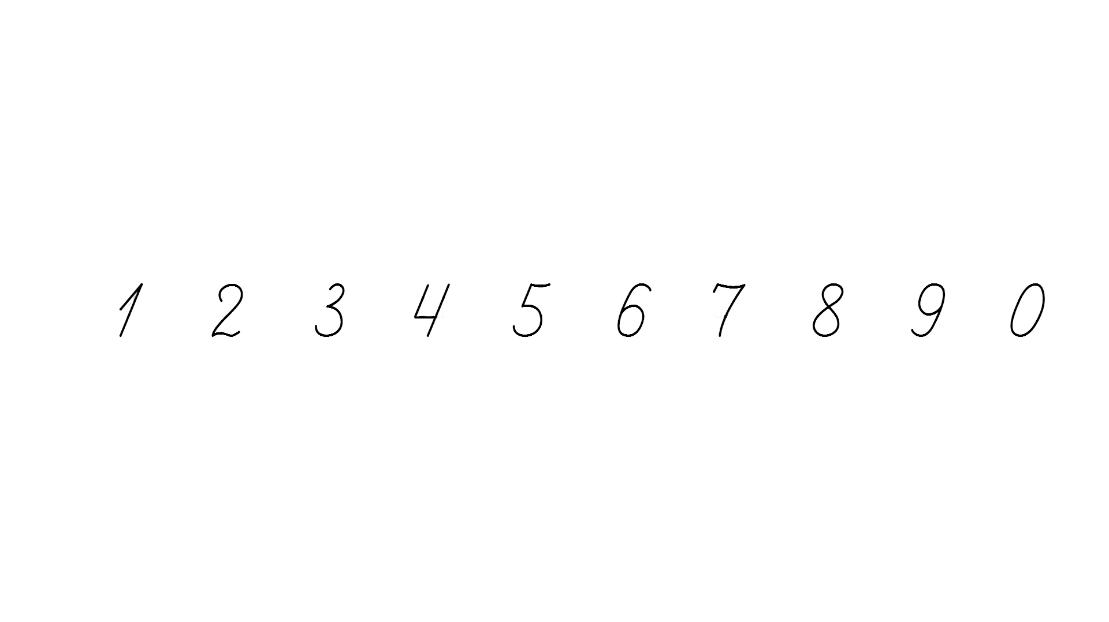 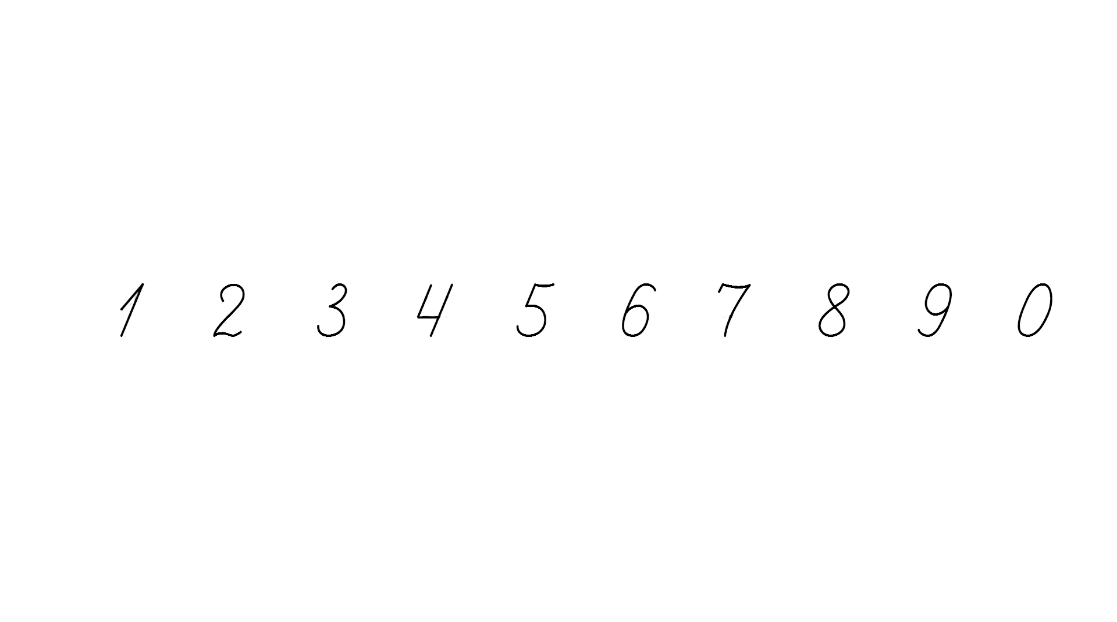 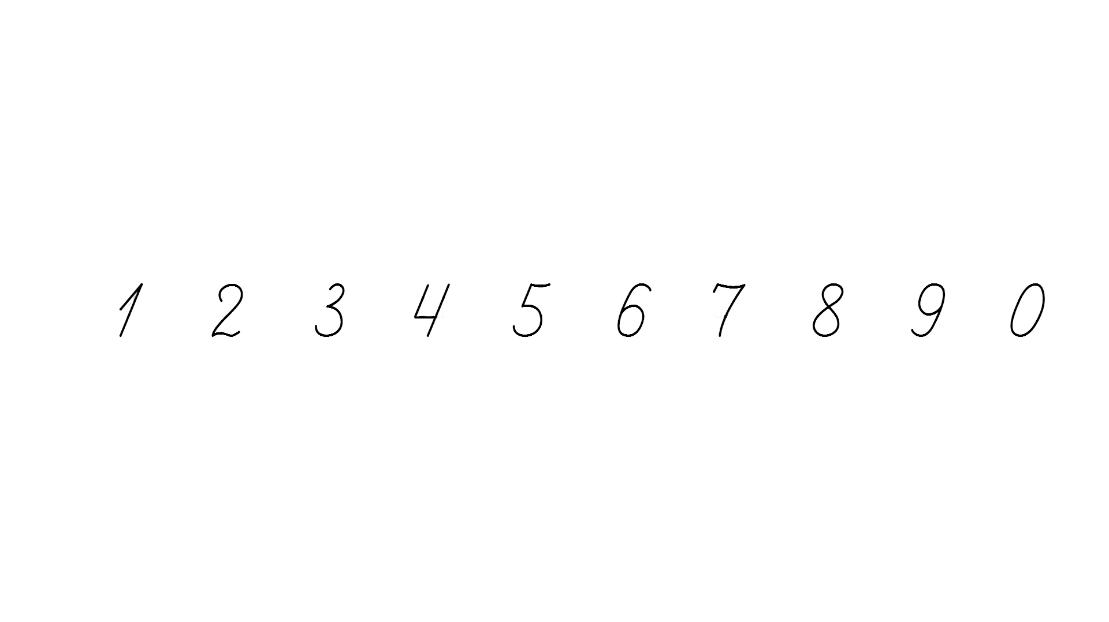 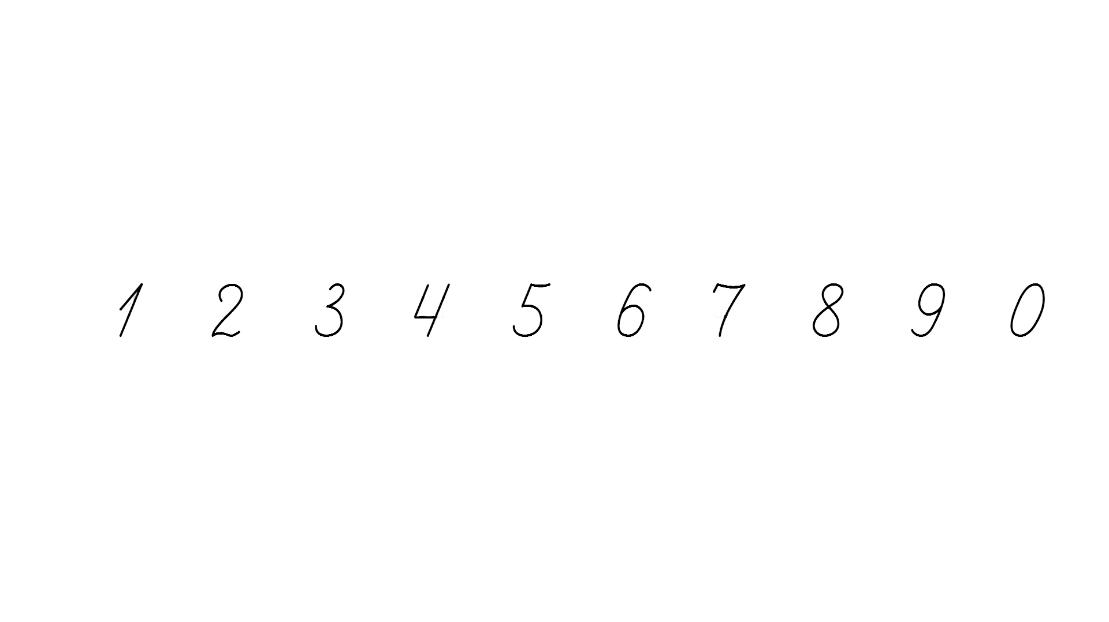 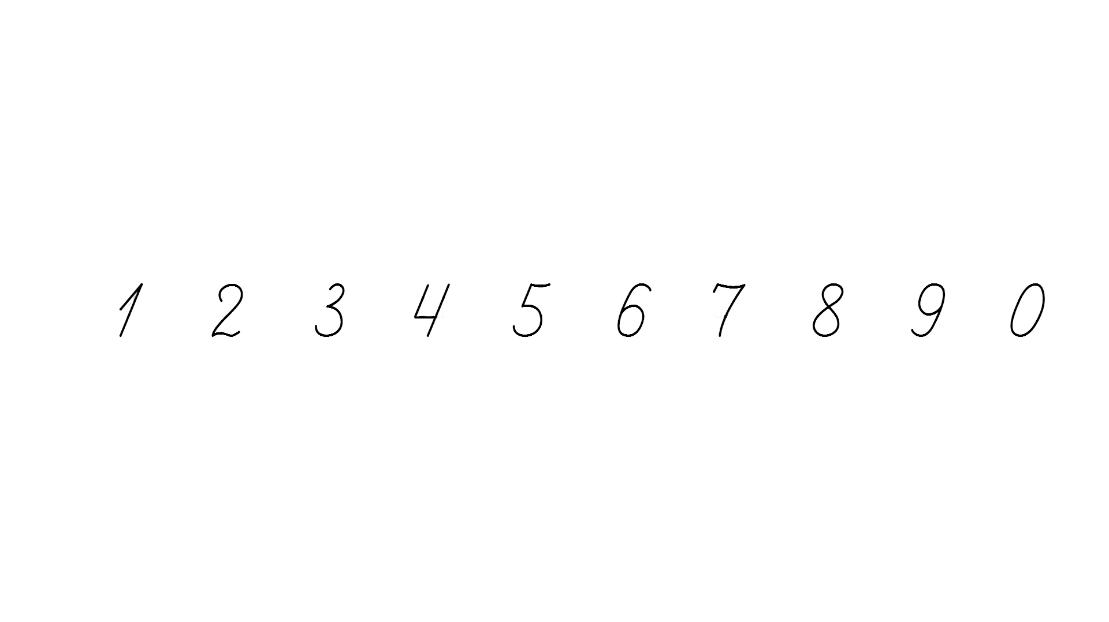 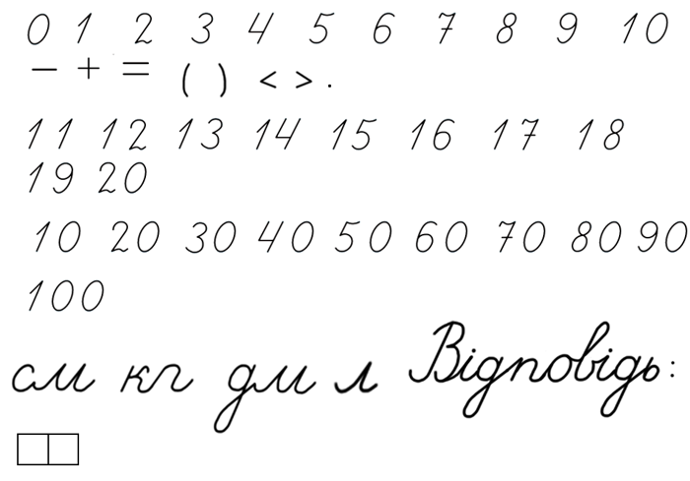 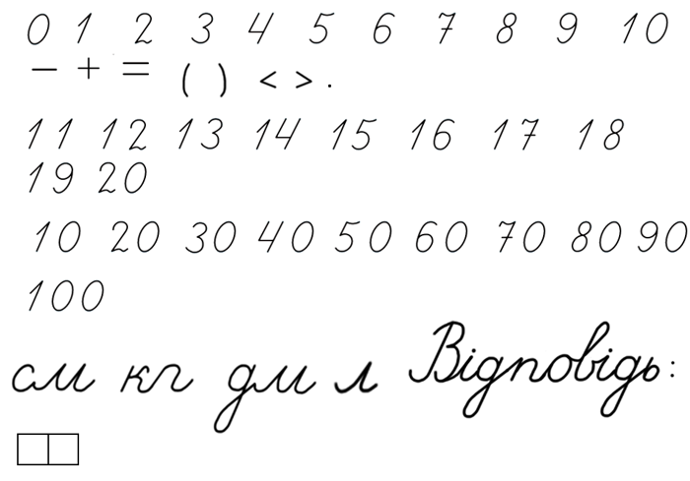 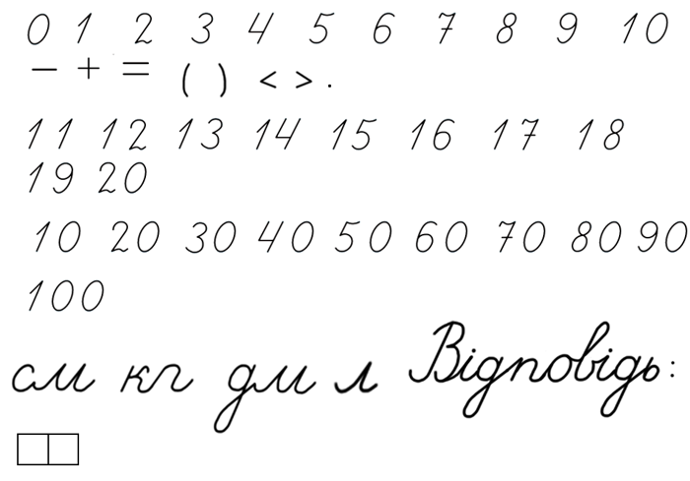 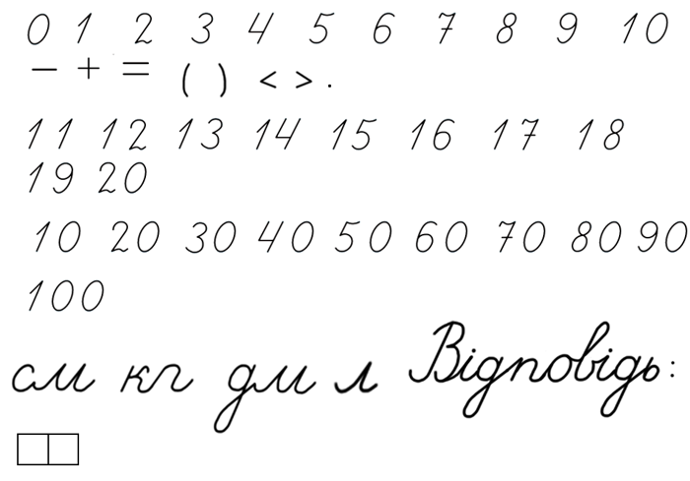 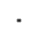 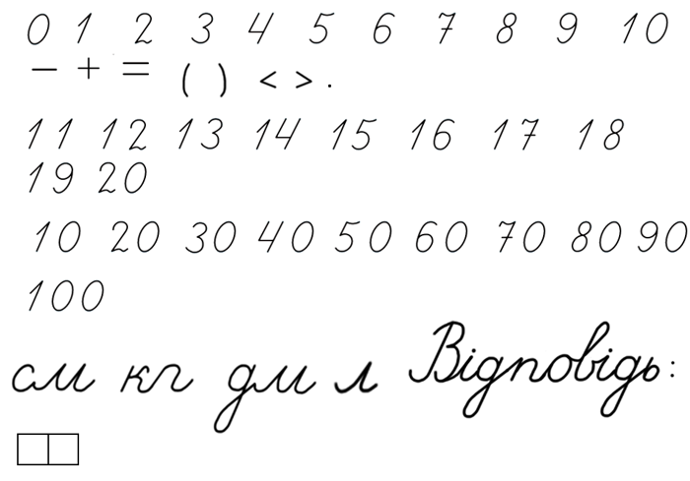 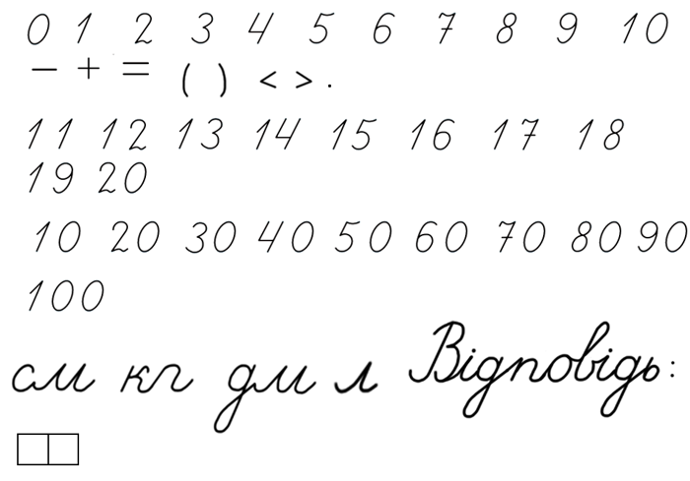 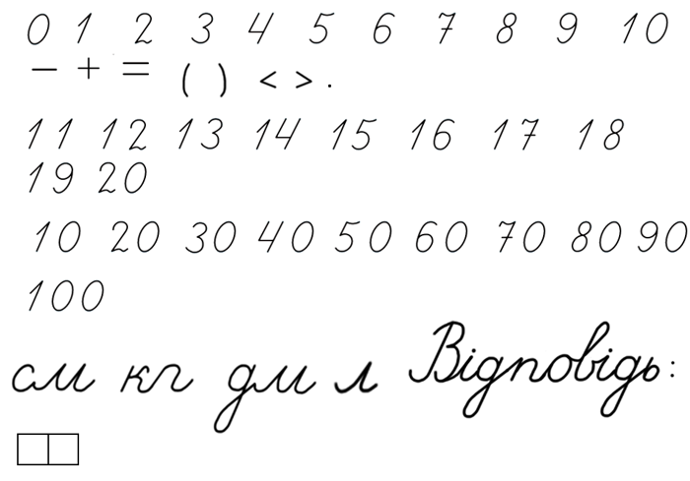 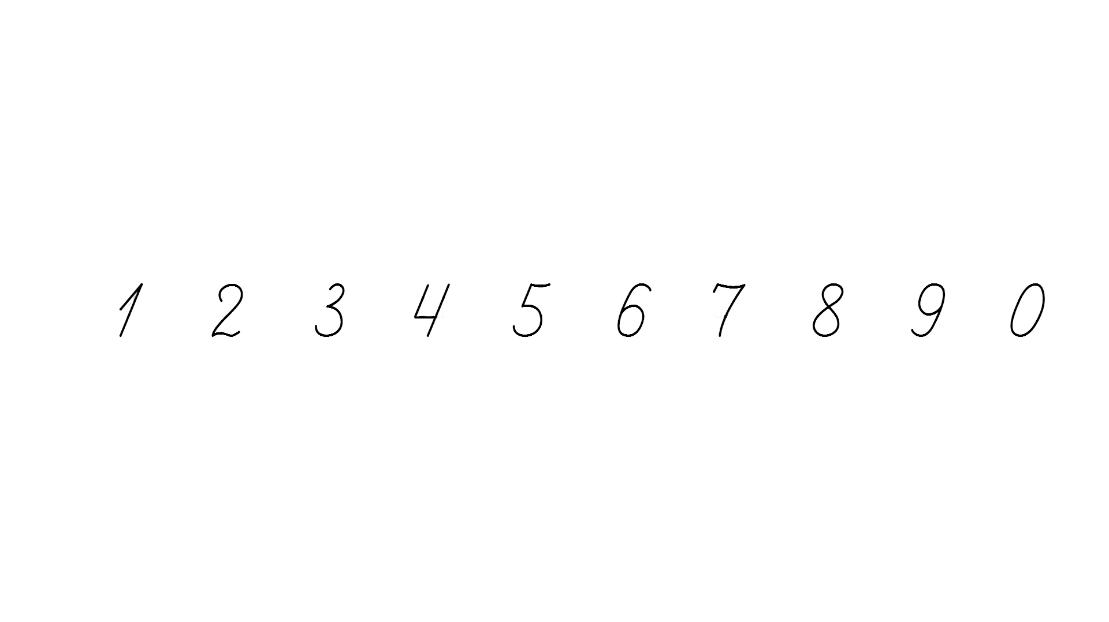 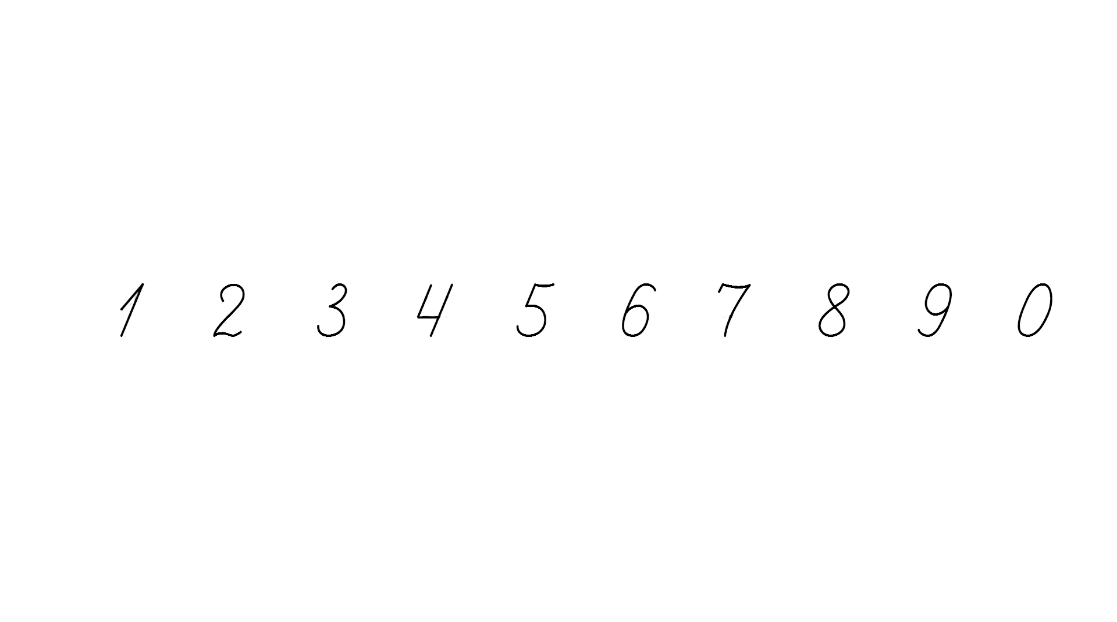 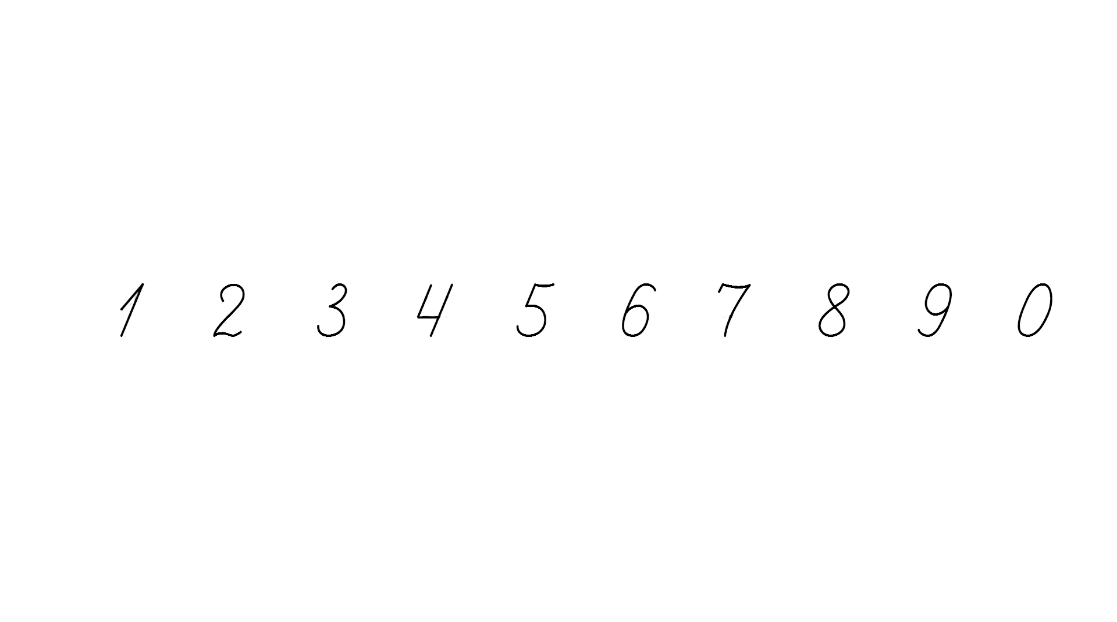 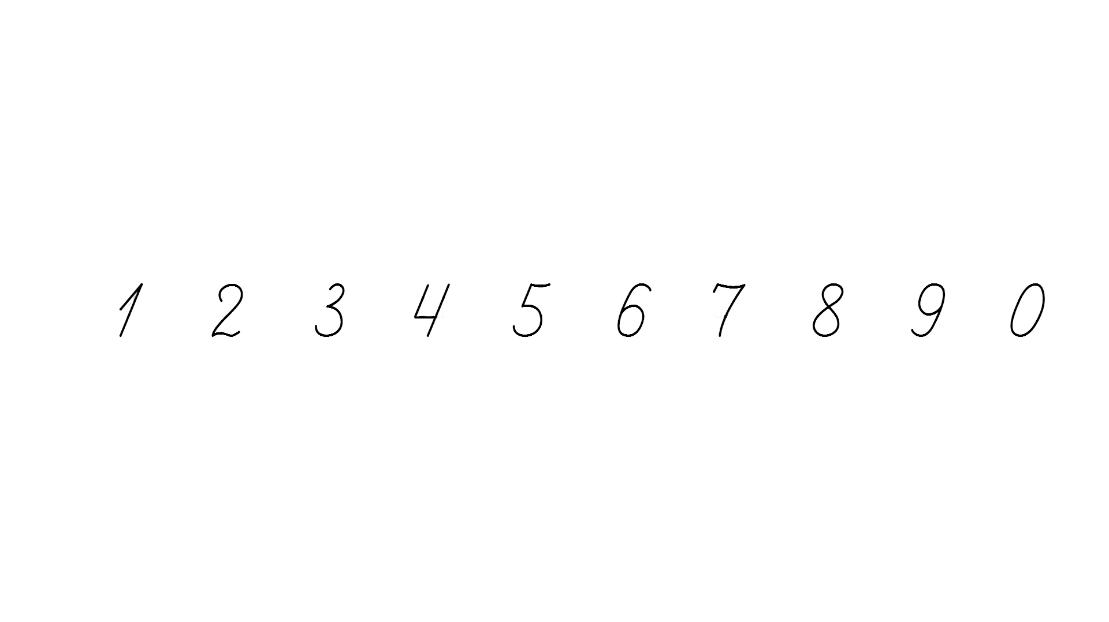 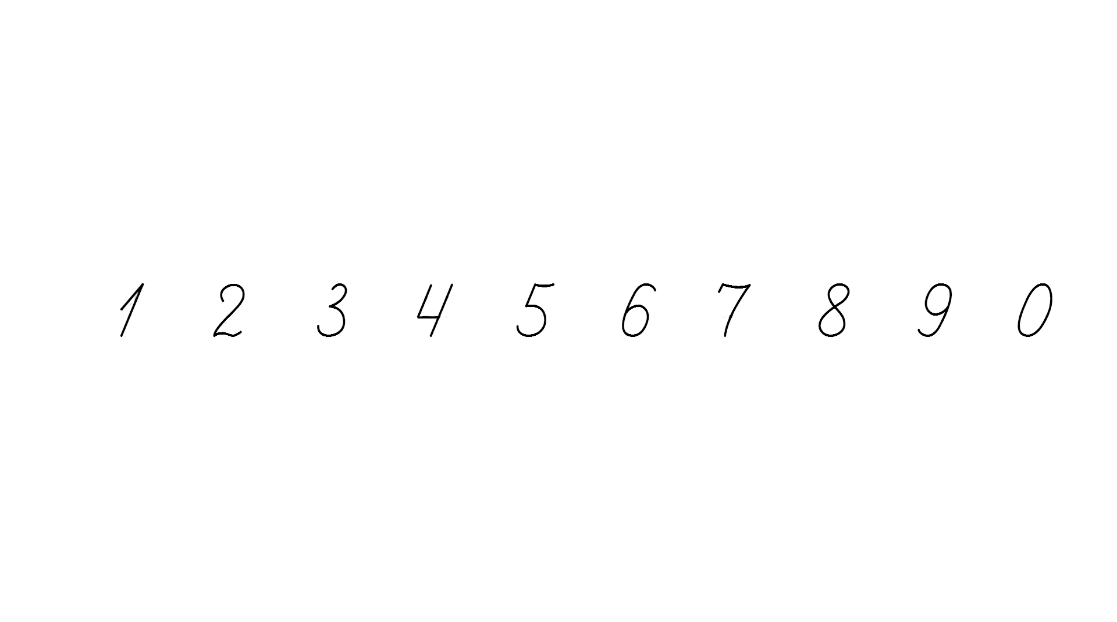 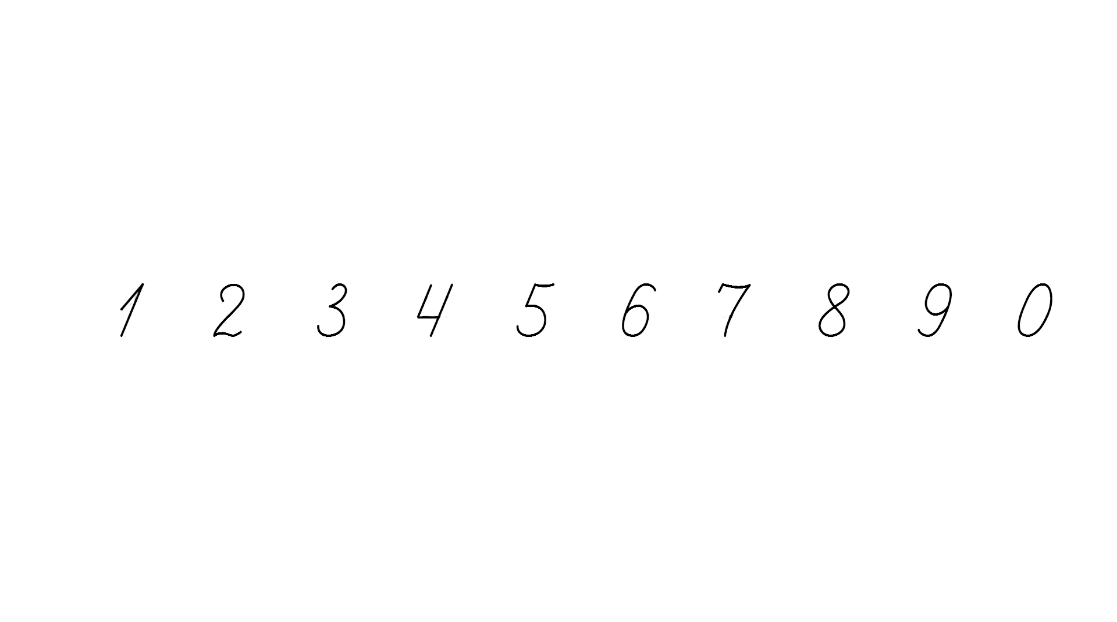 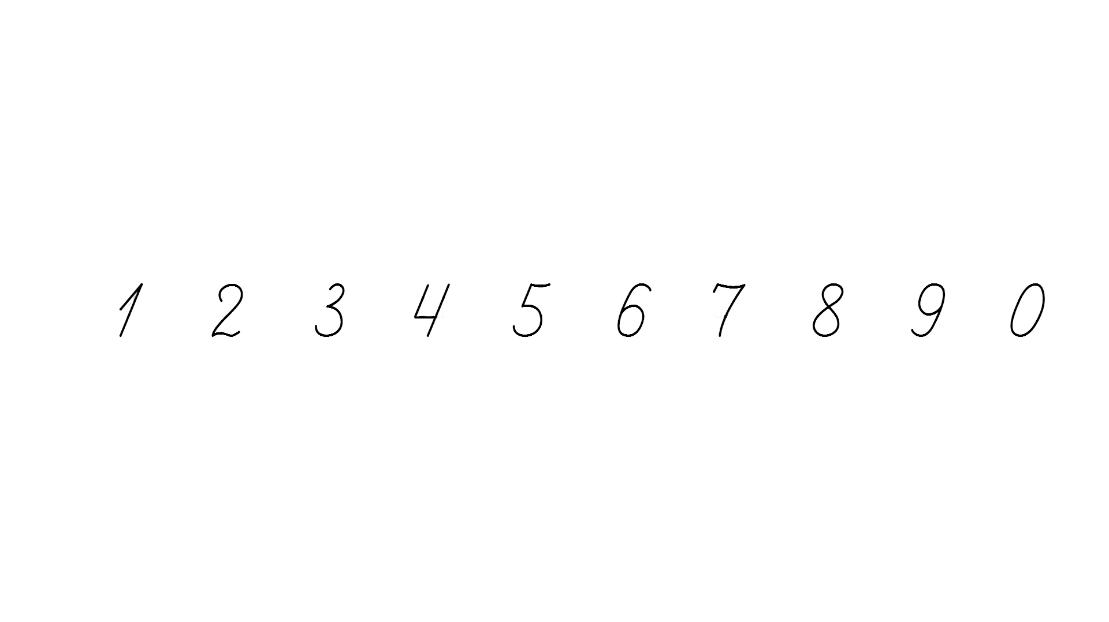 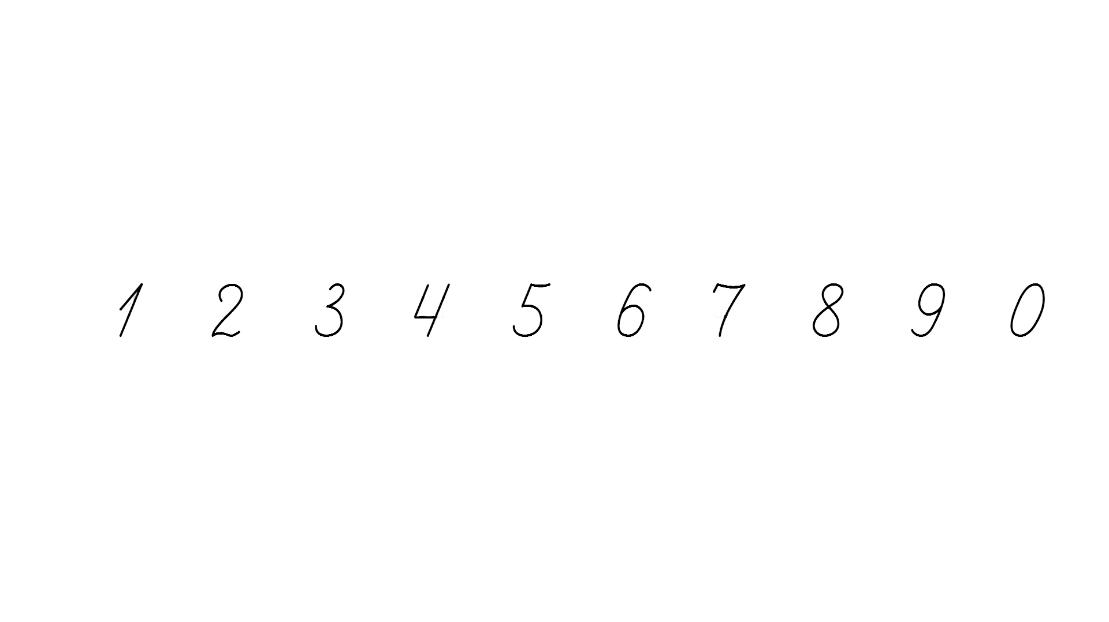 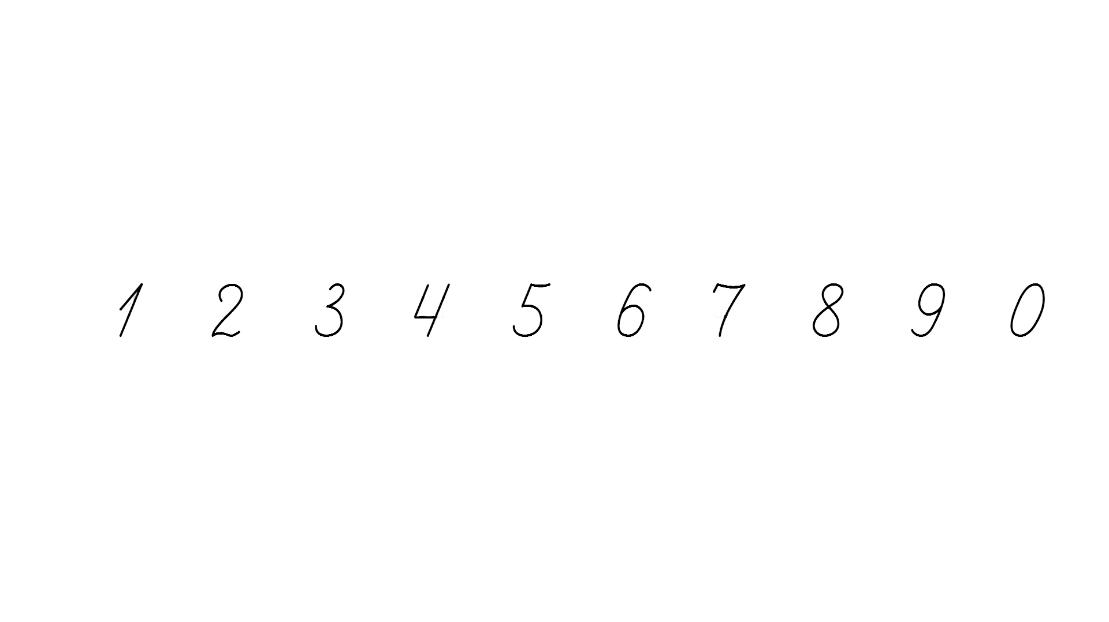 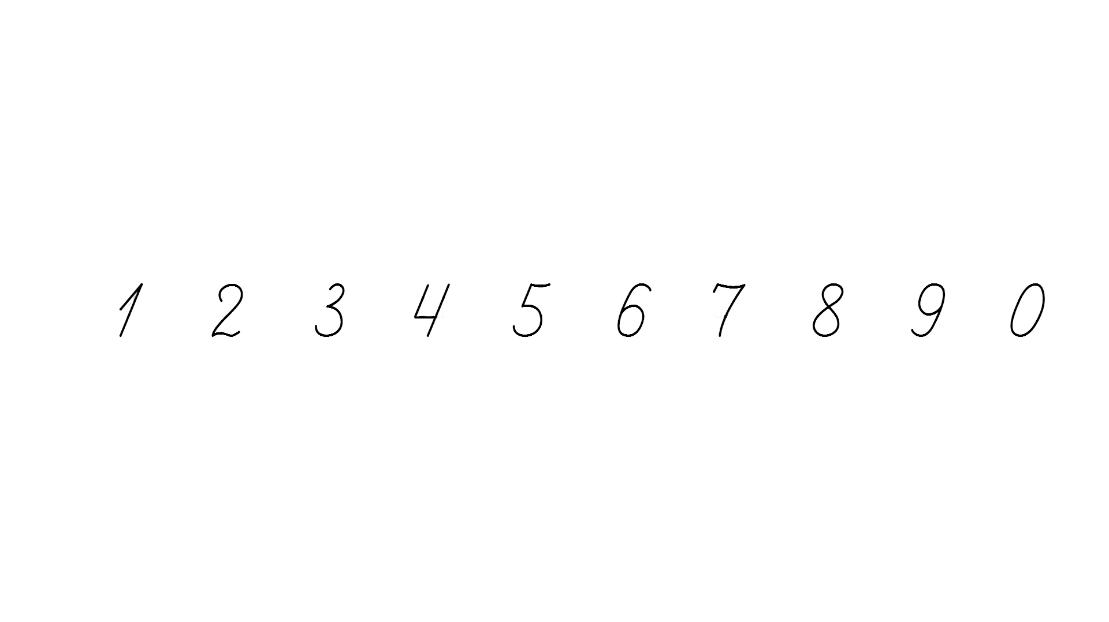 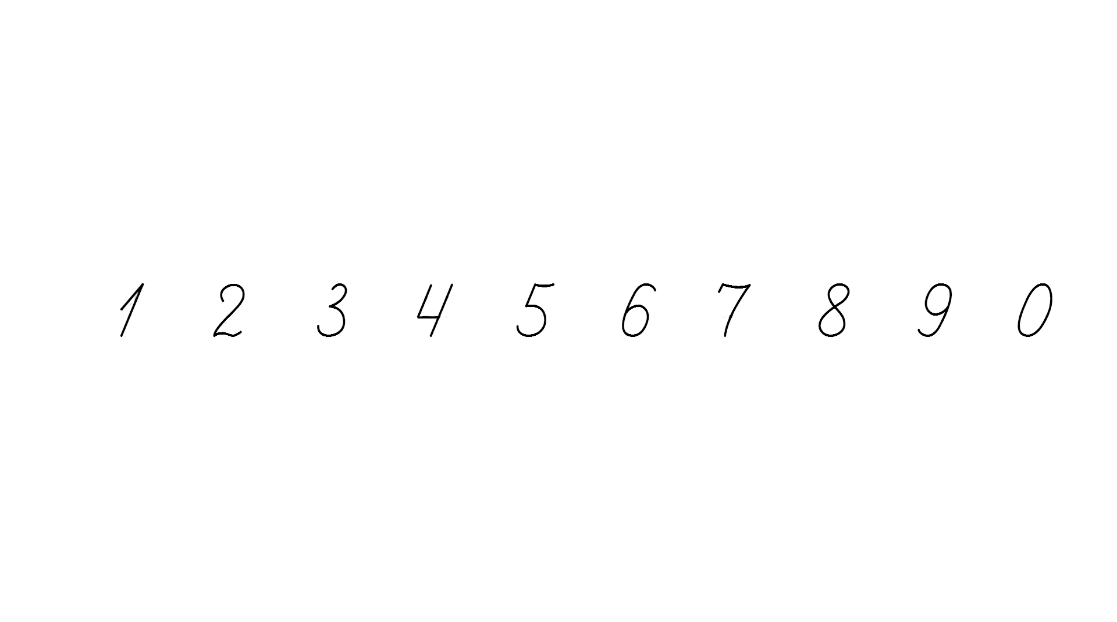 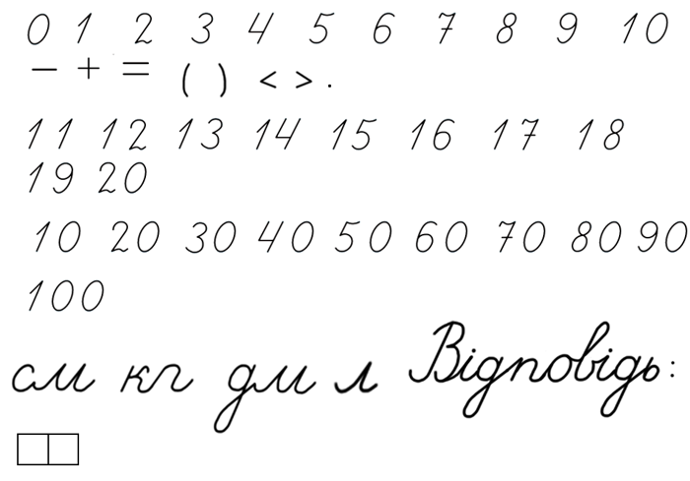 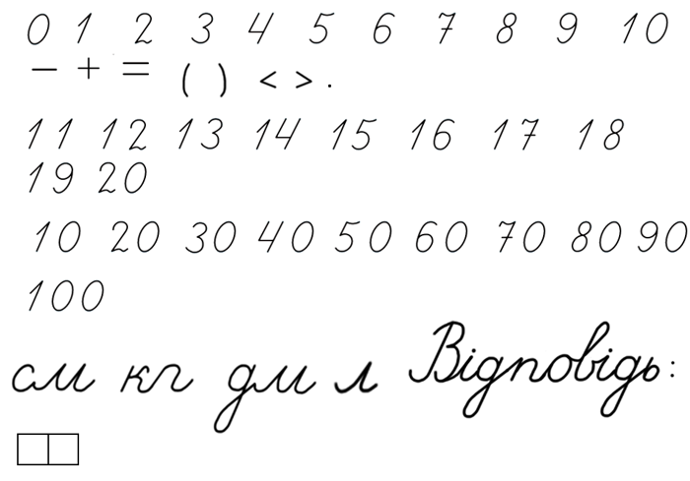 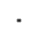 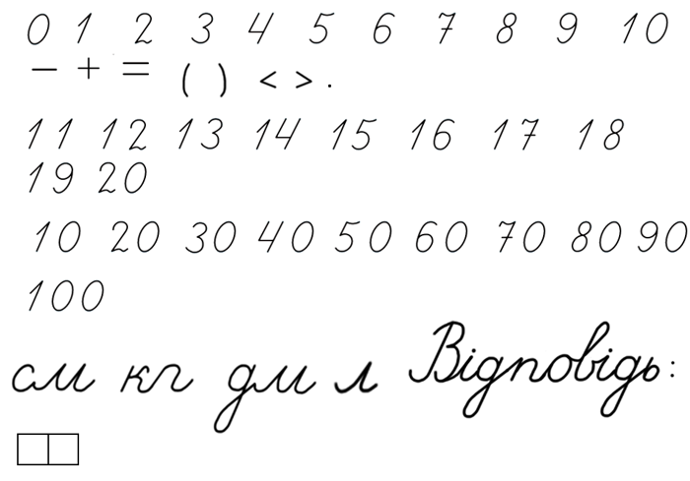 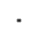 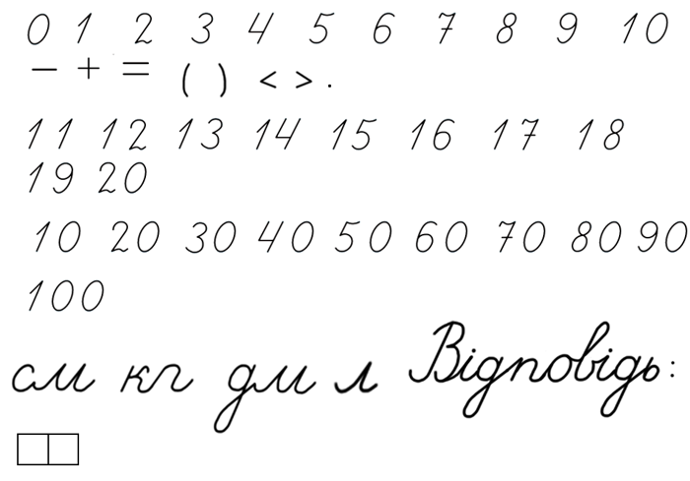 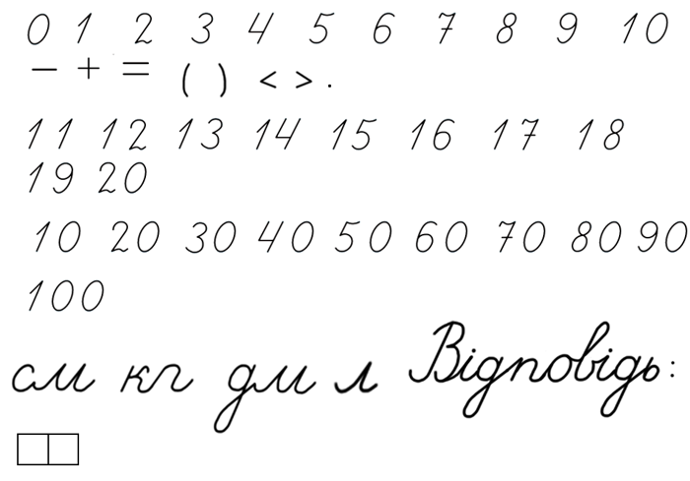 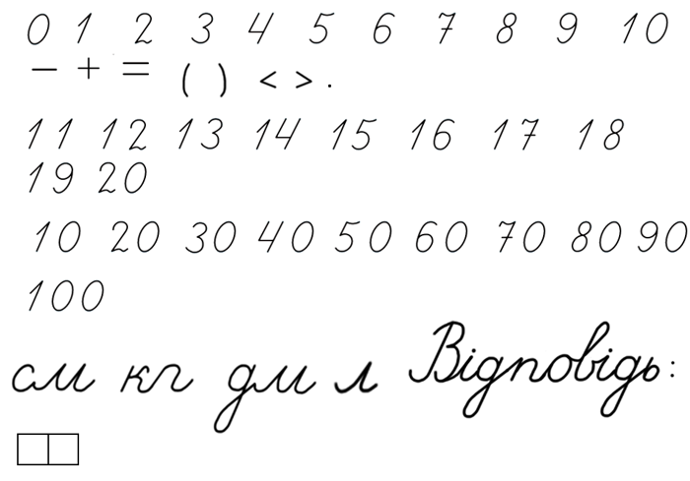 Підручник.
Сторінка
114
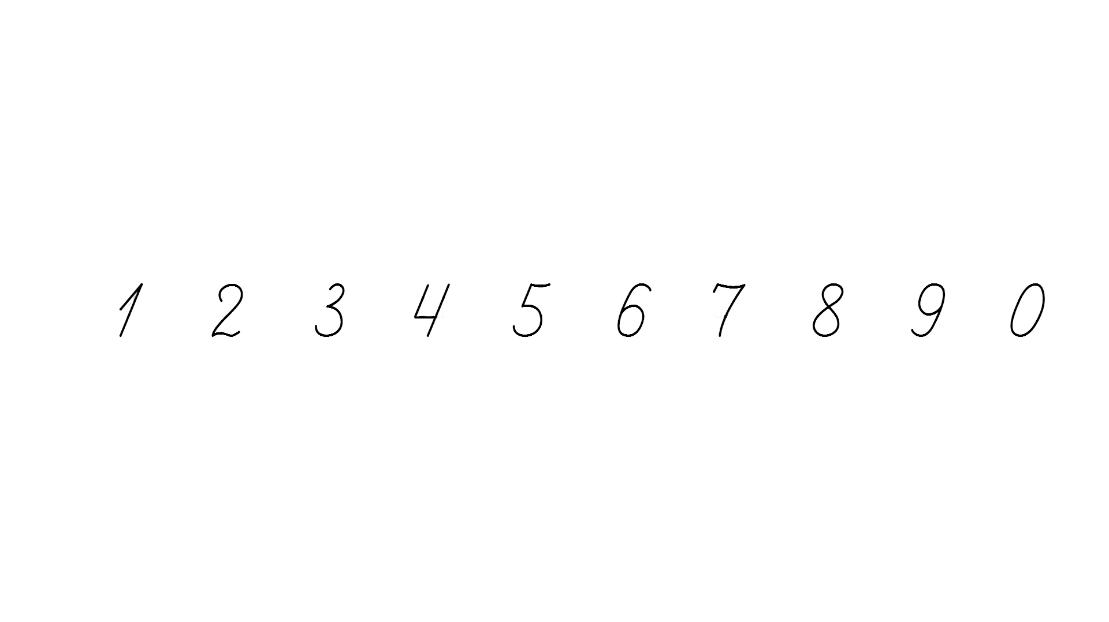 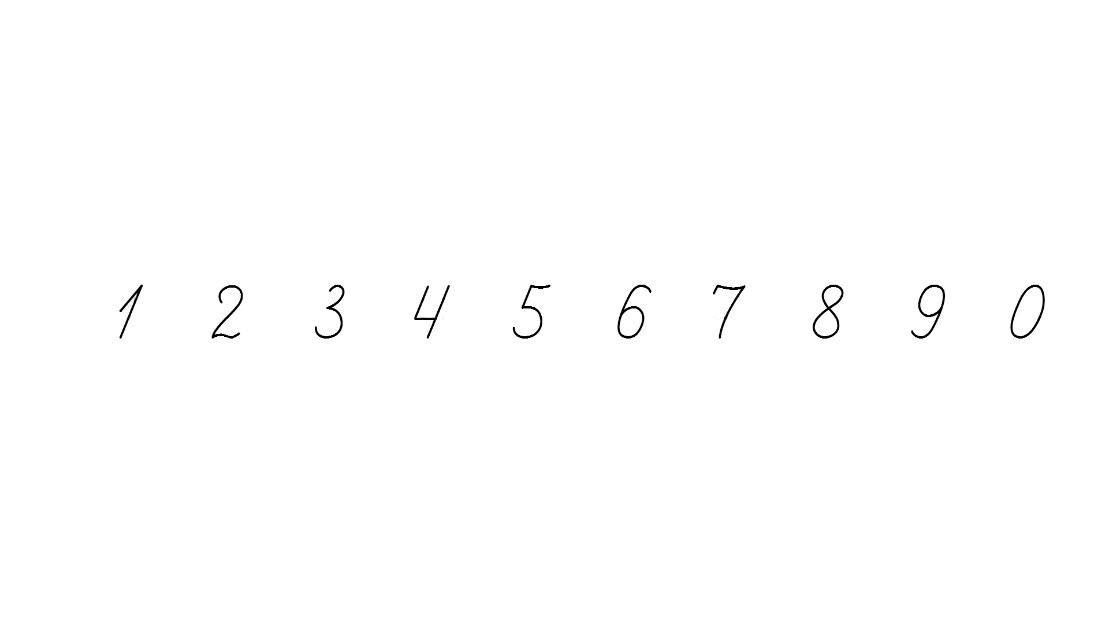 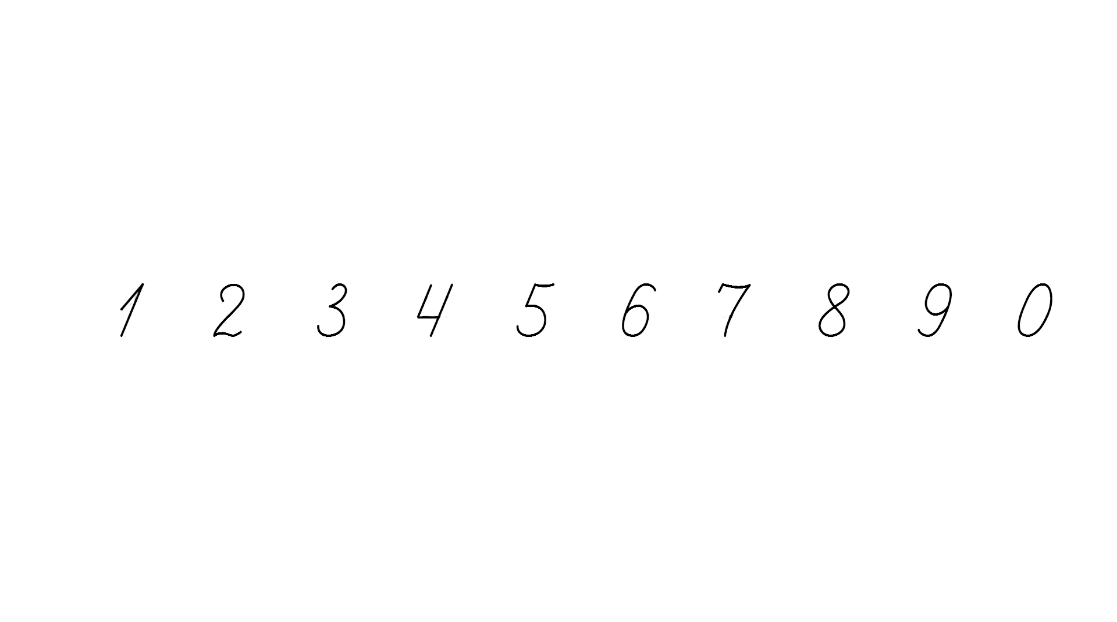 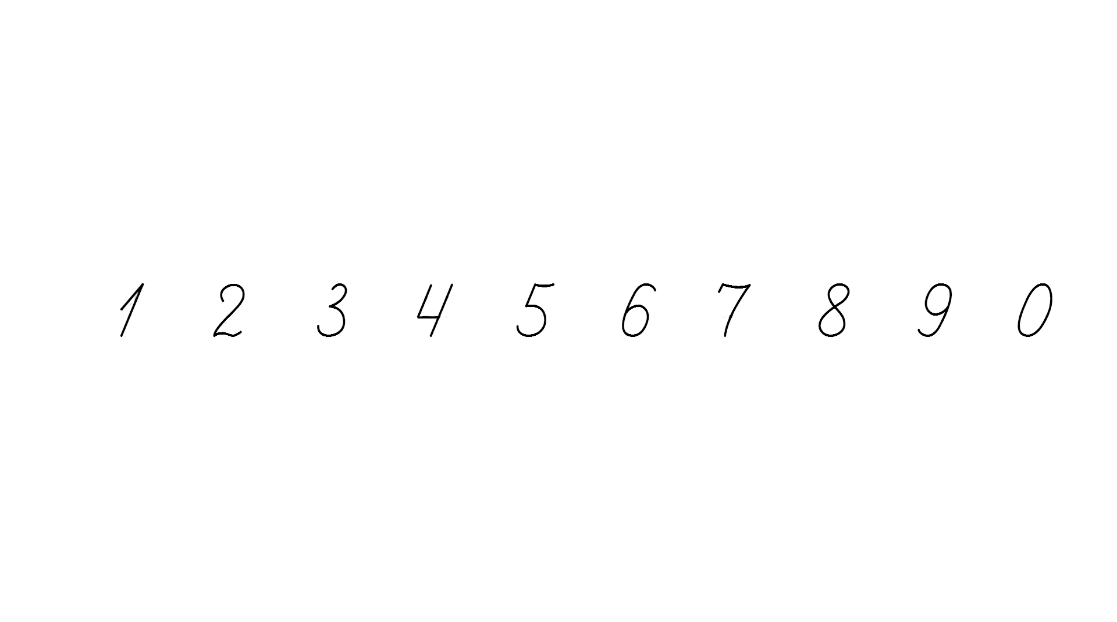 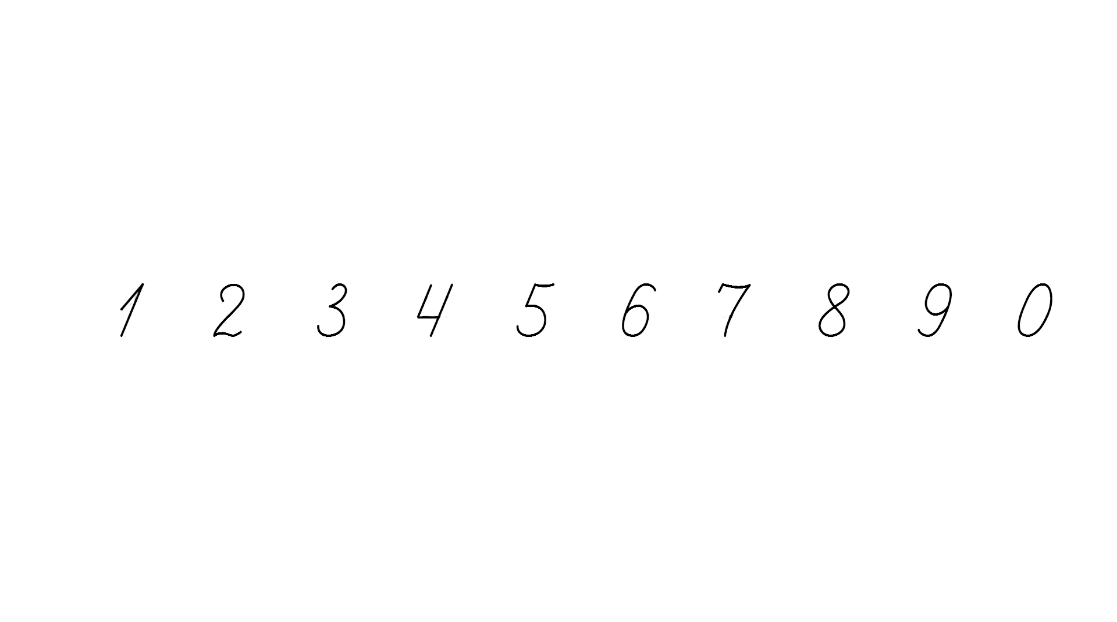 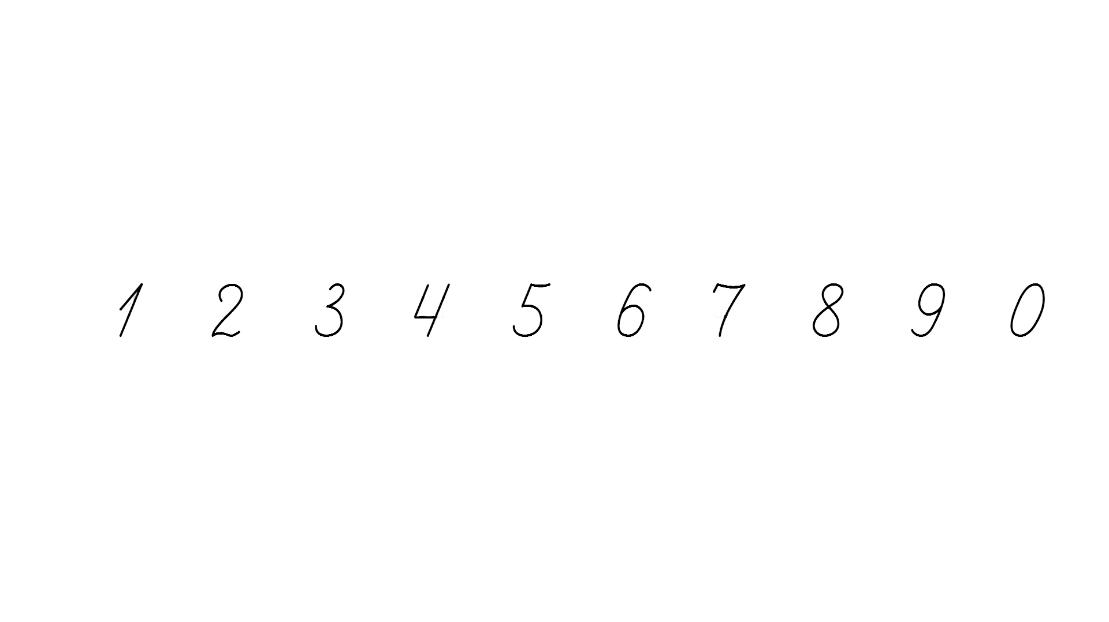 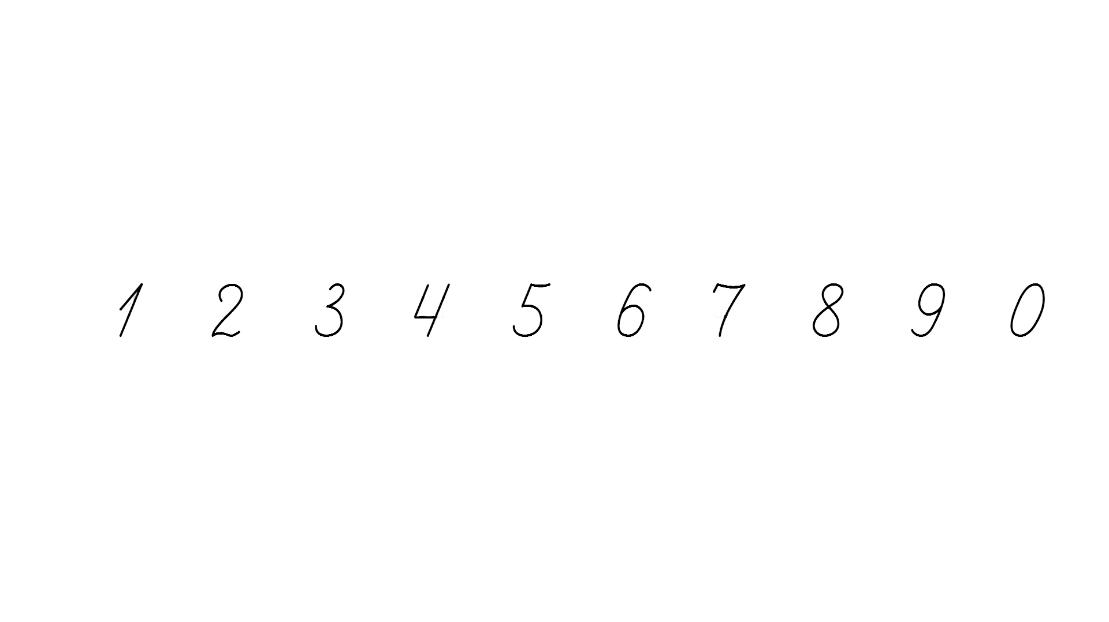 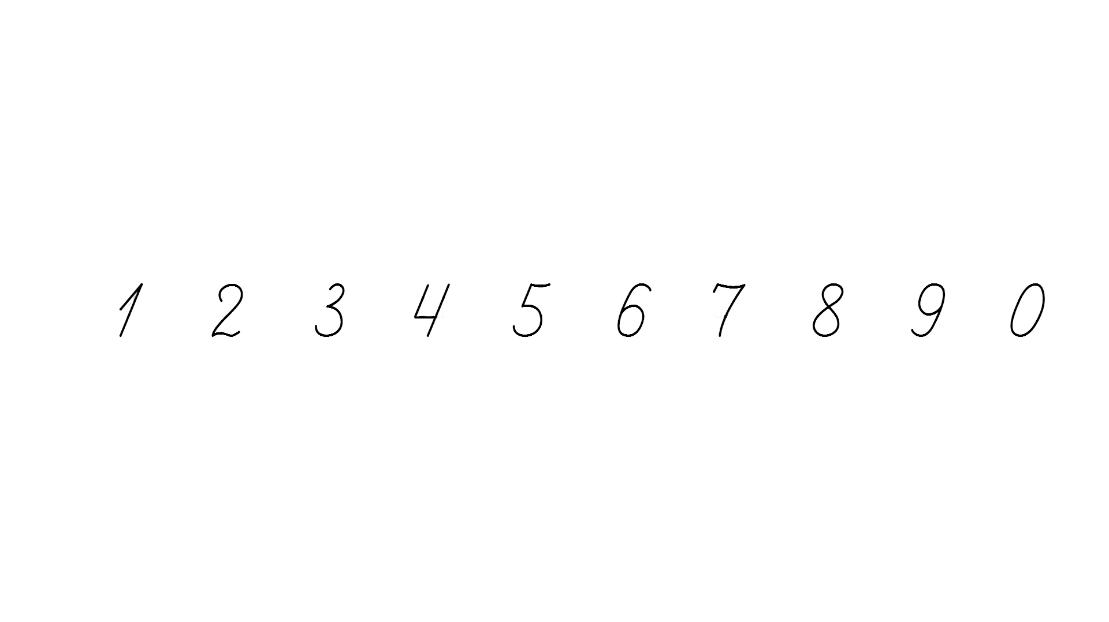 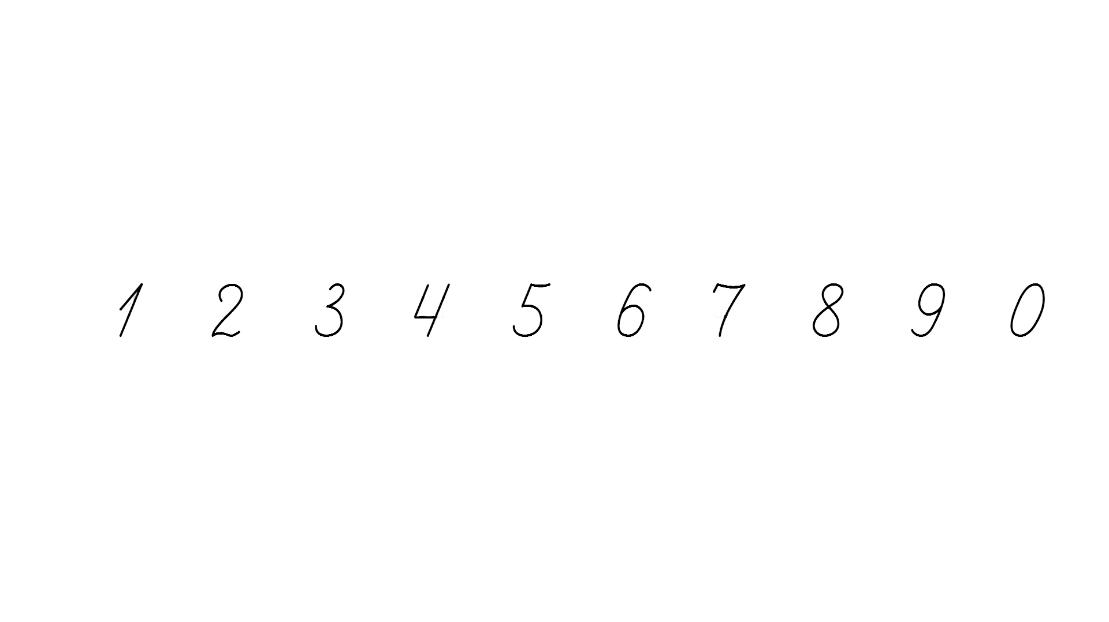 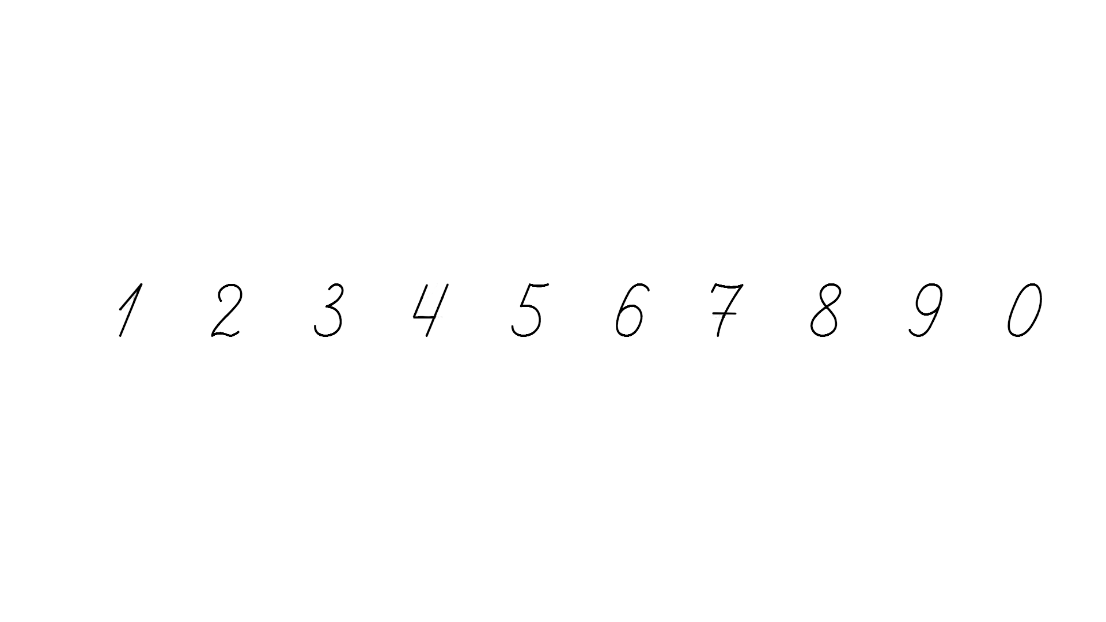 Виконай ділення іменованих чисел
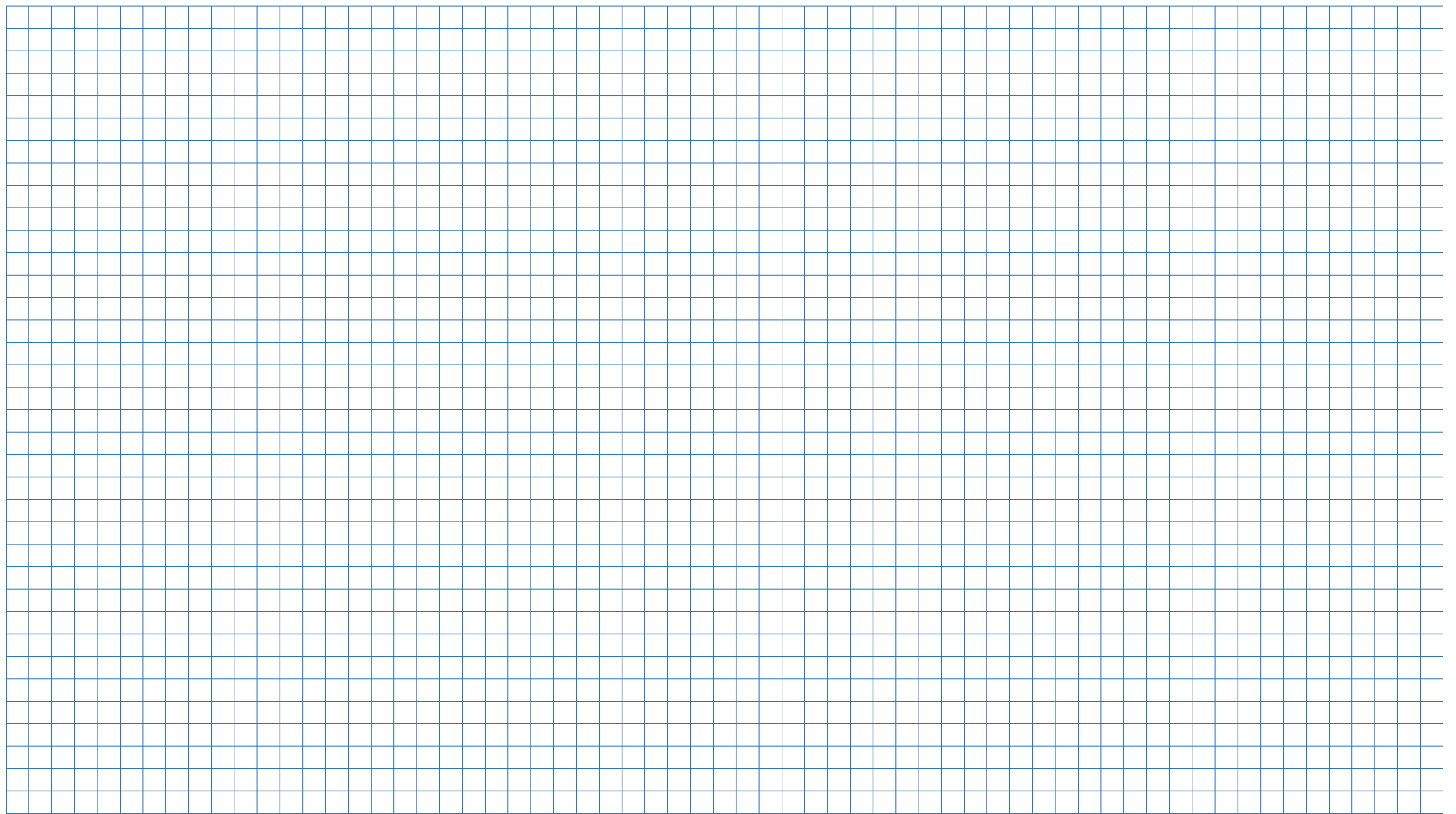 Поясни, яка відмінність між виразами та їх значеннями.
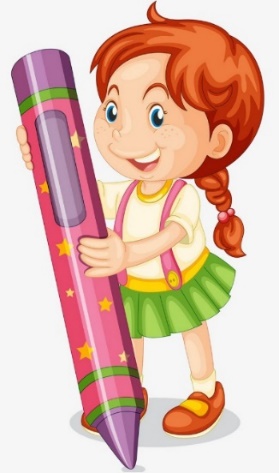 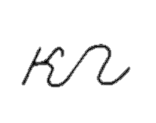 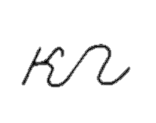 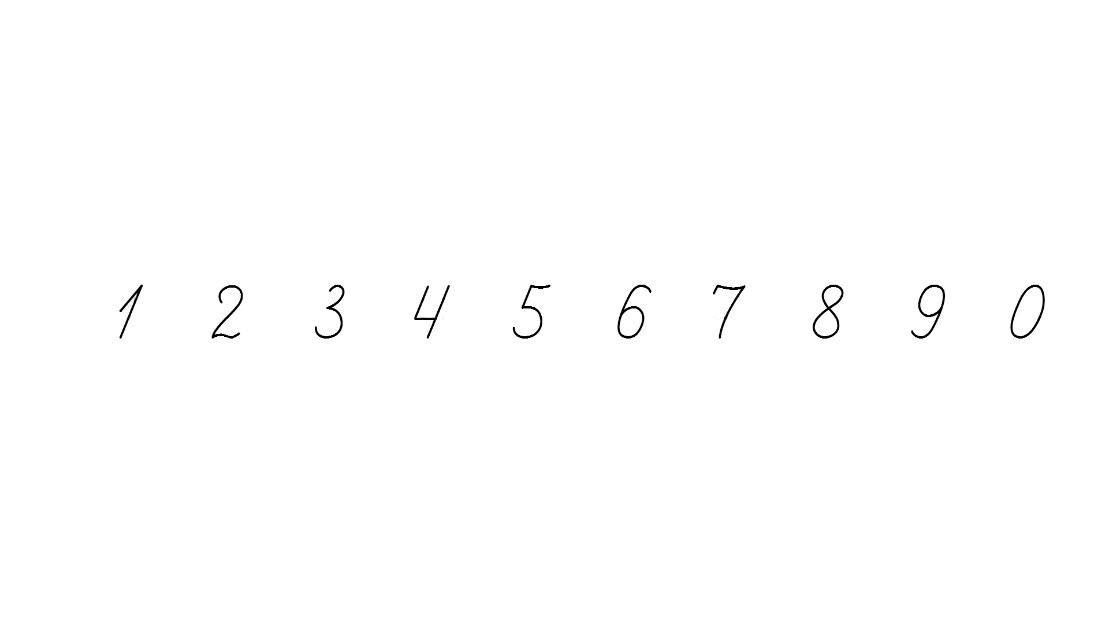 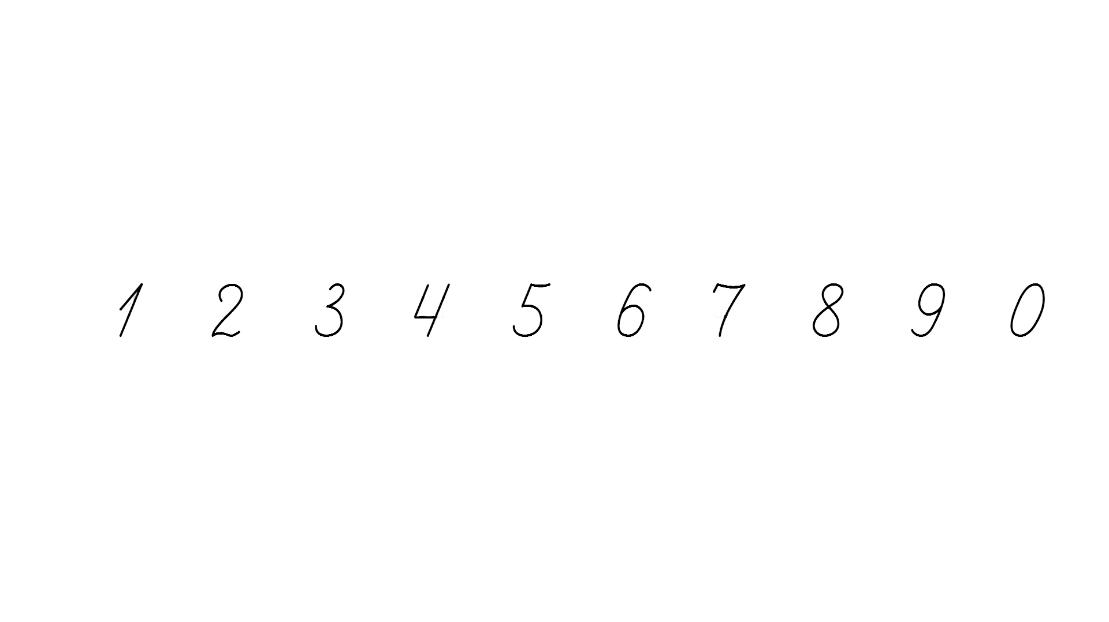 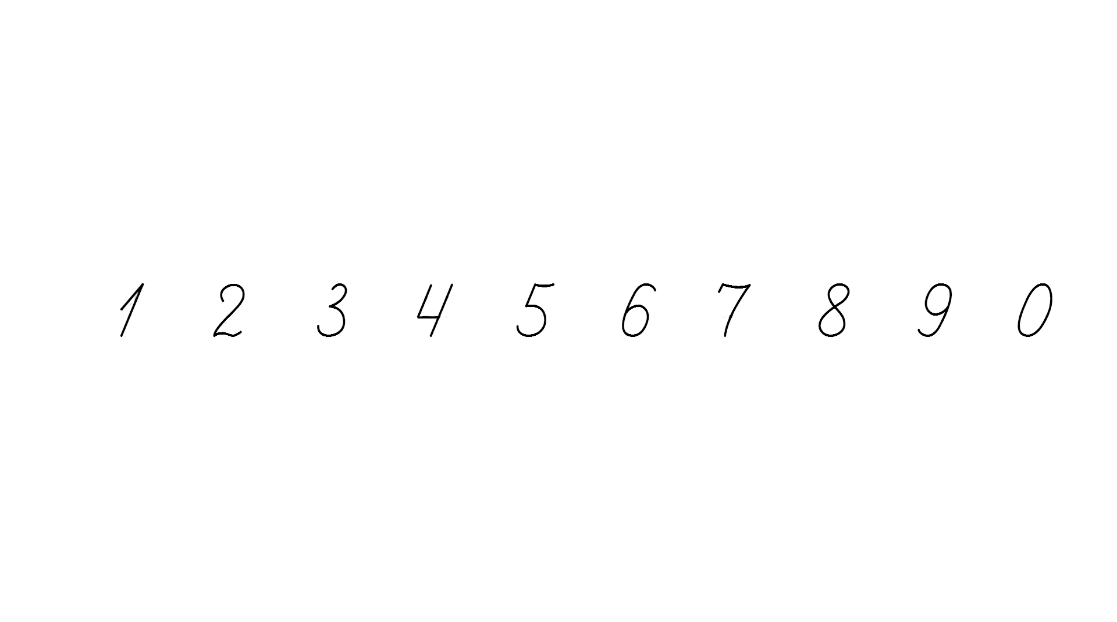 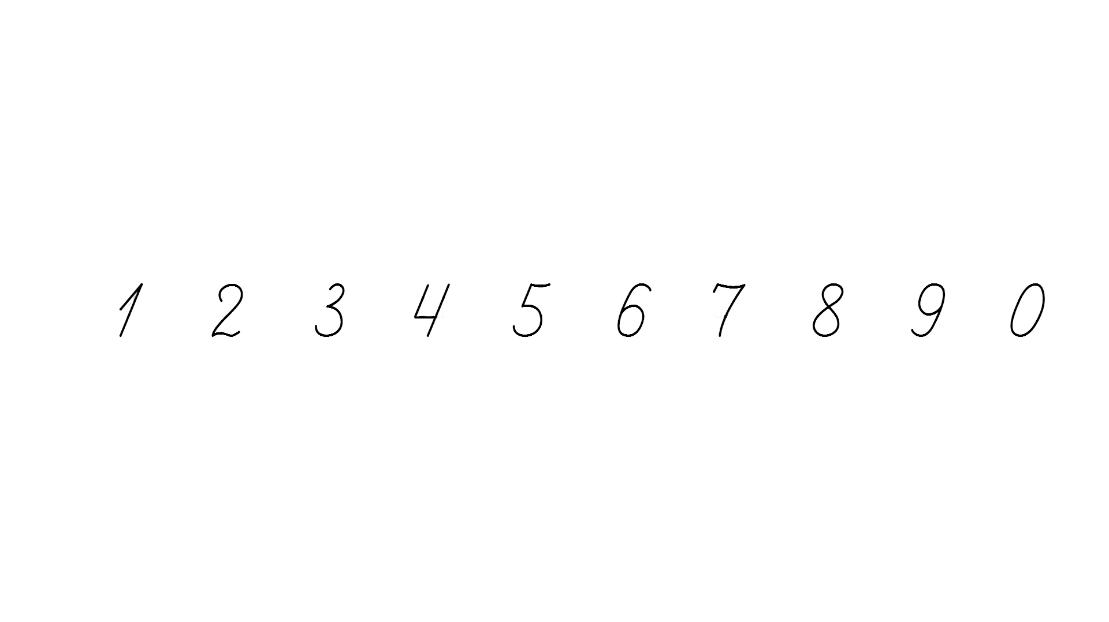 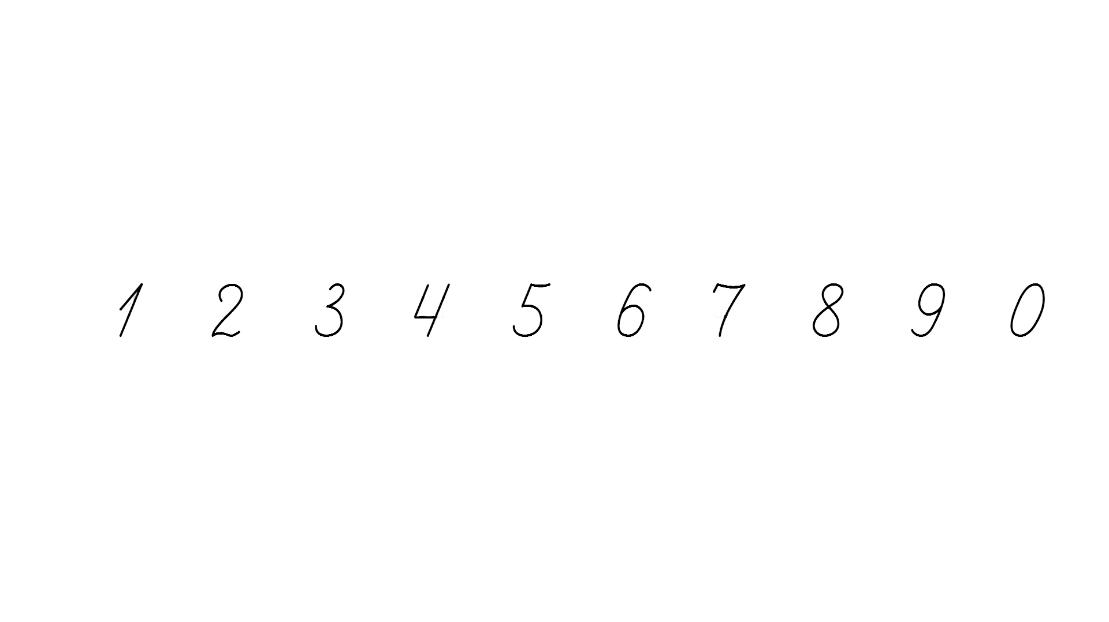 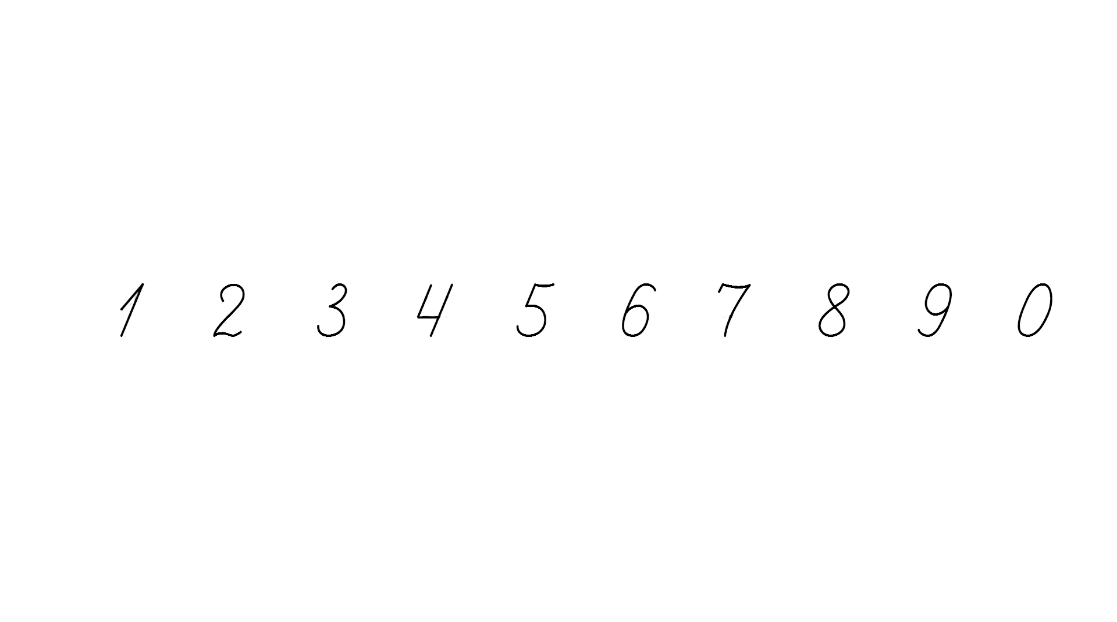 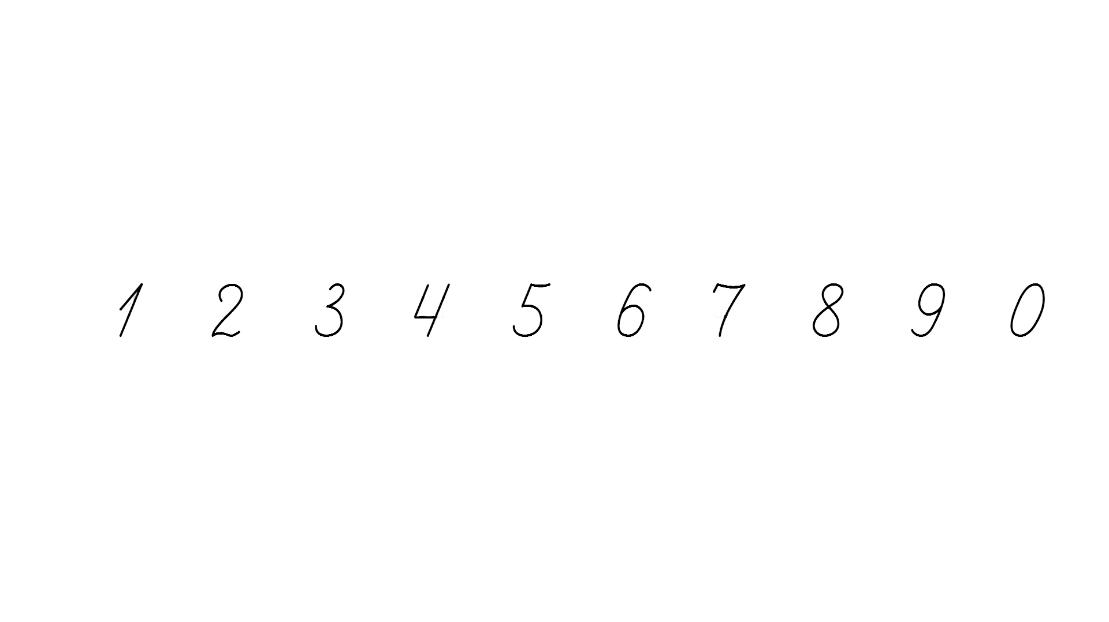 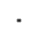 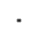 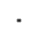 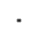 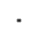 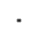 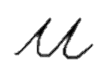 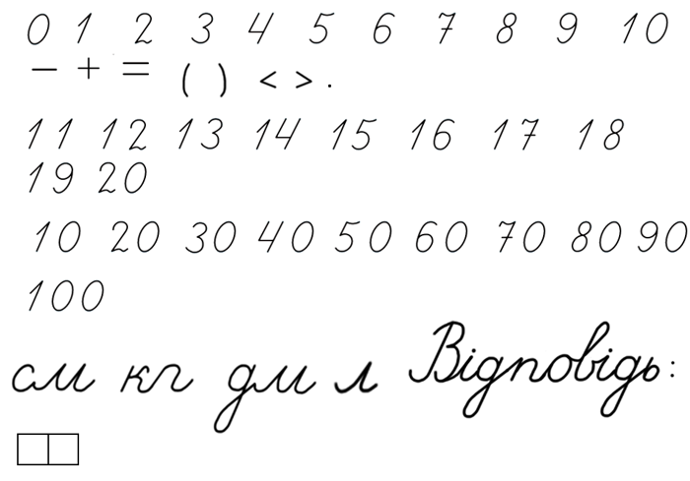 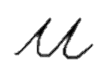 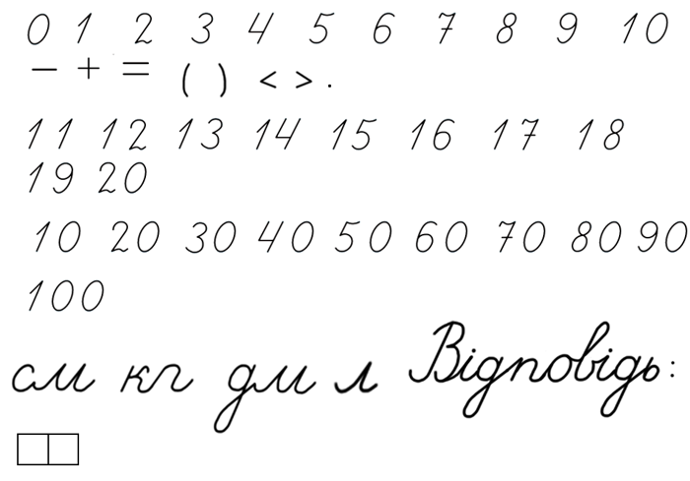 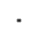 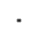 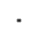 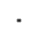 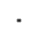 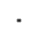 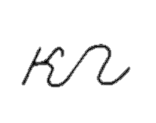 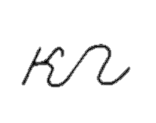 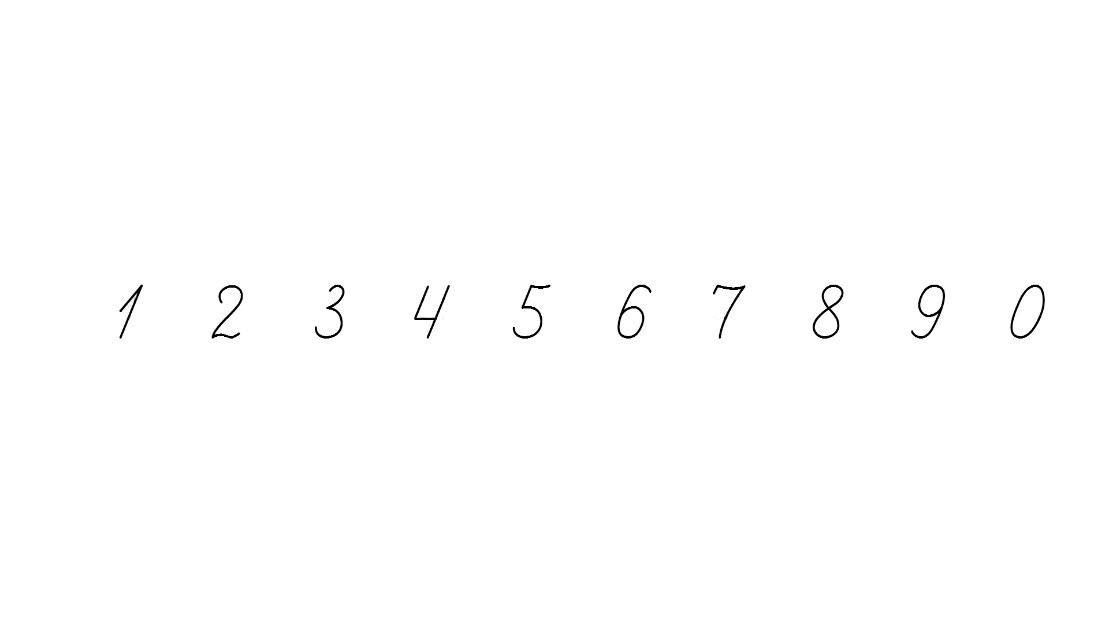 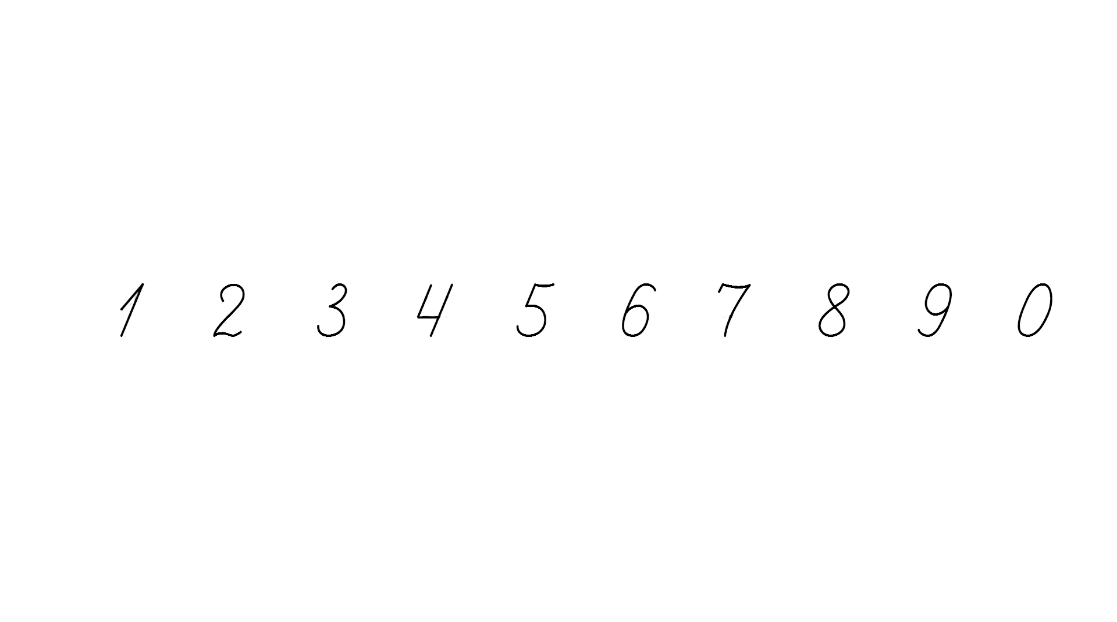 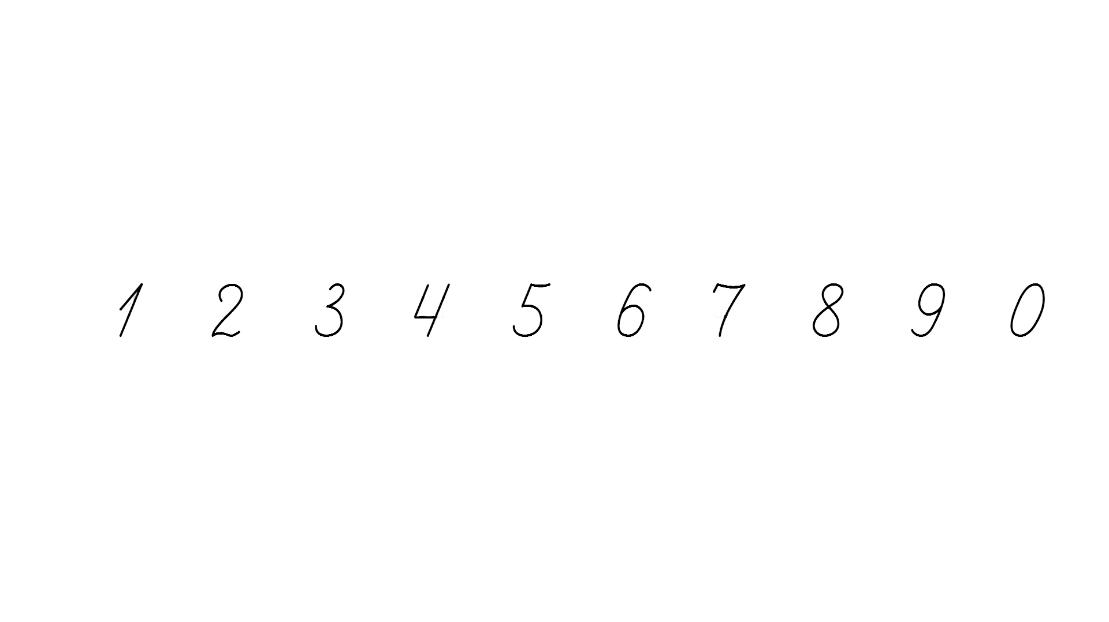 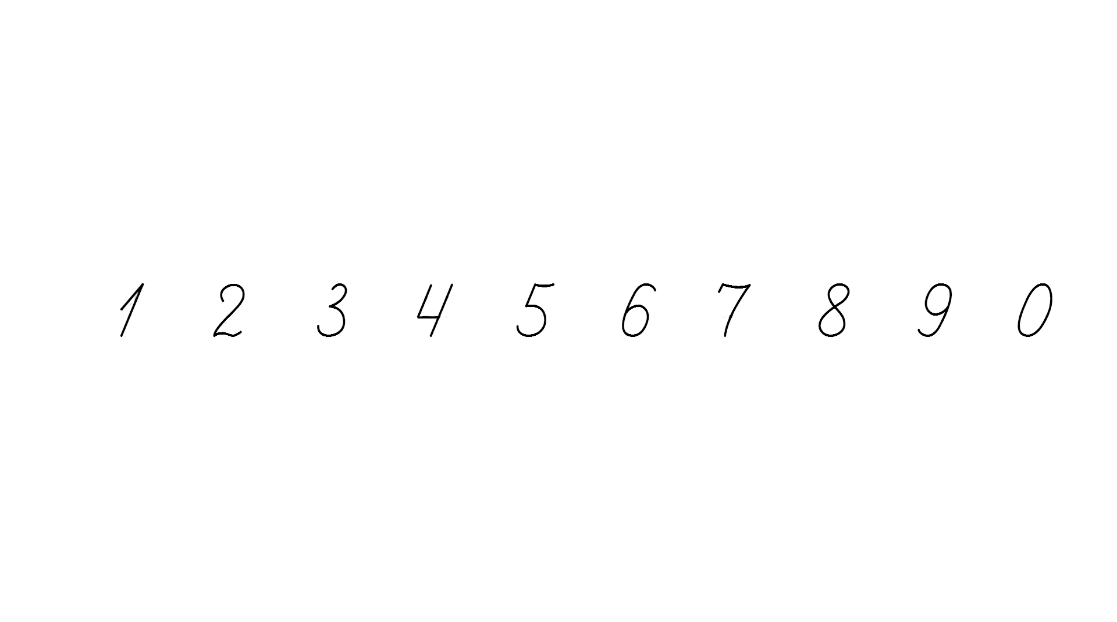 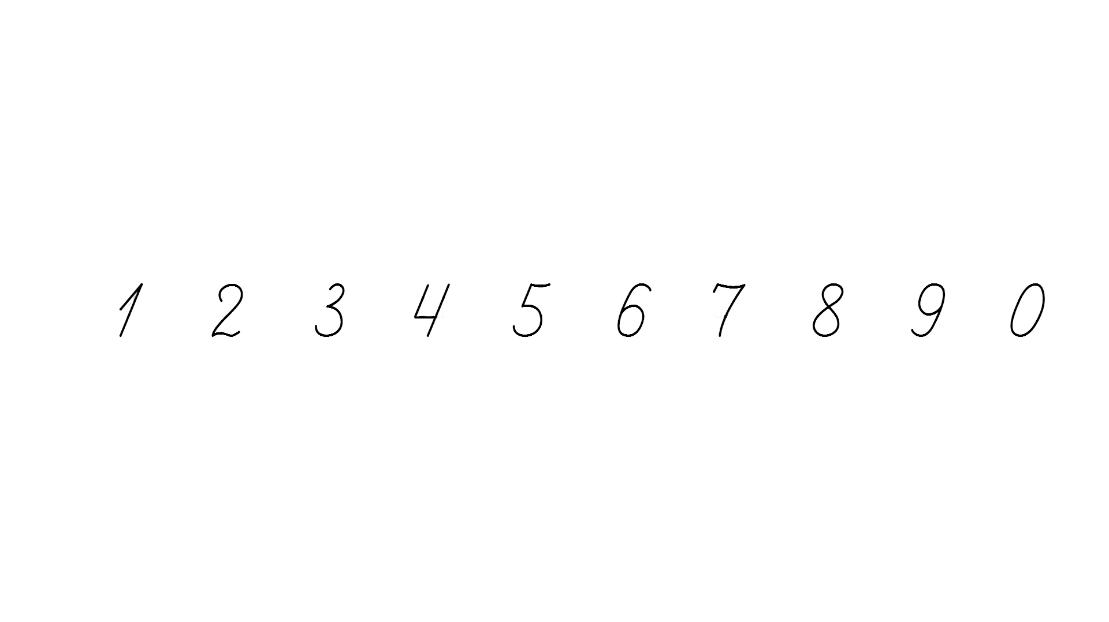 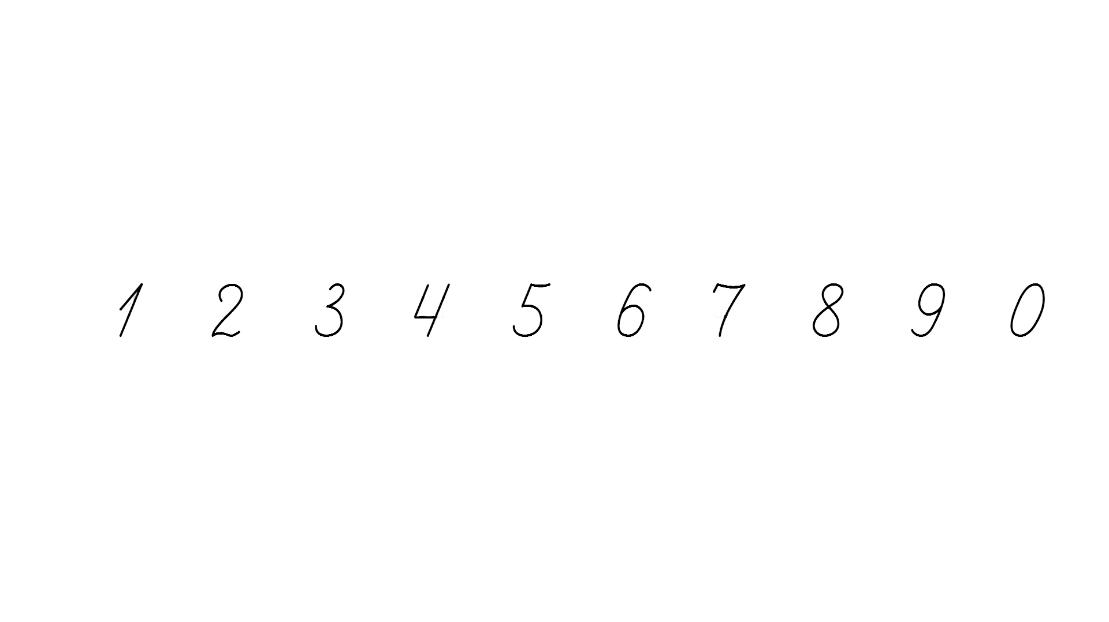 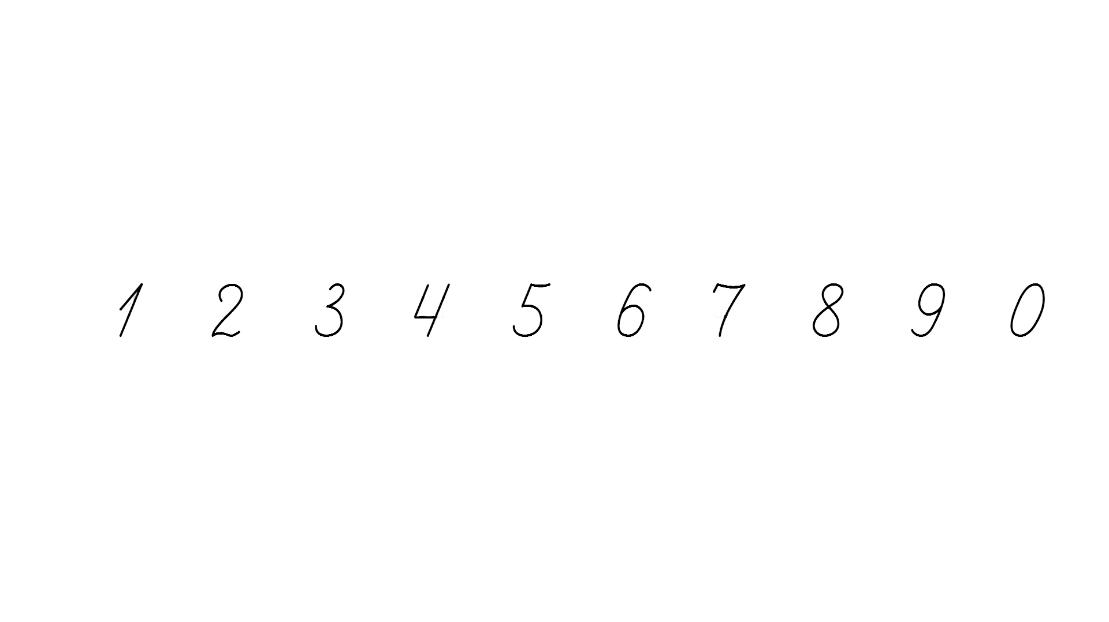 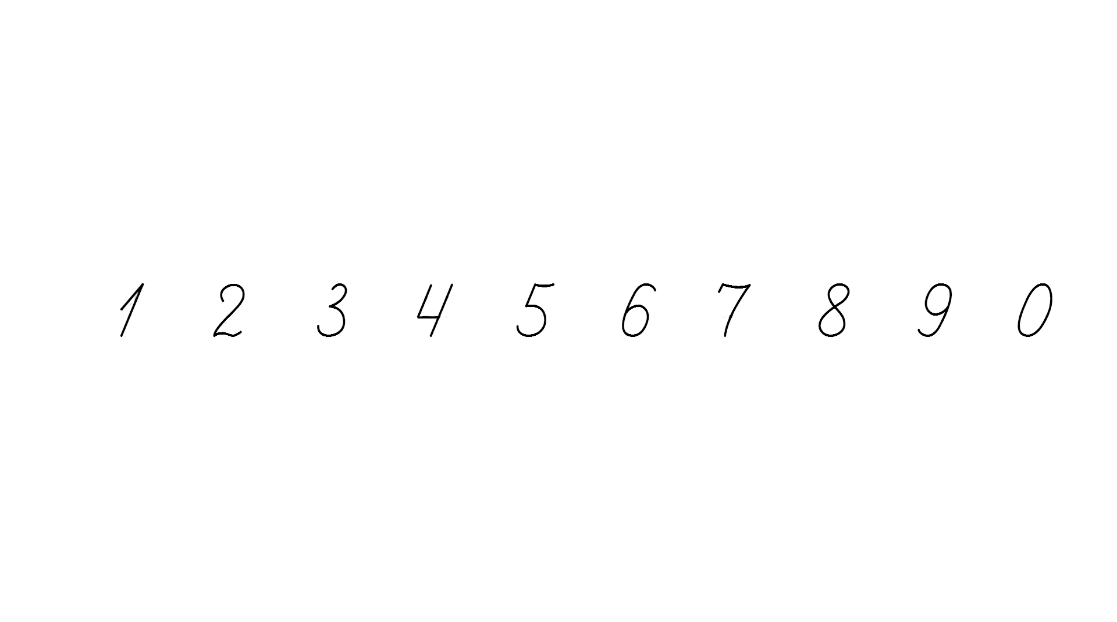 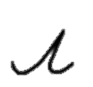 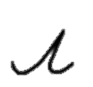 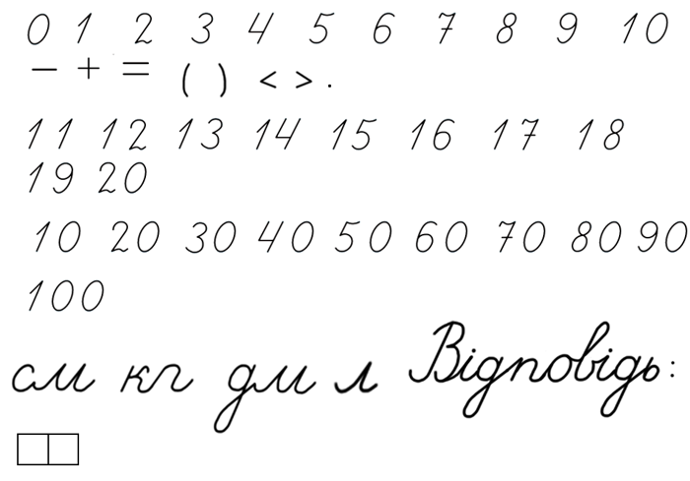 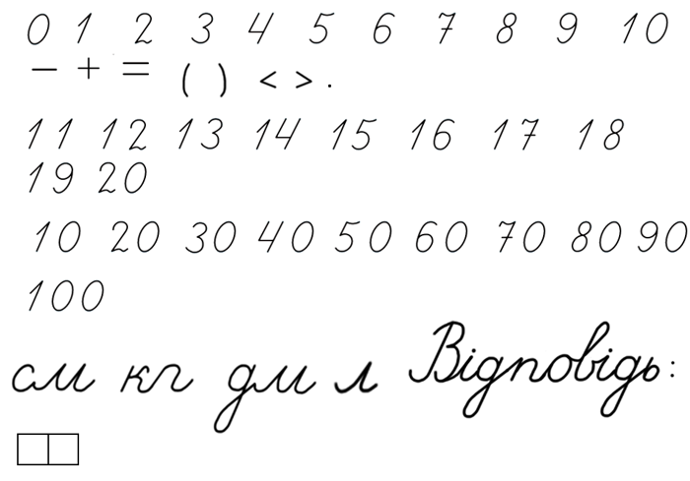 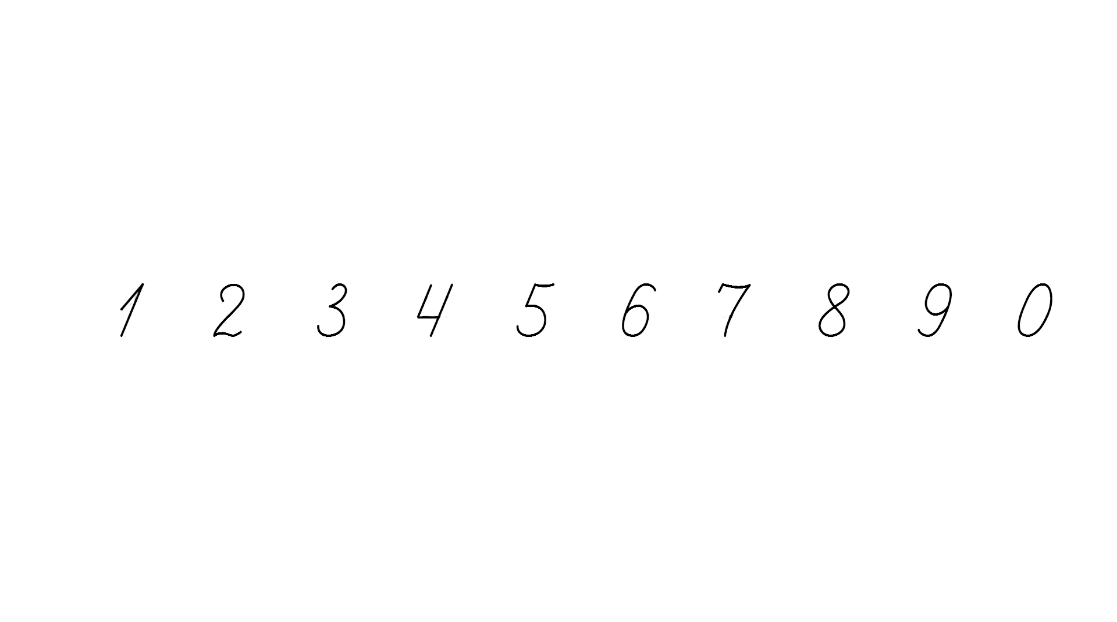 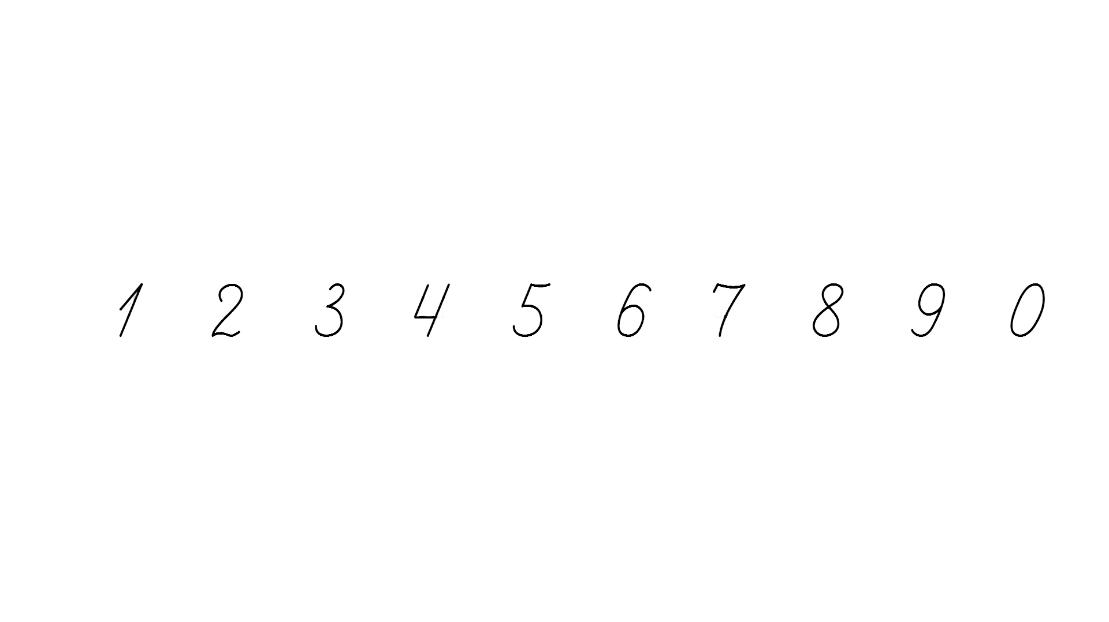 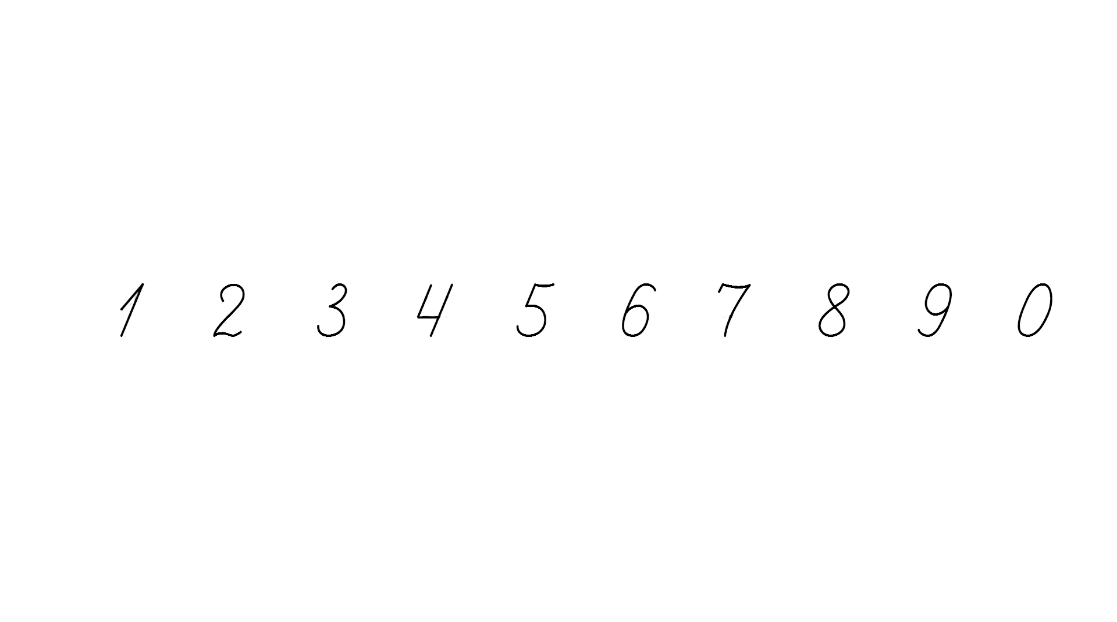 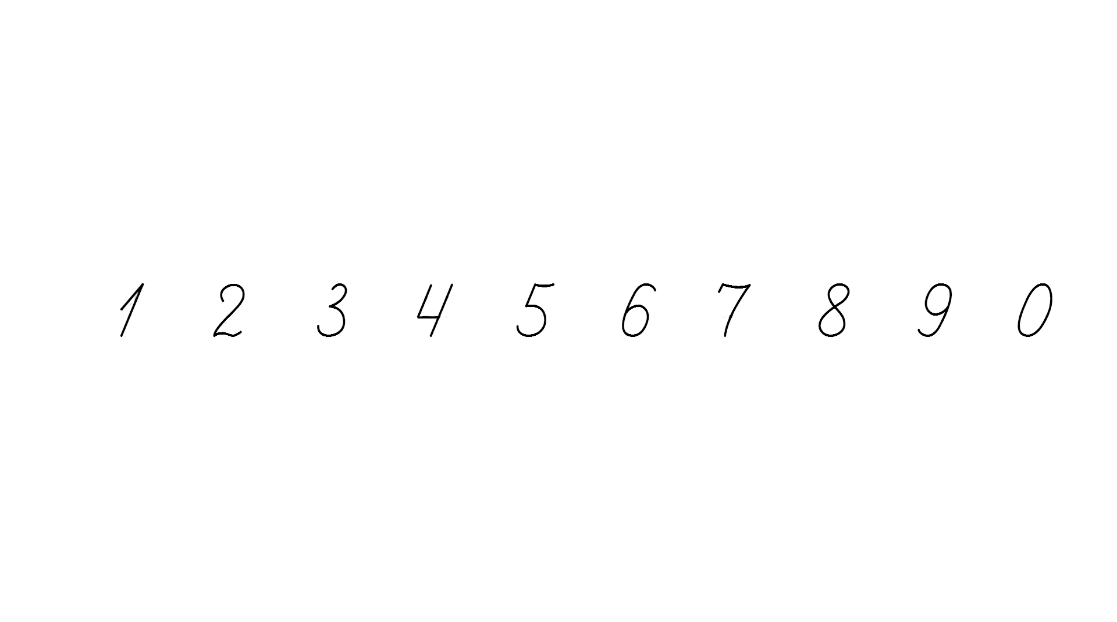 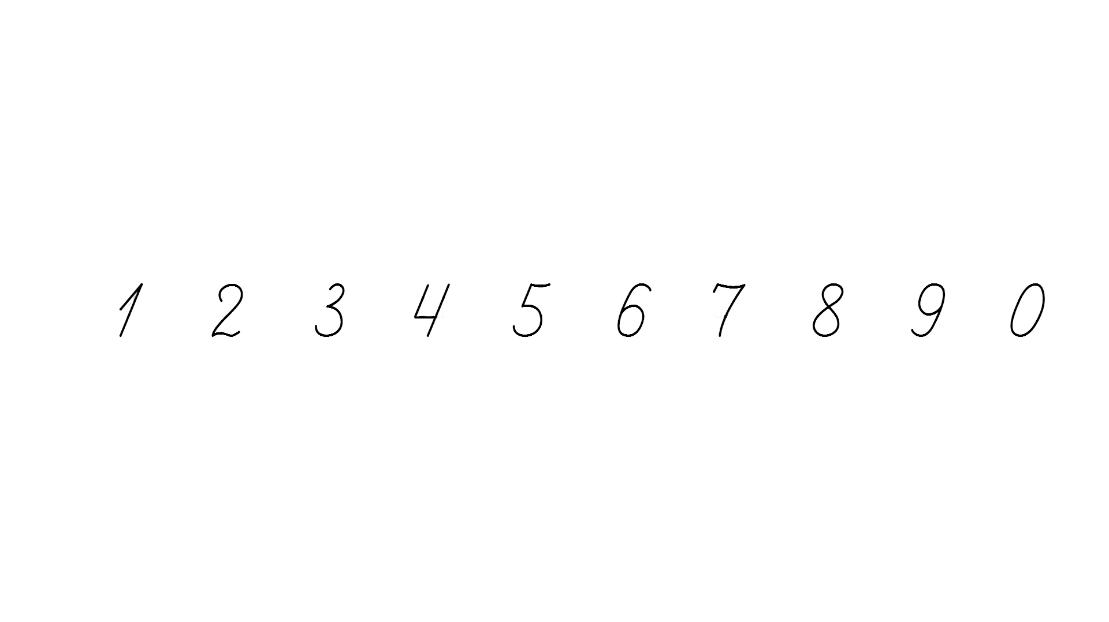 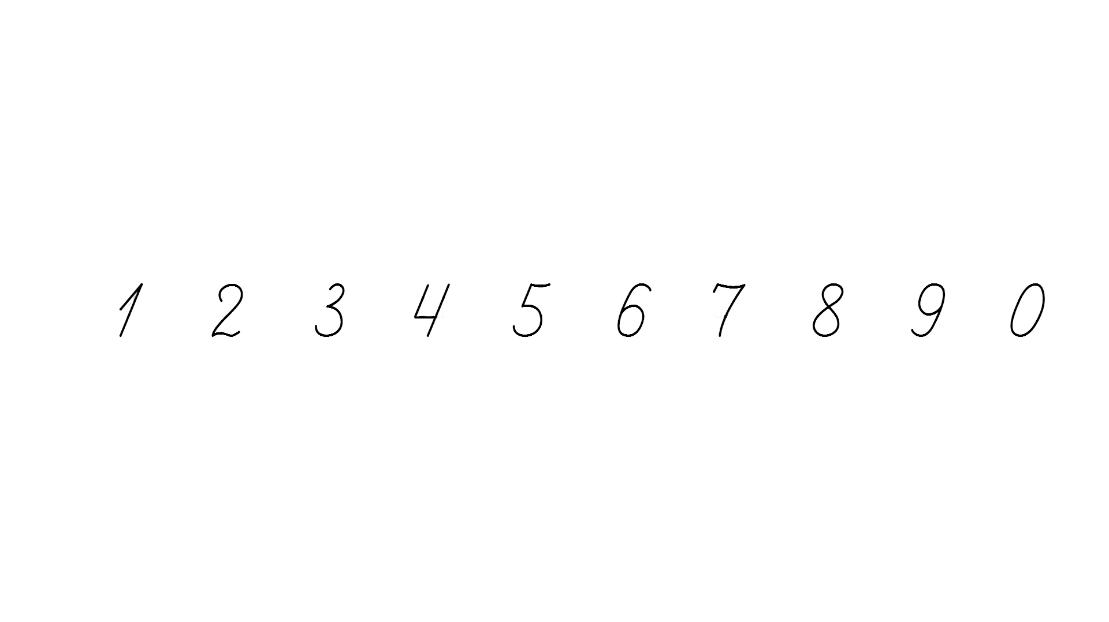 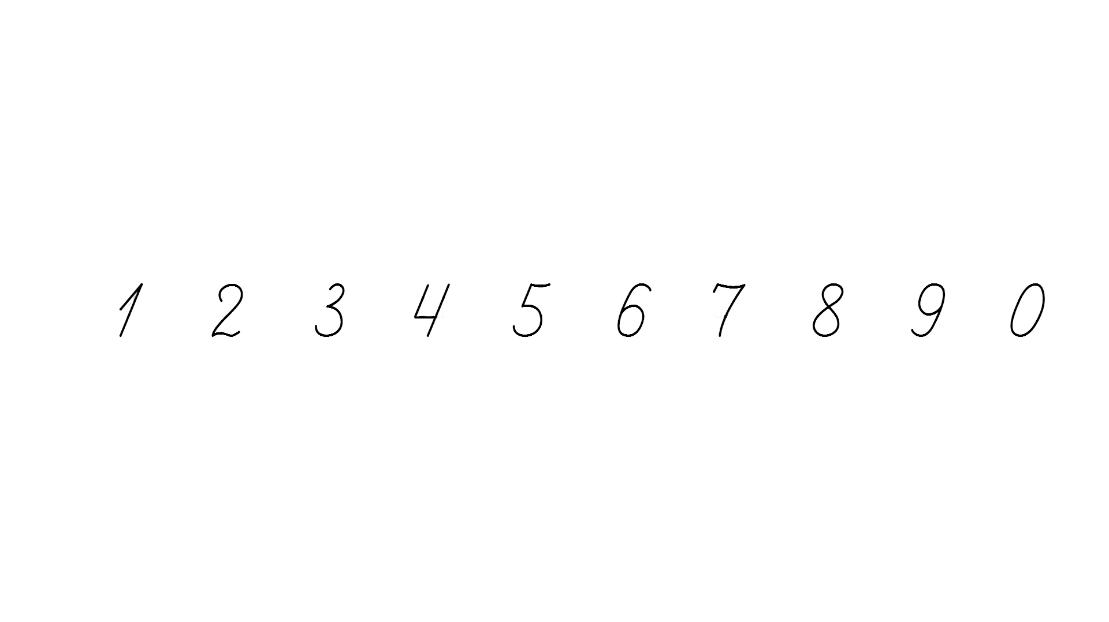 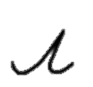 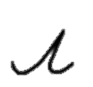 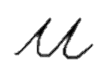 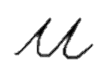 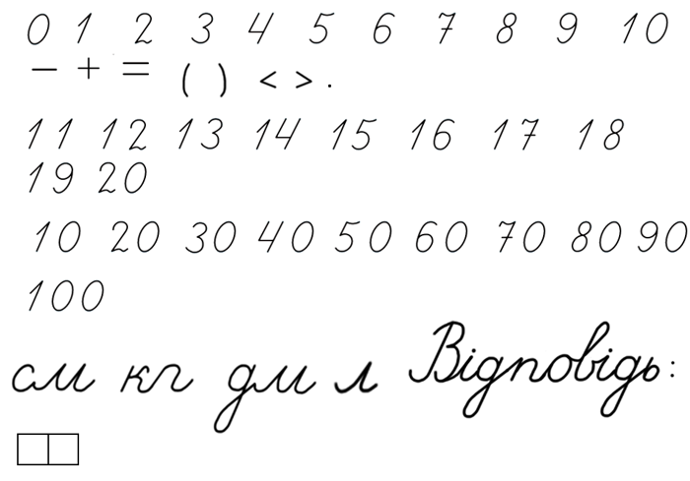 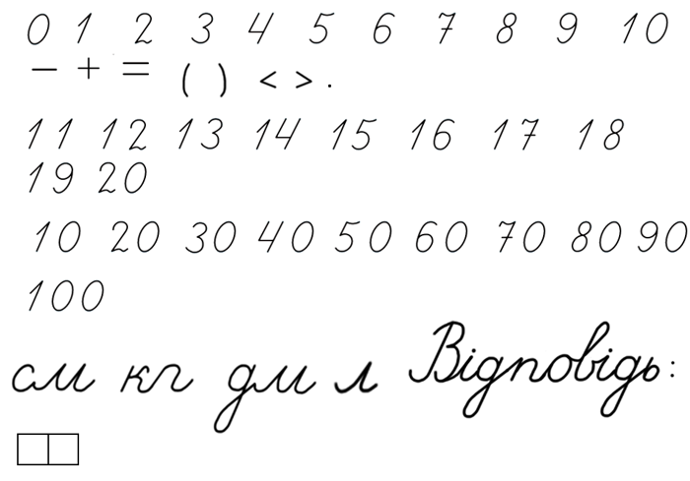 Підручник.
Сторінка
114
Обери вираз до кожної задачі № 688
1) 12 літрів молока розлили в трилітрові банки. Скільки таких банок знадобилось?
2) 12 літрів молока розділили порівну між трьома покупцями. Скільки літрів молока отримав кожний покупець?
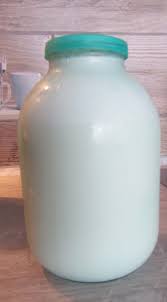 12 л : 3
12 л : 3 л
Задача на ділення на вміщення
Задача на ділення на рівні частини
Підручник.
Сторінка
114
Розв’яжи задачу 690
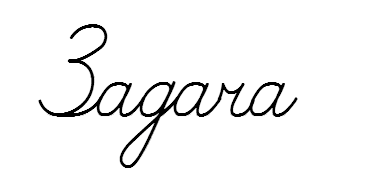 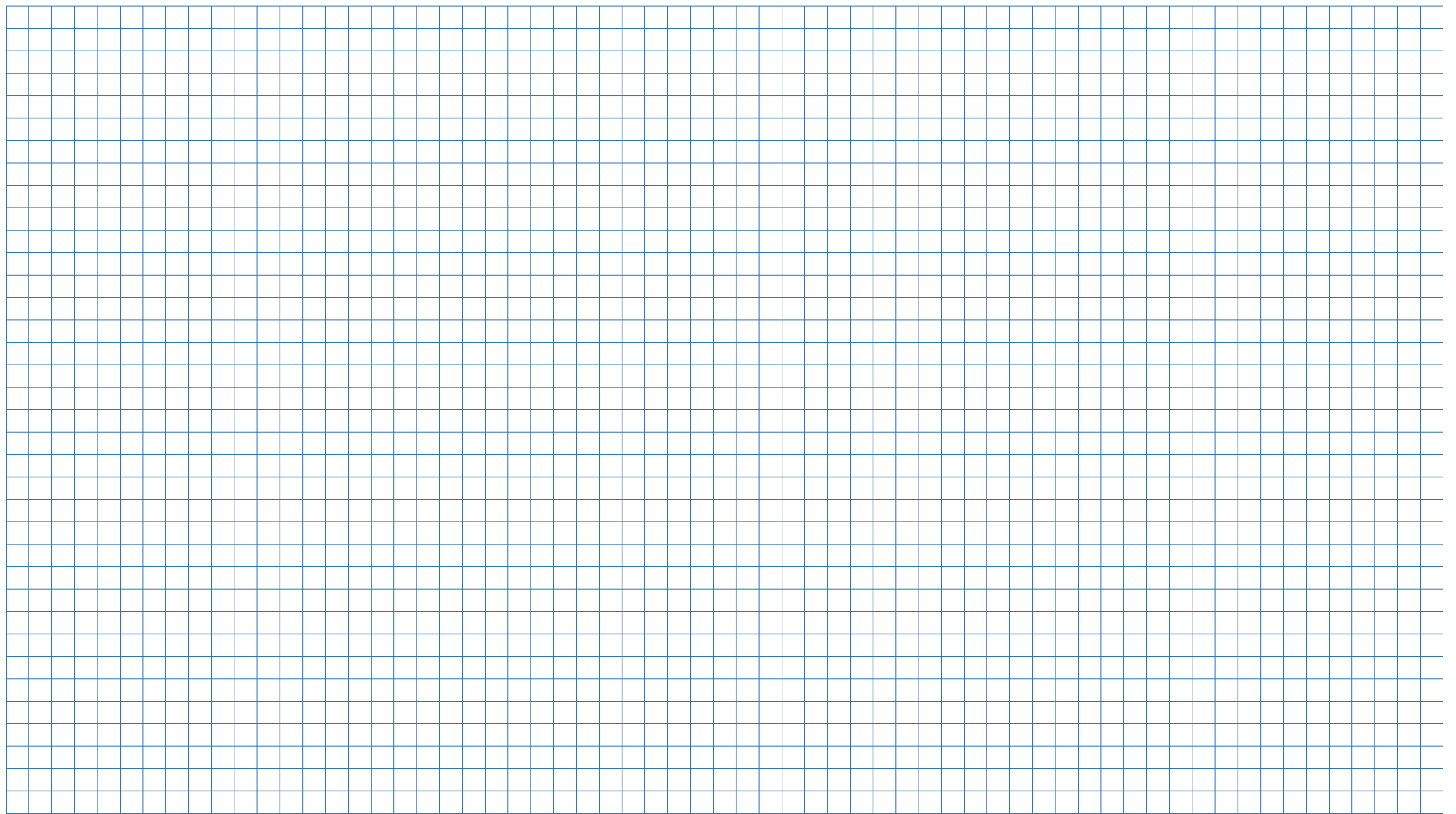 У пеналі лежать 2 маркери, 6 олівців, а ручок – у 3 рази менше ніж олівців. Скільки всього предметів лежить у пеналі?
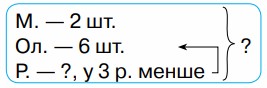 2 (р.) в пеналі.
1) 6 : 3 =
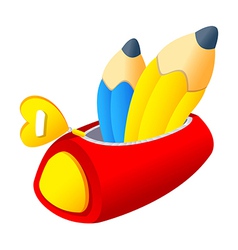 10 (пр.)
2) 2 + 6 + 2 =
10 предметів усього.
Відповідь:
Підручник.
Сторінка
114
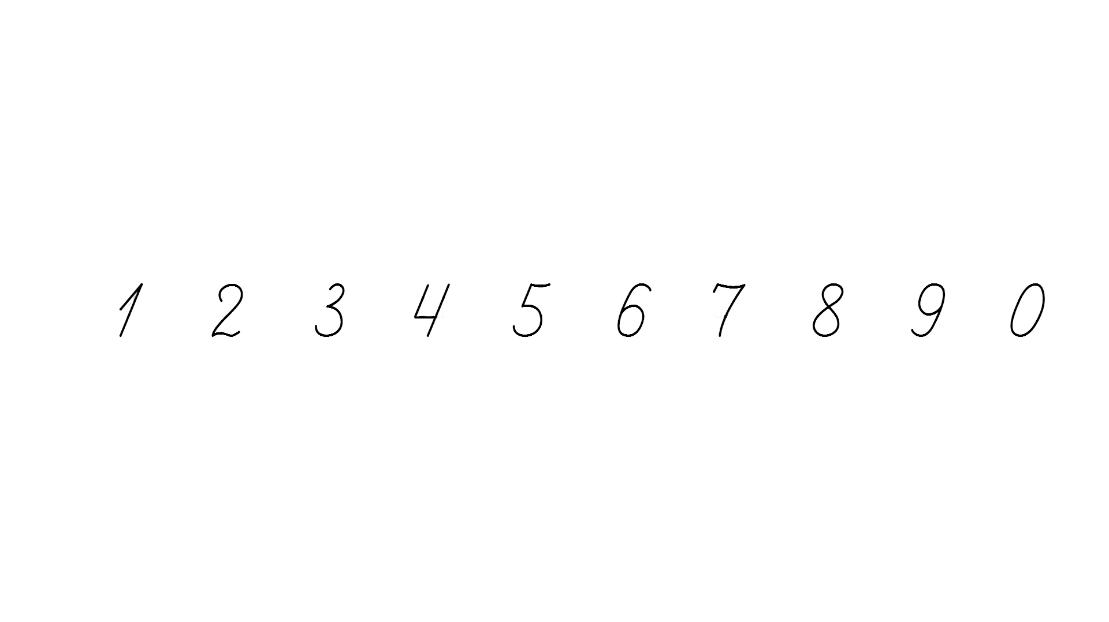 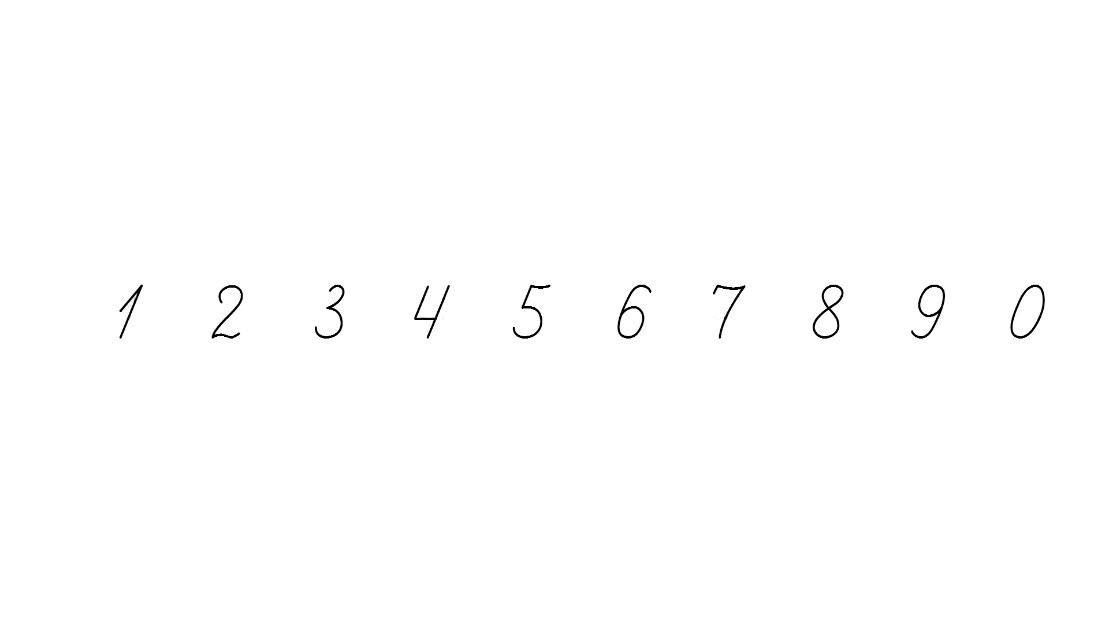 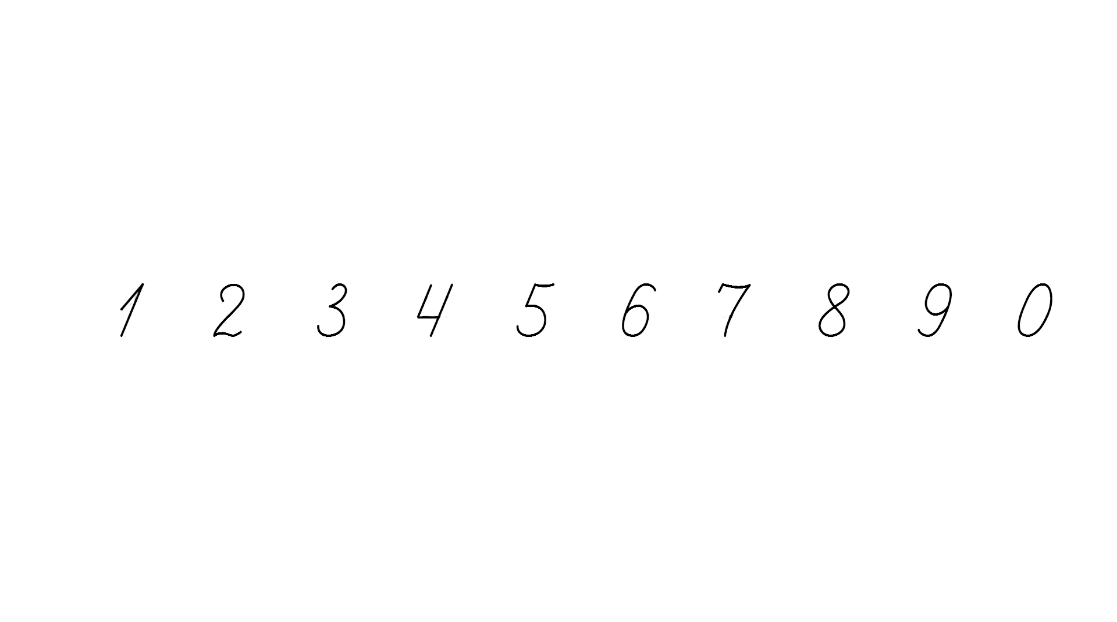 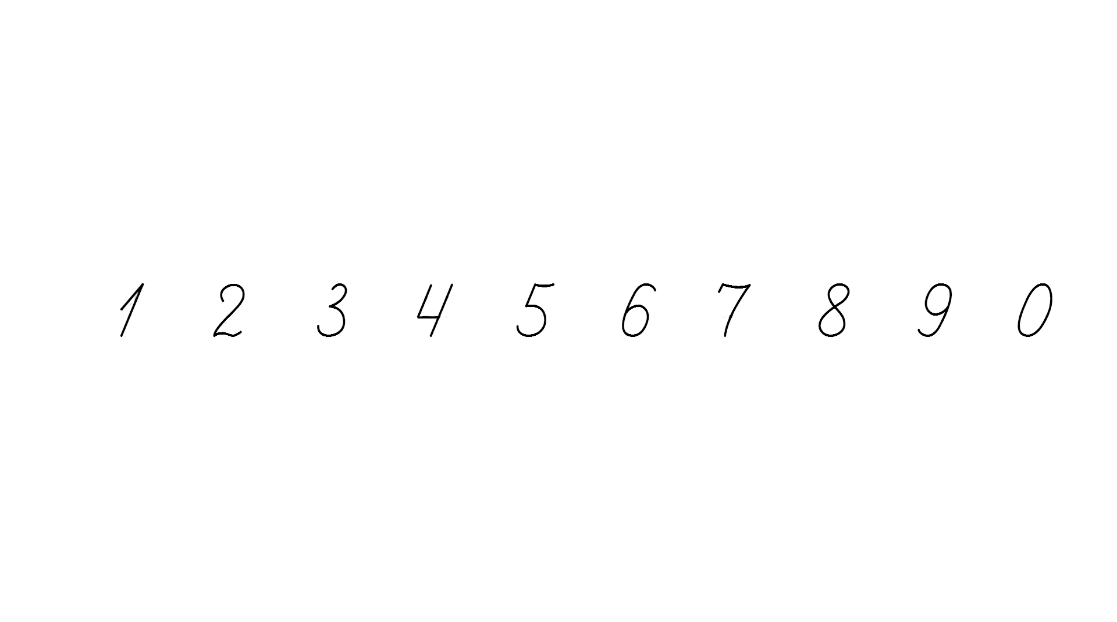 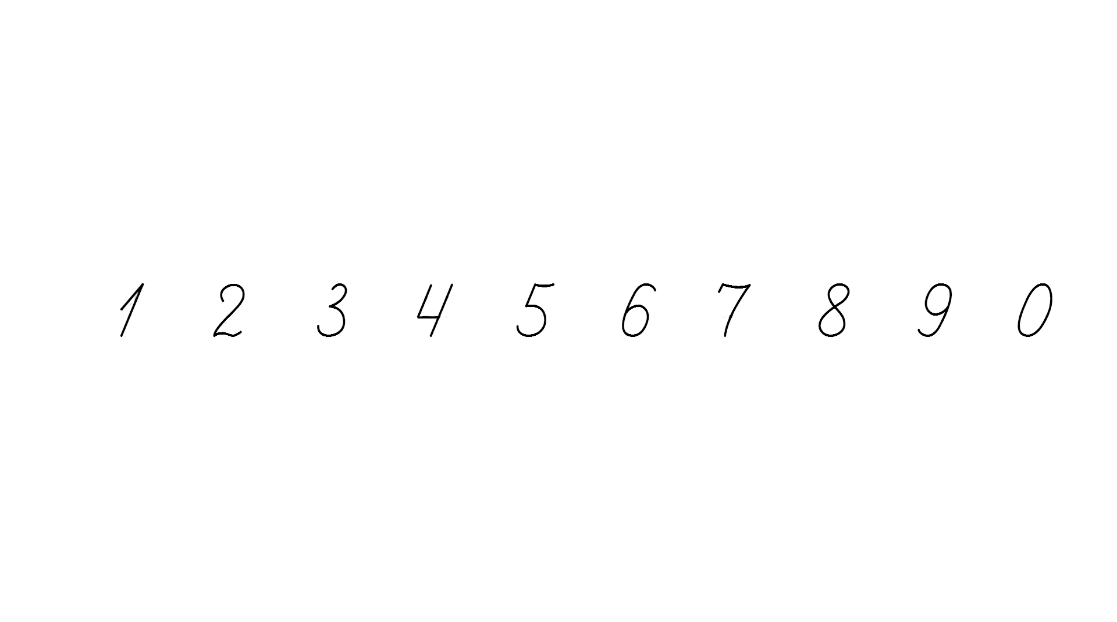 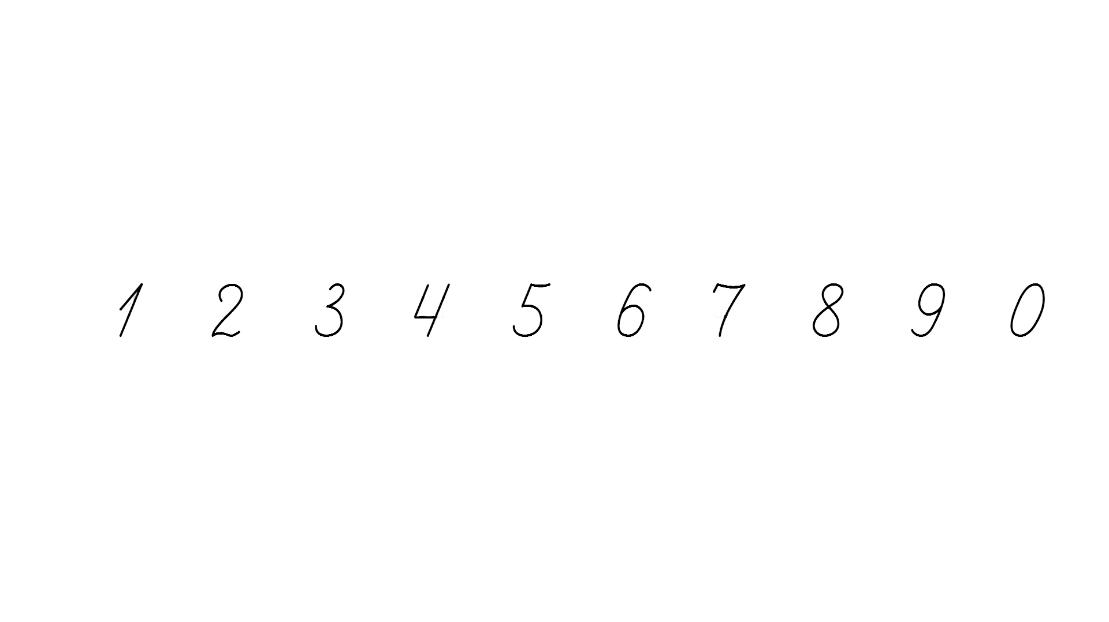 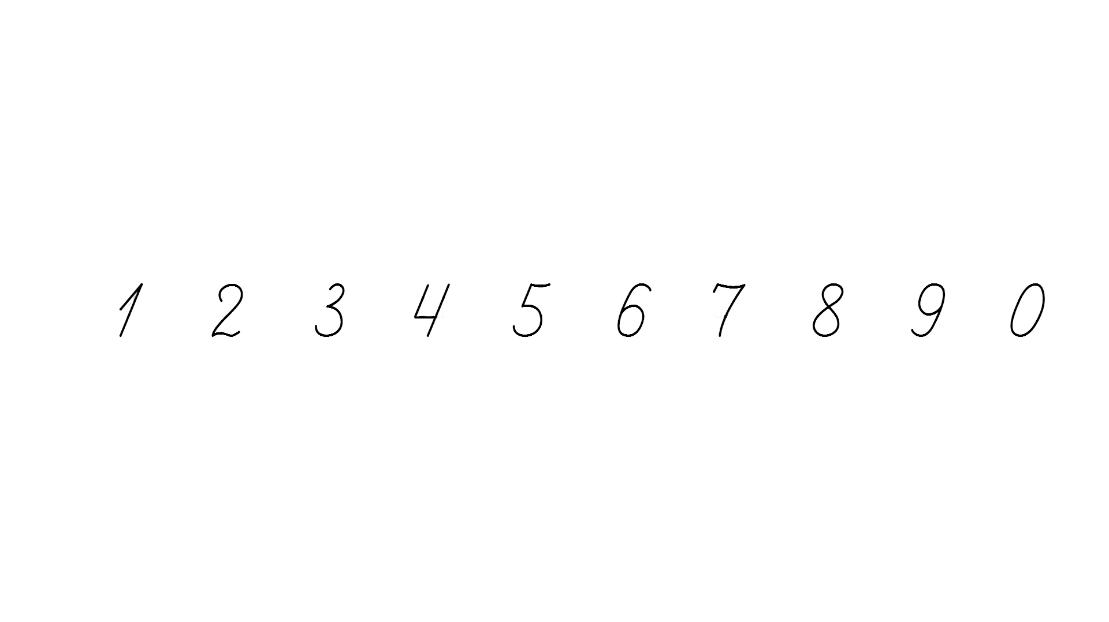 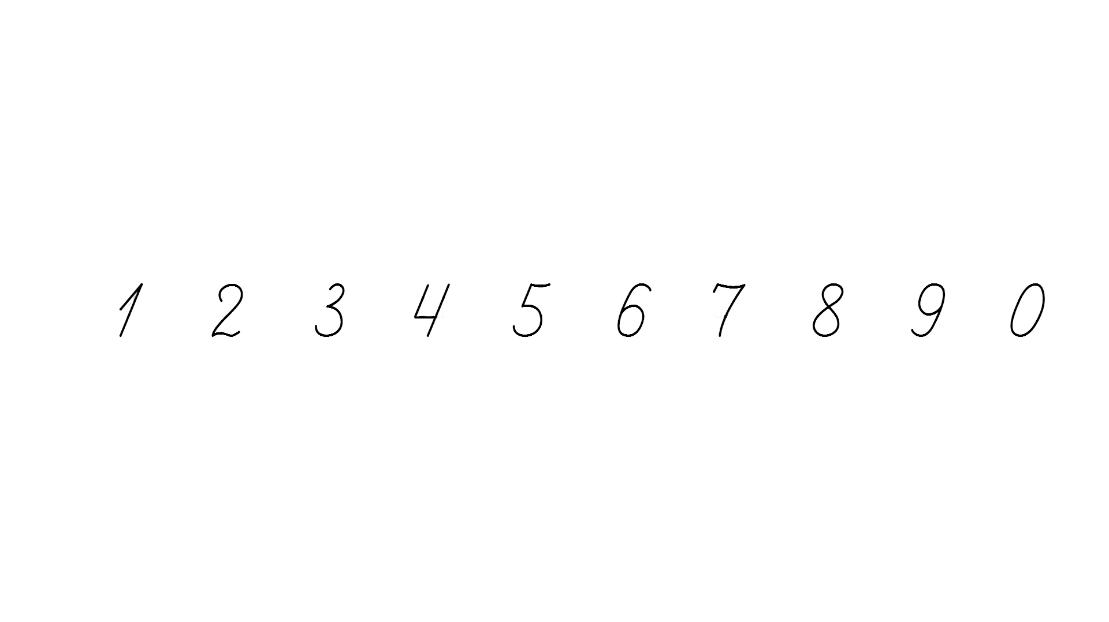 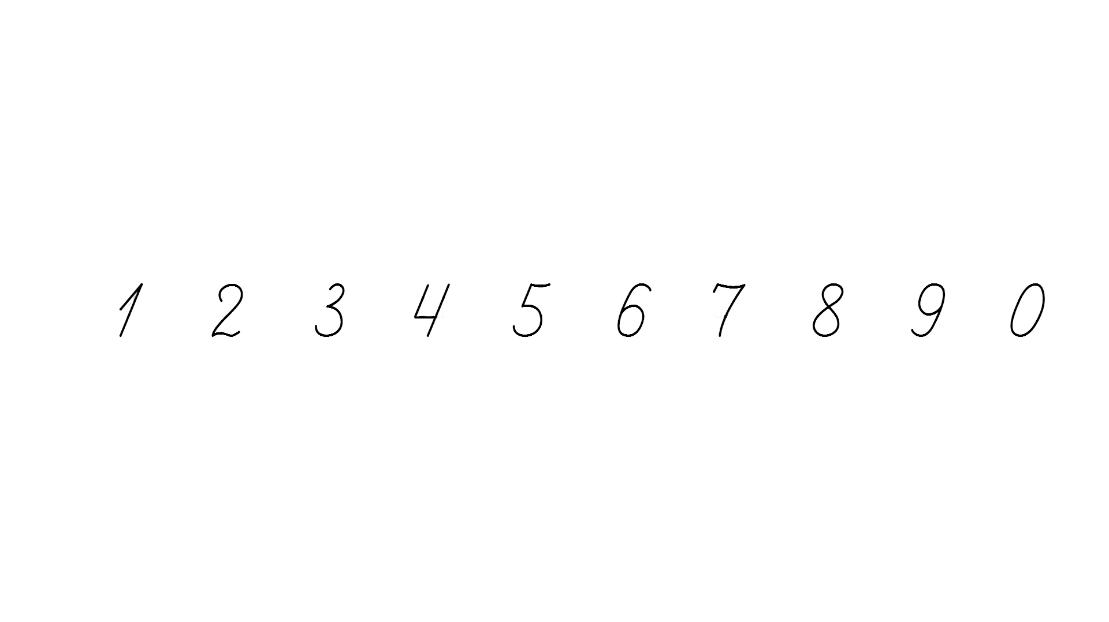 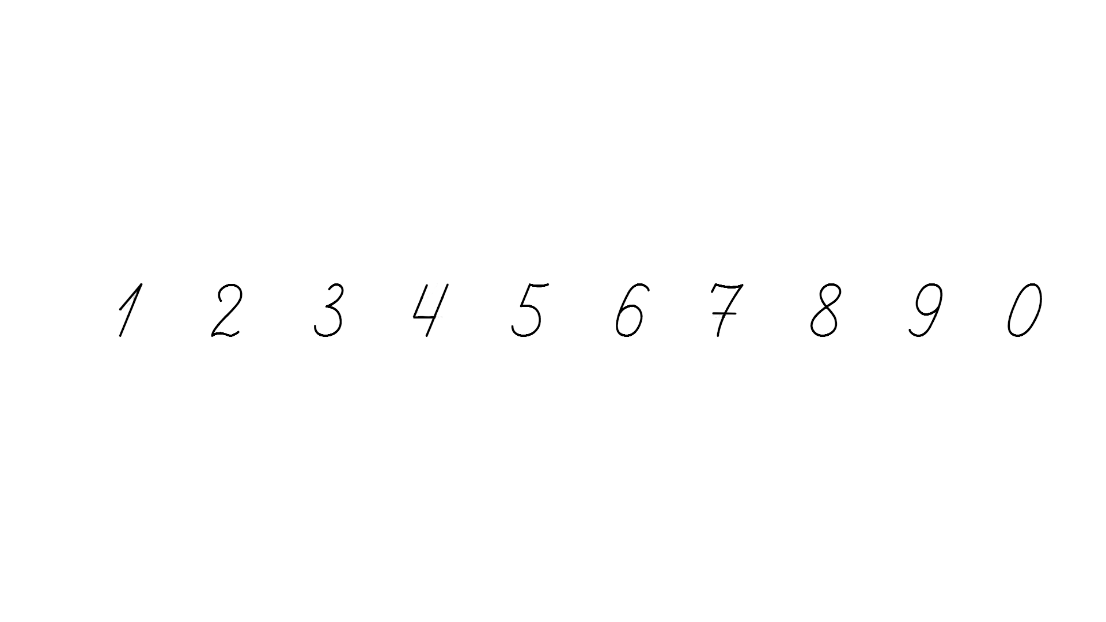 Робота в зошиті
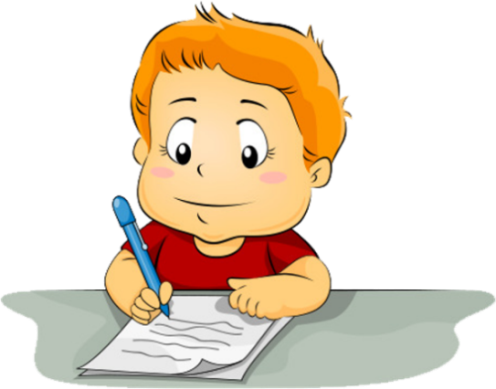 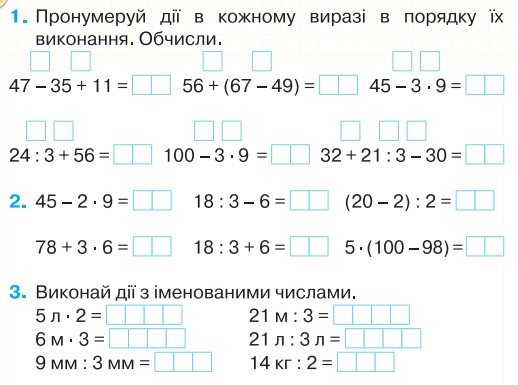 Сторінка
54
Рефлексія. Вправа «Добери слово»
Опиши урок, дібравши слова з поданими закінченнями.
Урок був   ... ий
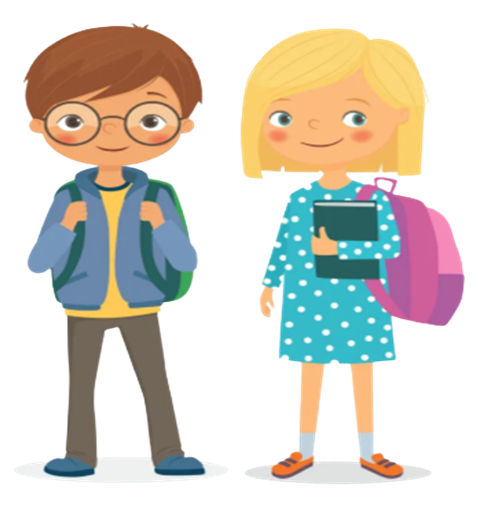 Завдання та вправи були ... і …
Настрій від уроку     ... ий